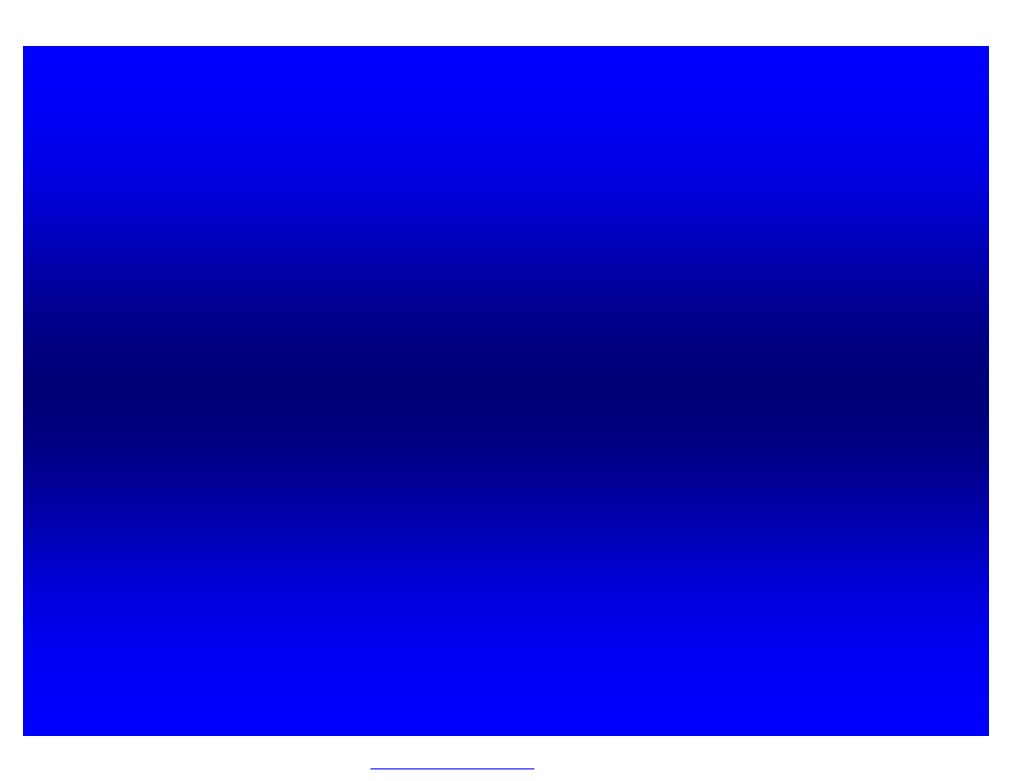 CUTANEOUS
MANIFESTATIONS OFSYSTEMIC DISEASES
Dr. Saleem Alkeraye
Consultant in Dermatology and Cutaneous	Laser Surgery
Assistant Professor - Dermatology Department
College of Medicine
KSU , Riyadh.
PDF created with FinePrint pdfFactory trial version http://www.fineprint.com
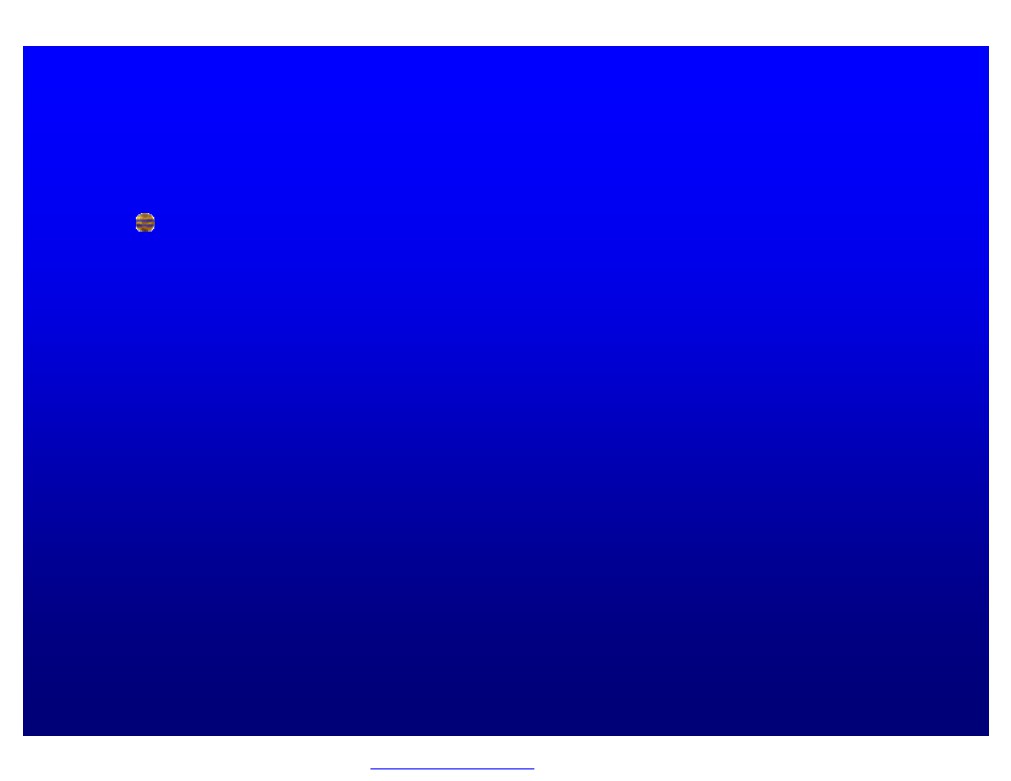 Contents:
Introduction:
u  ConnectiveTissue Diseases
v Lupus
v Dermatomyositisv Scleroderma
u  Endocrinological Diseases
v Diabetes Mellitus
v Hyperthyrodism
v Hypothyeodism
v Cushing’s Syndromev Addison’s disease
PDF created with FinePrint pdfFactory trial version http://www.fineprint.com
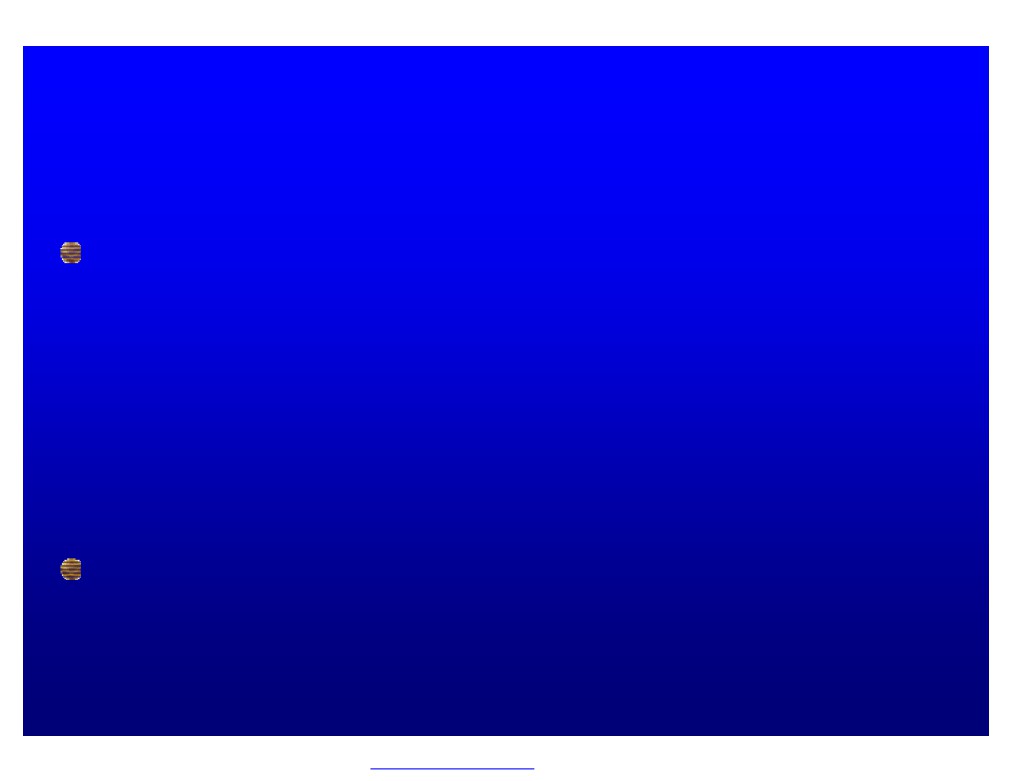 GIT:
u Chronic Liver Disease (CLD)u Acrodermatitis entropathicau Peutz Jeghers Syndromeu Pyoderma Gangrenosum
u Hereditary hemaorrghic TelangectasiaMetabolic:
u Hyperlipidemia
PDF created with FinePrint pdfFactory trial version http://www.fineprint.com
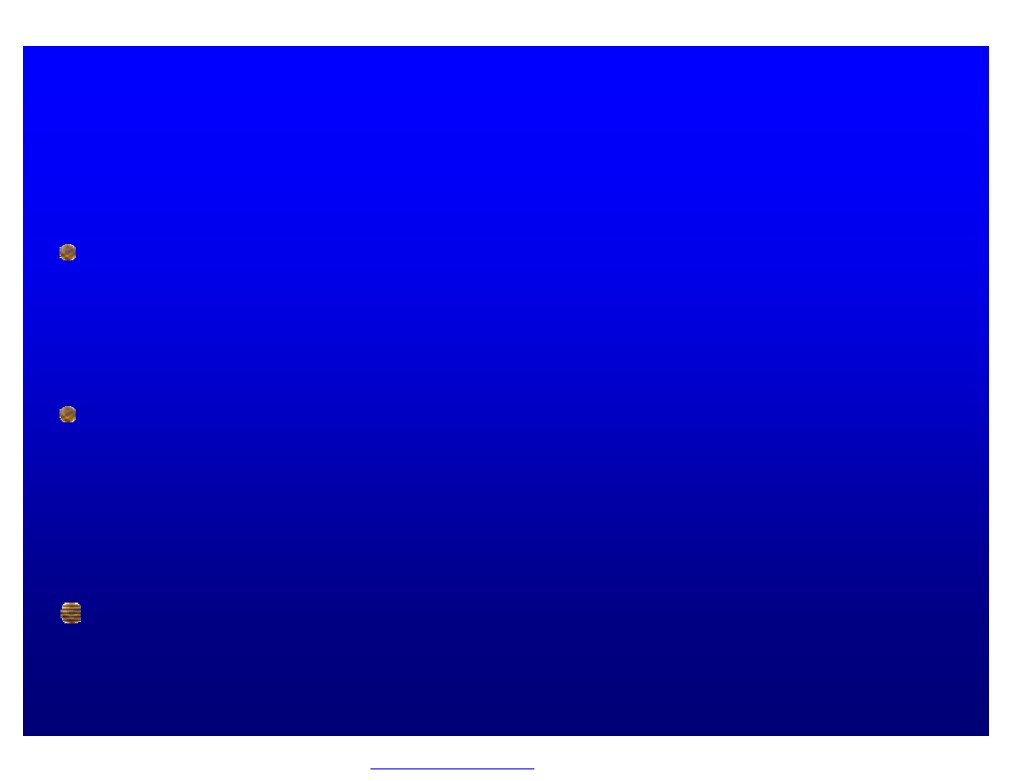 Neurocutaneous diseases
1.  Neurofibromatosis
2.  Tuberous SclerosisBehcet’s Syndrome
u   Nutritional deficiency disorders
v  Scurvy
v  Pellagra
Causes of Generalized pruritus without skin lesions
PDF created with FinePrint pdfFactory trial version http://www.fineprint.com
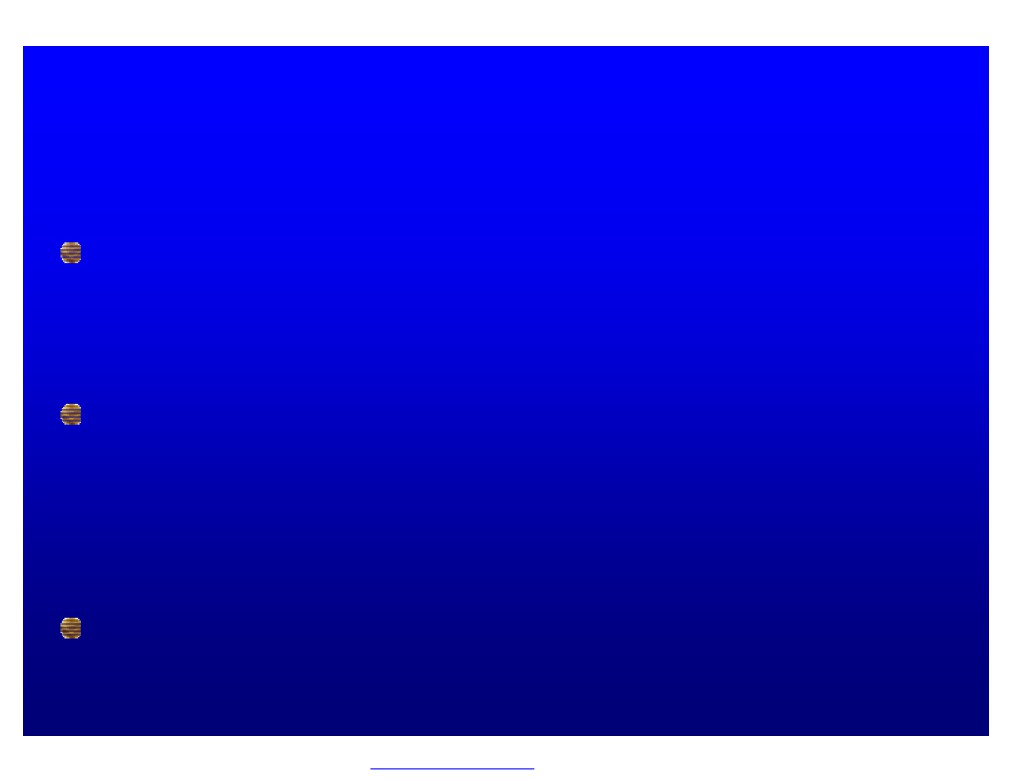 Cutaneous manifestations of internal malignancy.
u Acanthosis Nigricans
u DermatomyositisNails:
u Clubbing
u Koilonychia
u Splinter haemorrhages
When to do HIV testing for skin Disease ?
PDF created with FinePrint pdfFactory trial version http://www.fineprint.com
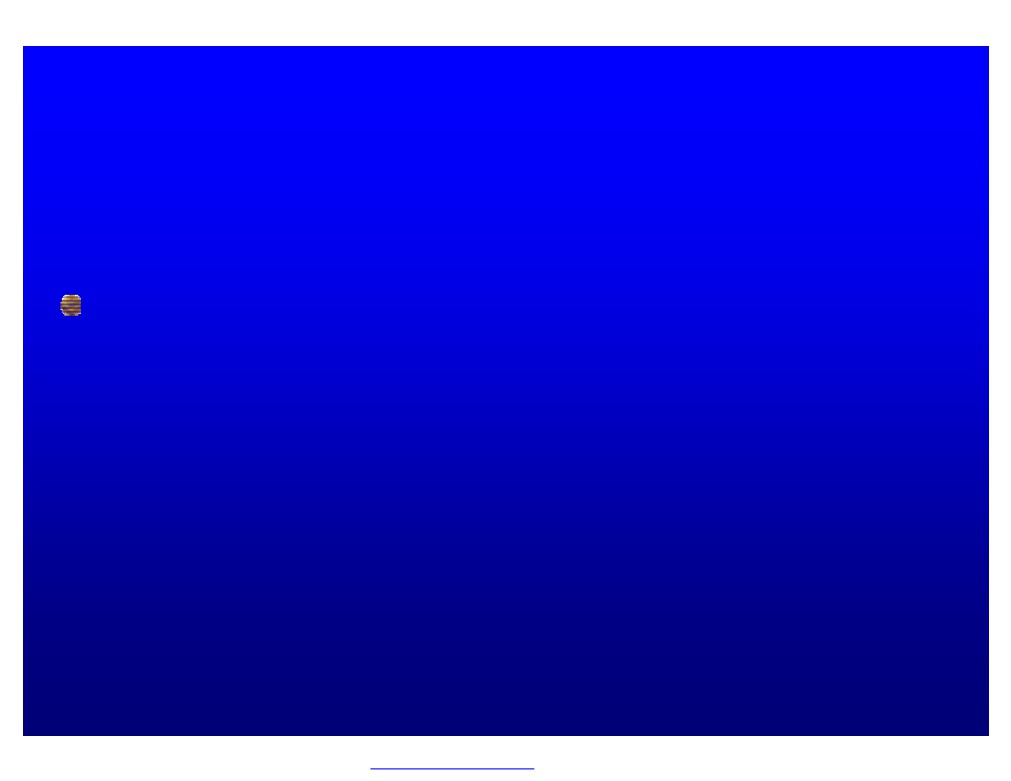 Introduction:
u Skin is the “Gate of the Body”
u Detection of Systemic disease or internal malignancy	through skin presentation.
u Systemic  diseases associated with skin diseases
PDF created with FinePrint pdfFactory trial version http://www.fineprint.com
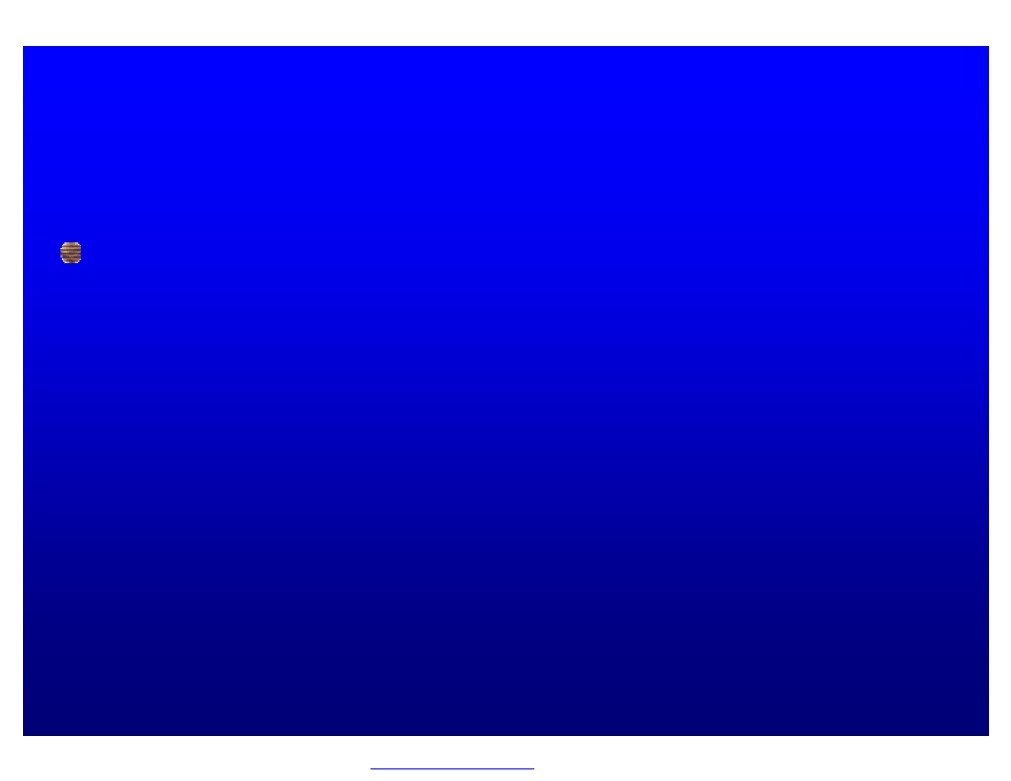 SLE:
u Facial Photosensitivityu Butterfly Erythema
u  Multisystem disease (Renal, CNS, Cardic, Blood,	etc….)
u  Positive ANA and anti-ds DNA
PDF created with FinePrint pdfFactory trial version http://www.fineprint.com
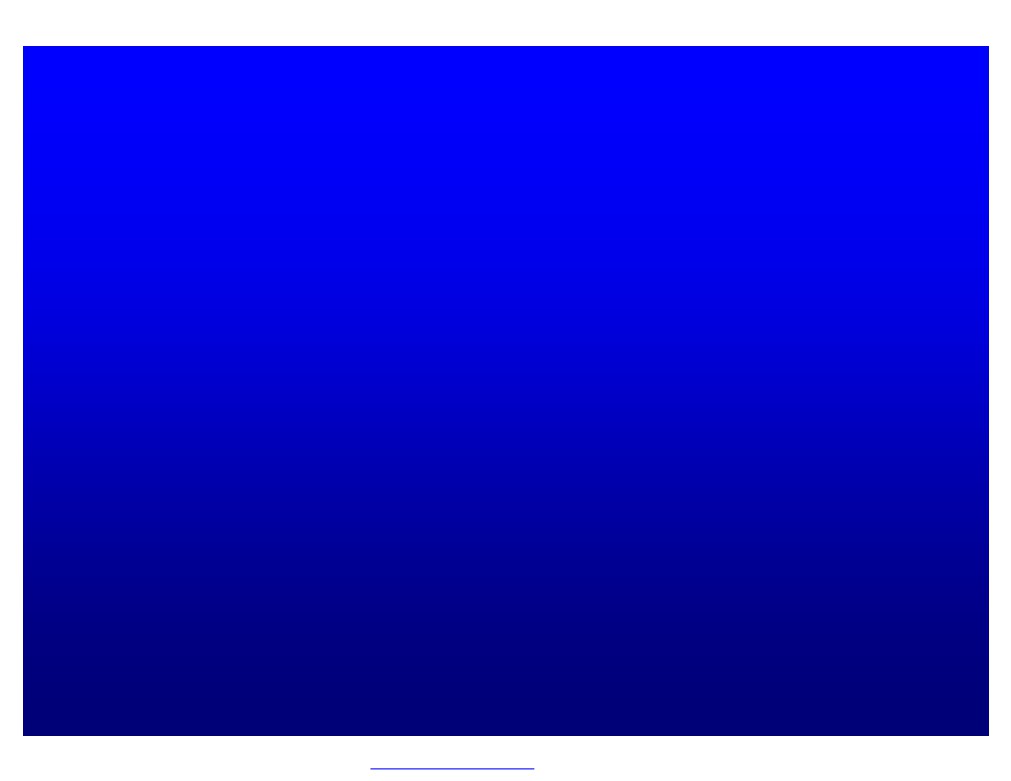 Discoid Lupus  (DLE)
u  round scarring lesions on light exposed areasu  No Systemic involvement
PDF created with FinePrint pdfFactory trial version http://www.fineprint.com
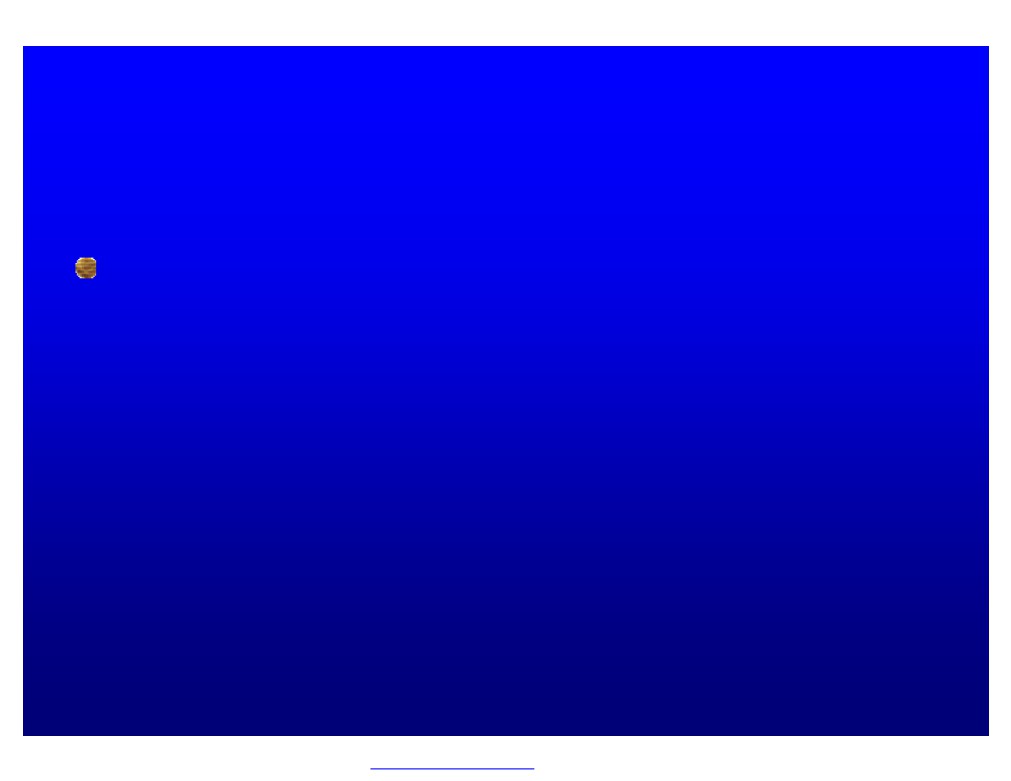 Subacute Cutaneous Lupus (SCLE)
u papulosqamous or annular presentationu Photosensitivity
u Dose not cause scarring
u Usually ANA negative but anti Ro positive.
PDF created with FinePrint pdfFactory trial version http://www.fineprint.com
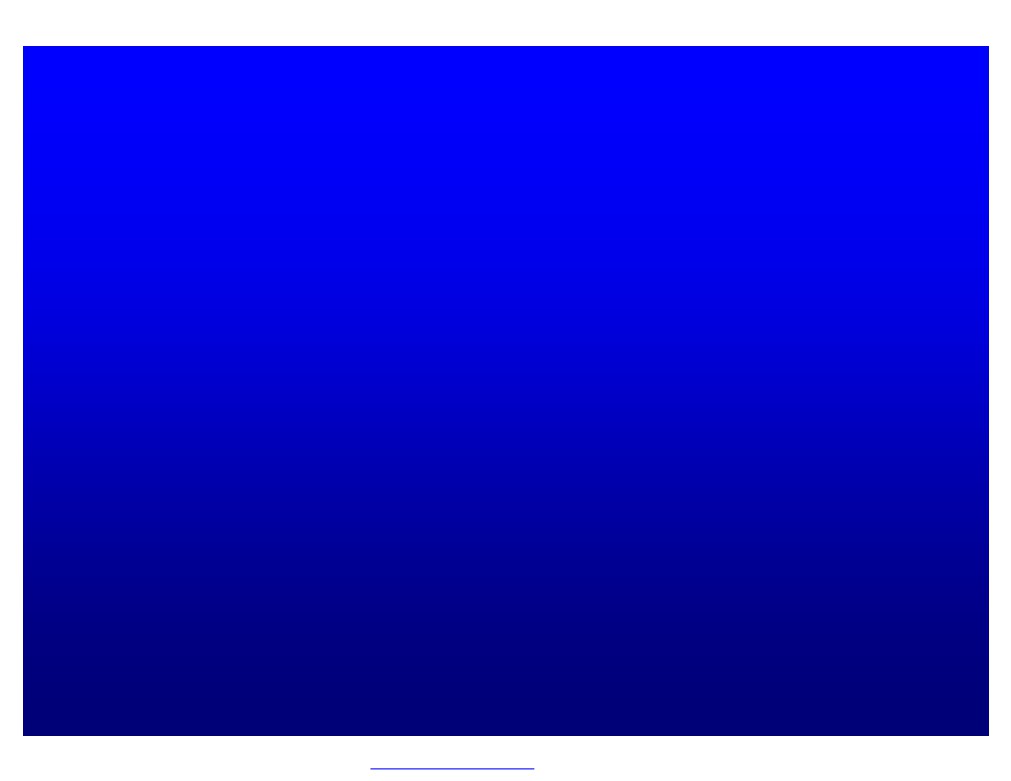 Neonatal Lupus:
uAppears in the first month in a photo-distributionuPatterns : Papulosqamous and annular
uCongenital heart block (complete & permanent) usually needs pacemakeru anti Ro positive
PDF created with FinePrint pdfFactory trial version http://www.fineprint.com
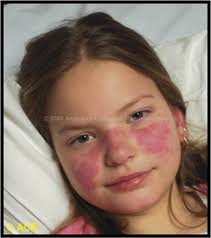 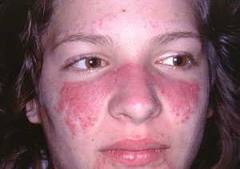 PDF created with FinePrint pdfFactory trial version http://www.fineprint.com
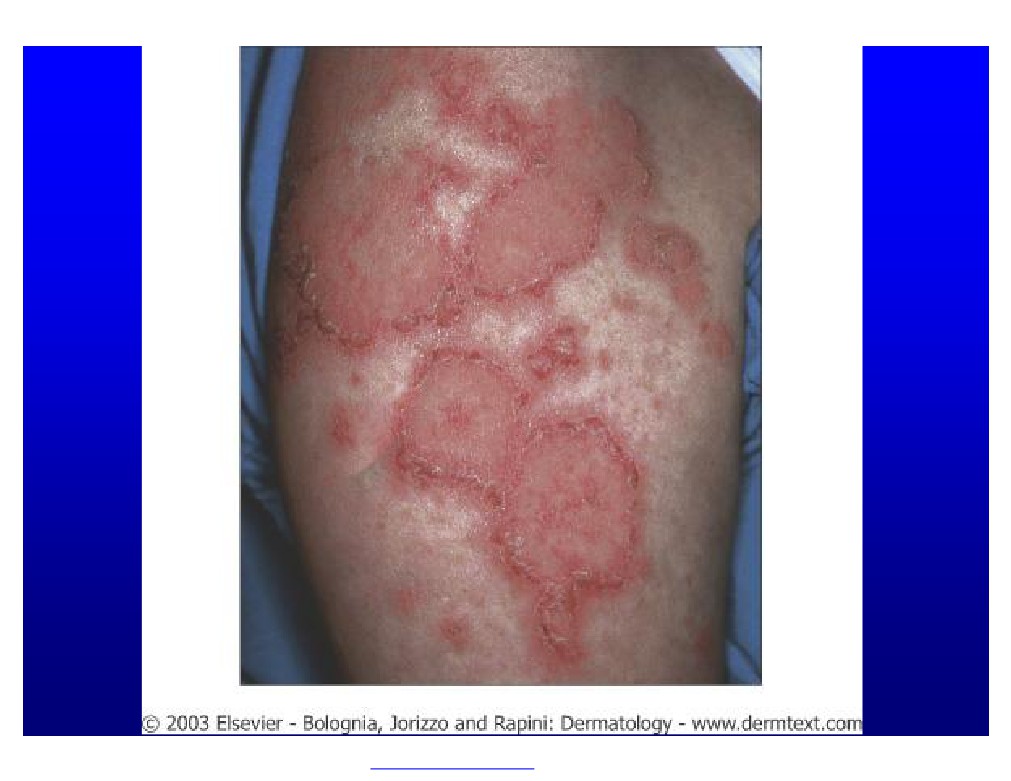 PDF created with FinePrint pdfFactory trial version http://www.fineprint.com
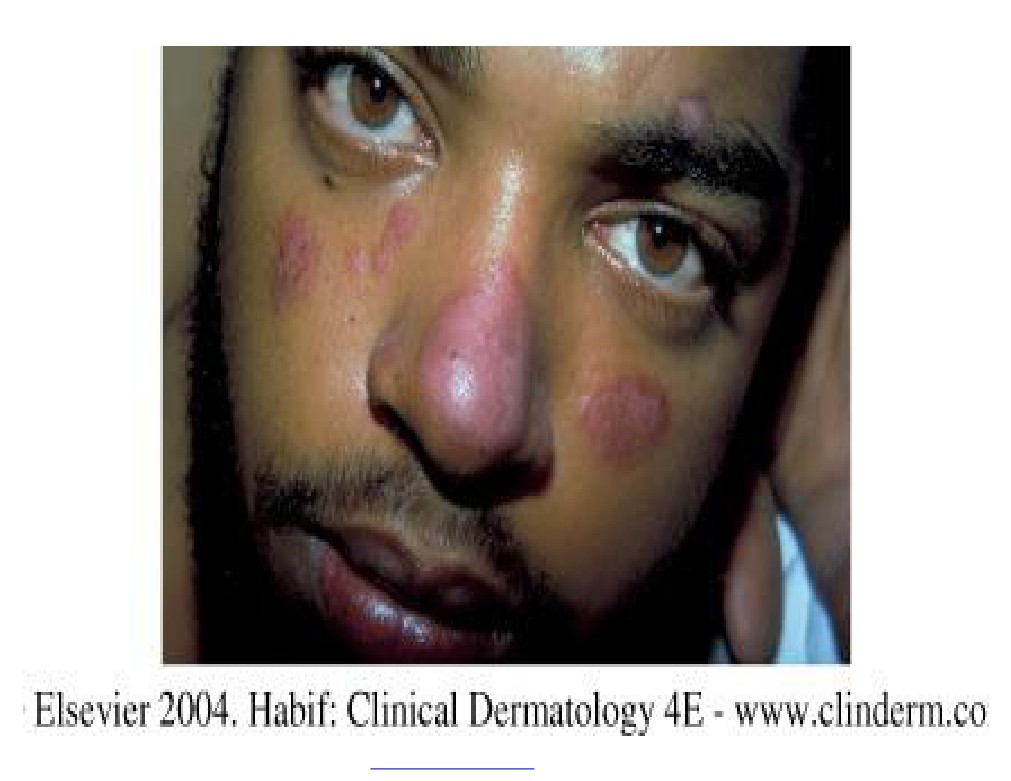 PDF created with FinePrint pdfFactory trial version http://www.fineprint.com
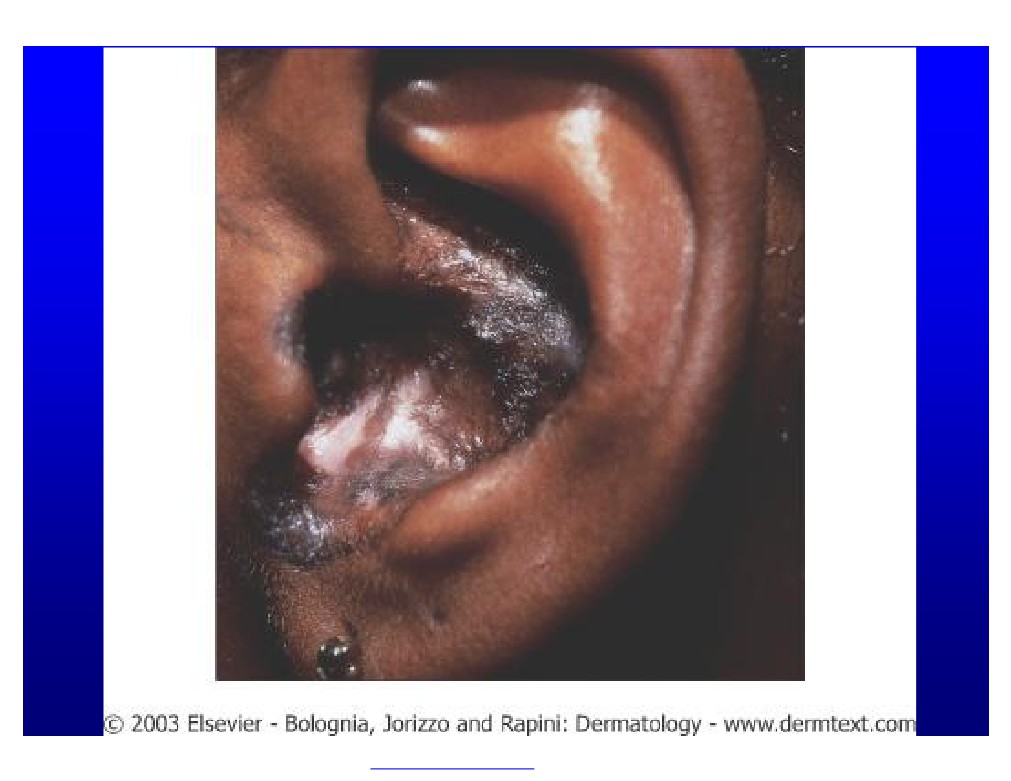 PDF created with FinePrint pdfFactory trial version http://www.fineprint.com
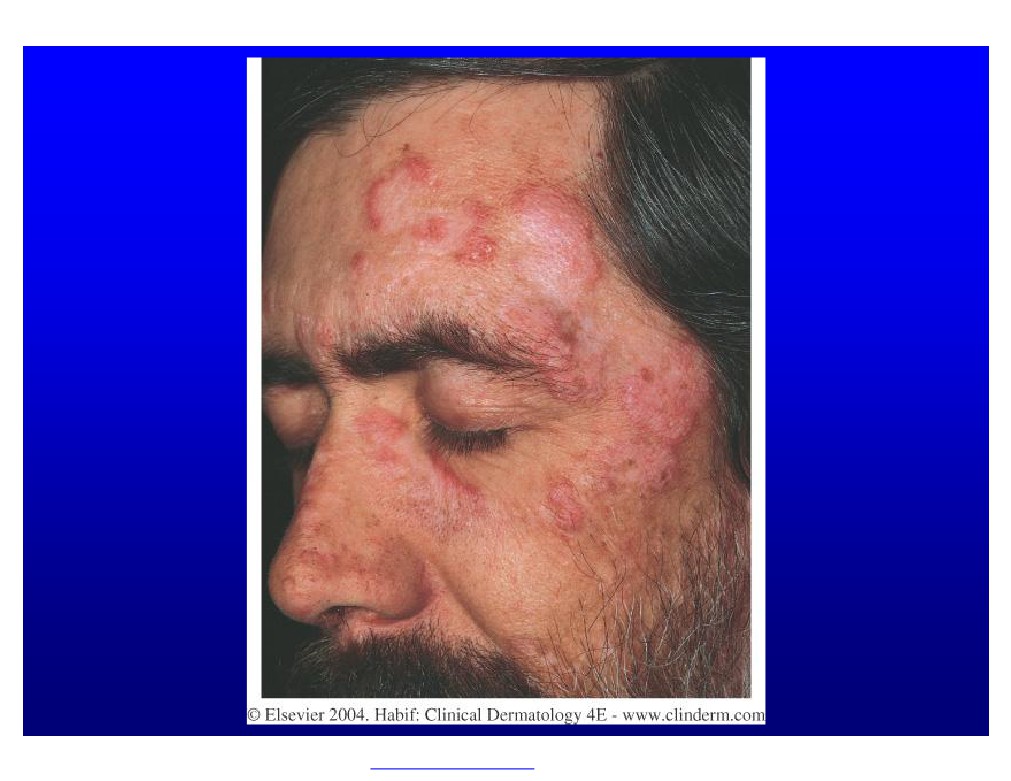 PDF created with FinePrint pdfFactory trial version http://www.fineprint.com
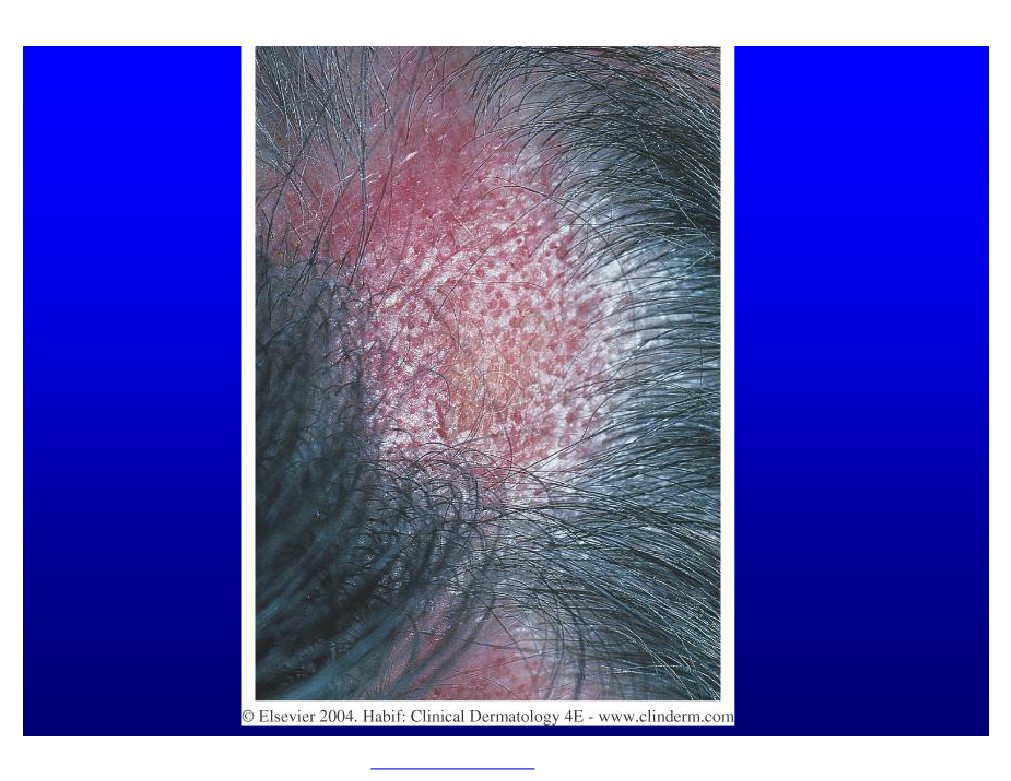 PDF created with FinePrint pdfFactory trial version http://www.fineprint.com
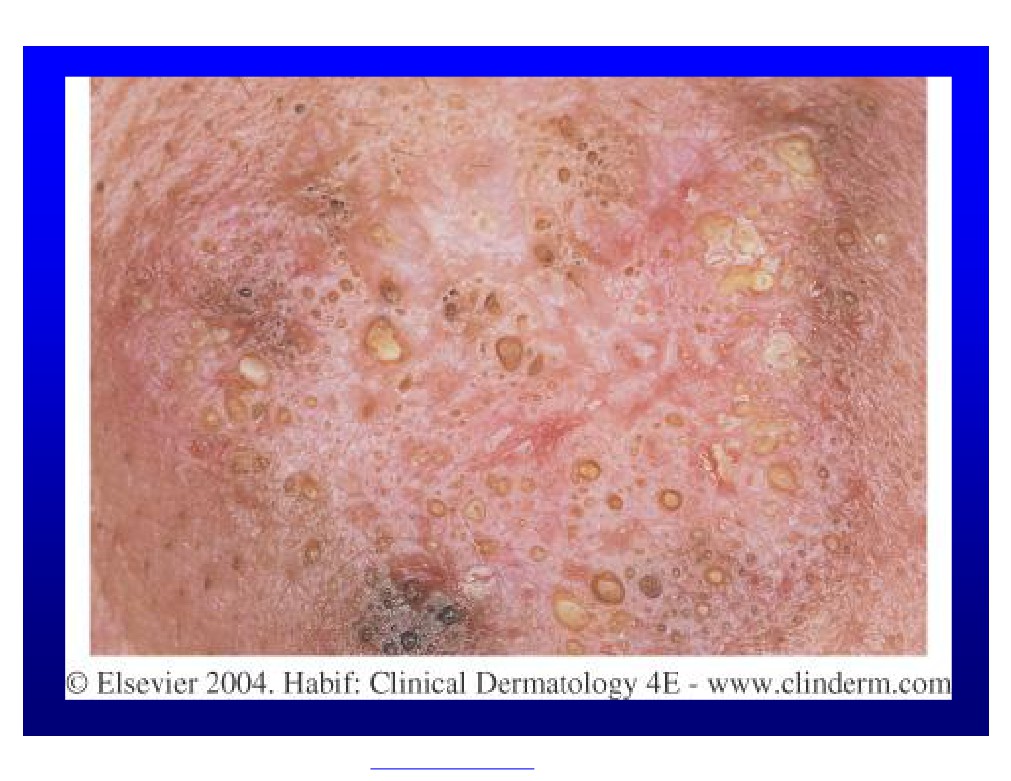 PDF created with FinePrint pdfFactory trial version http://www.fineprint.com
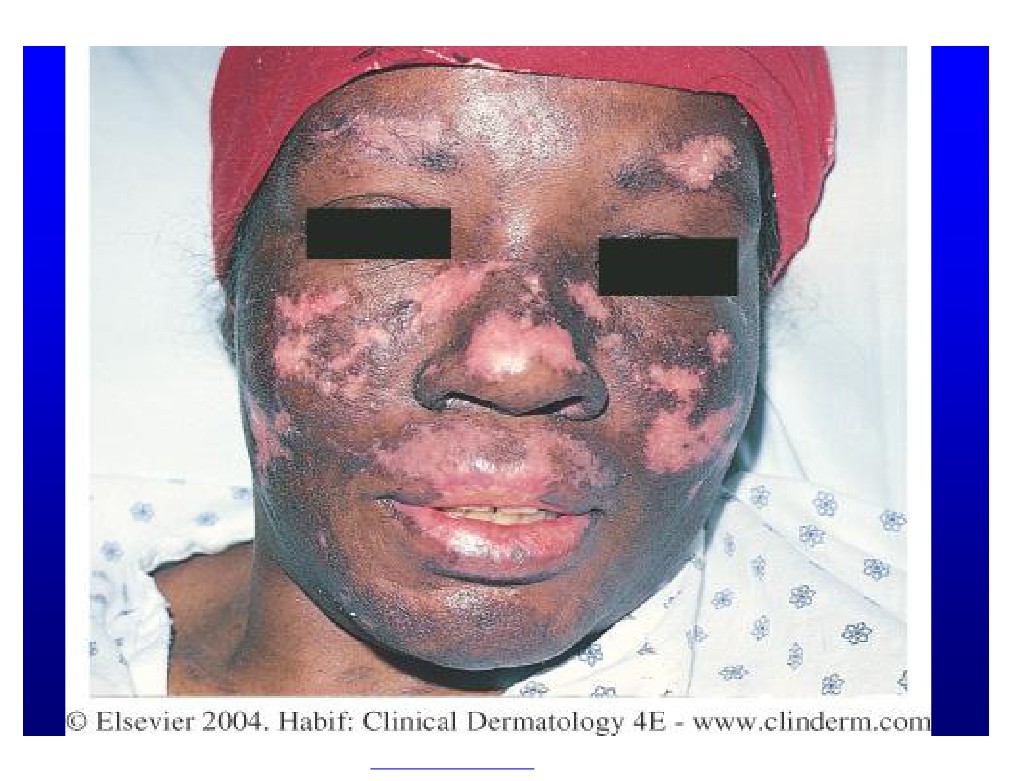 PDF created with FinePrint pdfFactory trial version http://www.fineprint.com
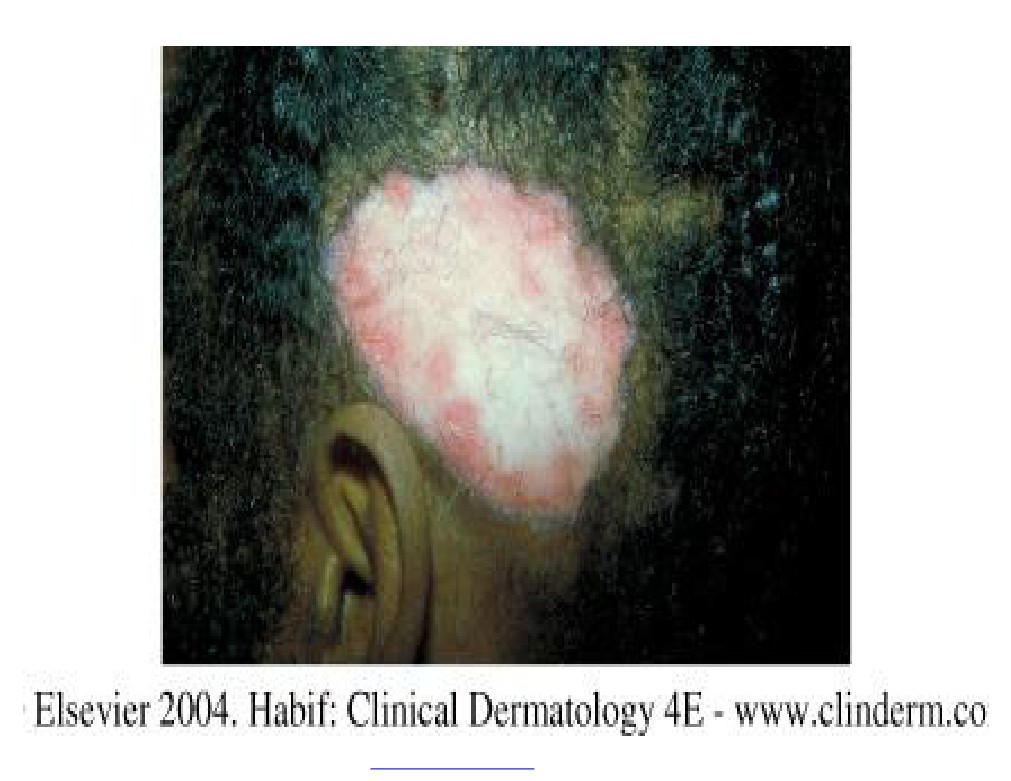 PDF created with FinePrint pdfFactory trial version http://www.fineprint.com
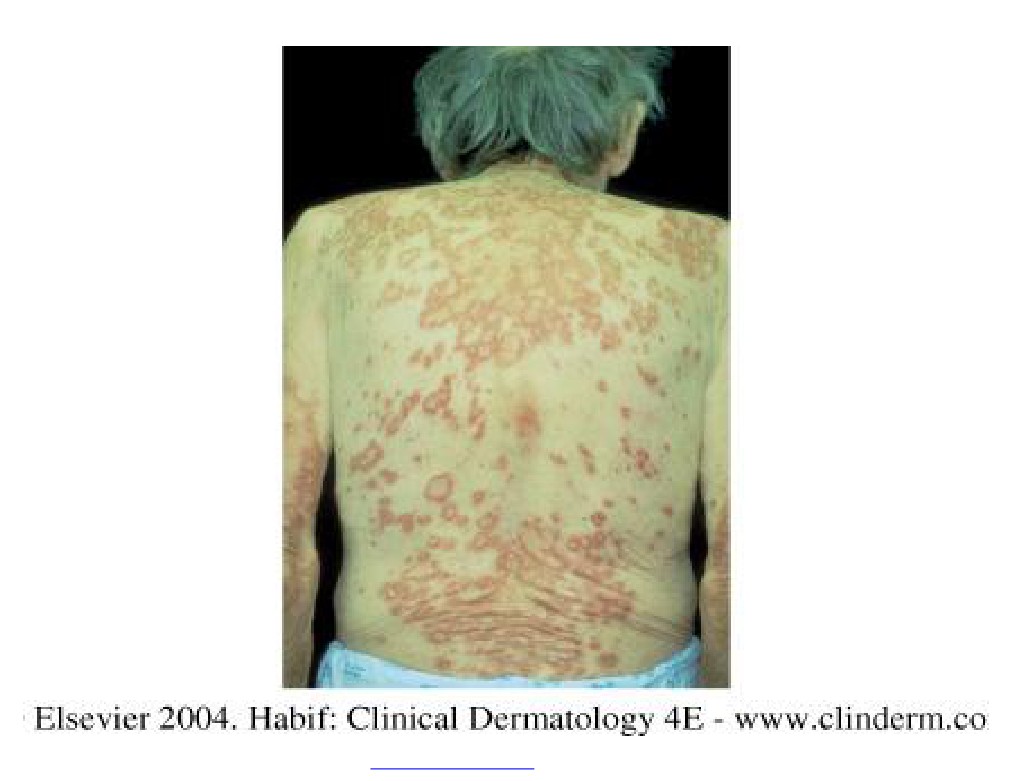 PDF created with FinePrint pdfFactory trial version http://www.fineprint.com
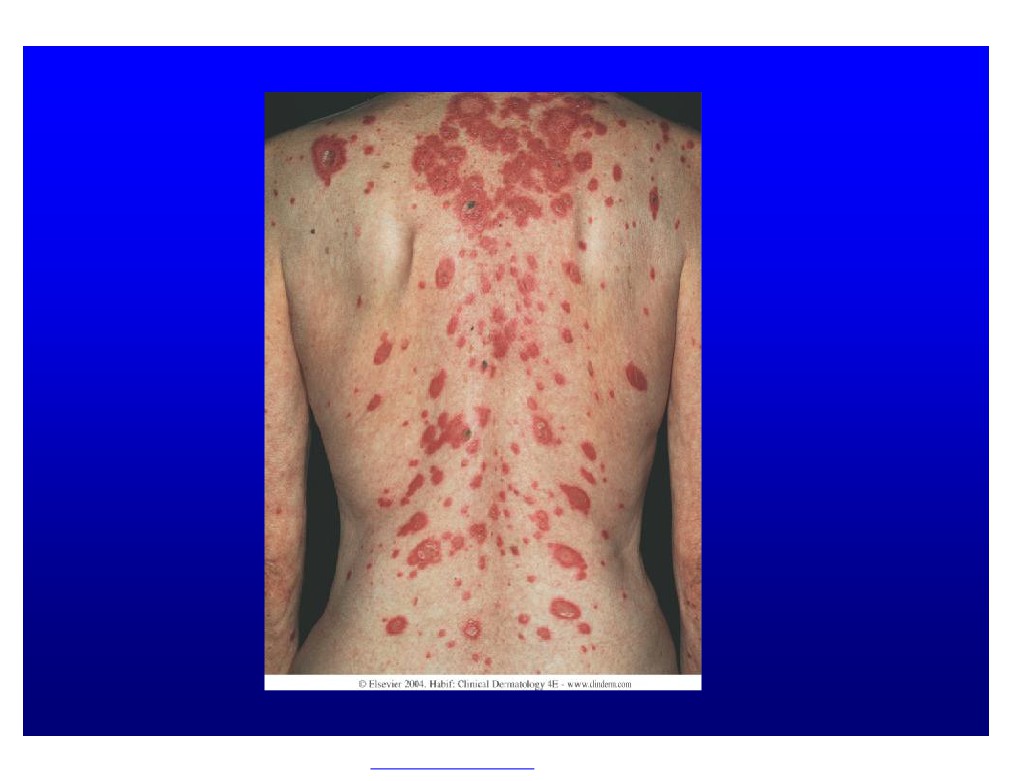 PDF created with FinePrint pdfFactory trial version http://www.fineprint.com
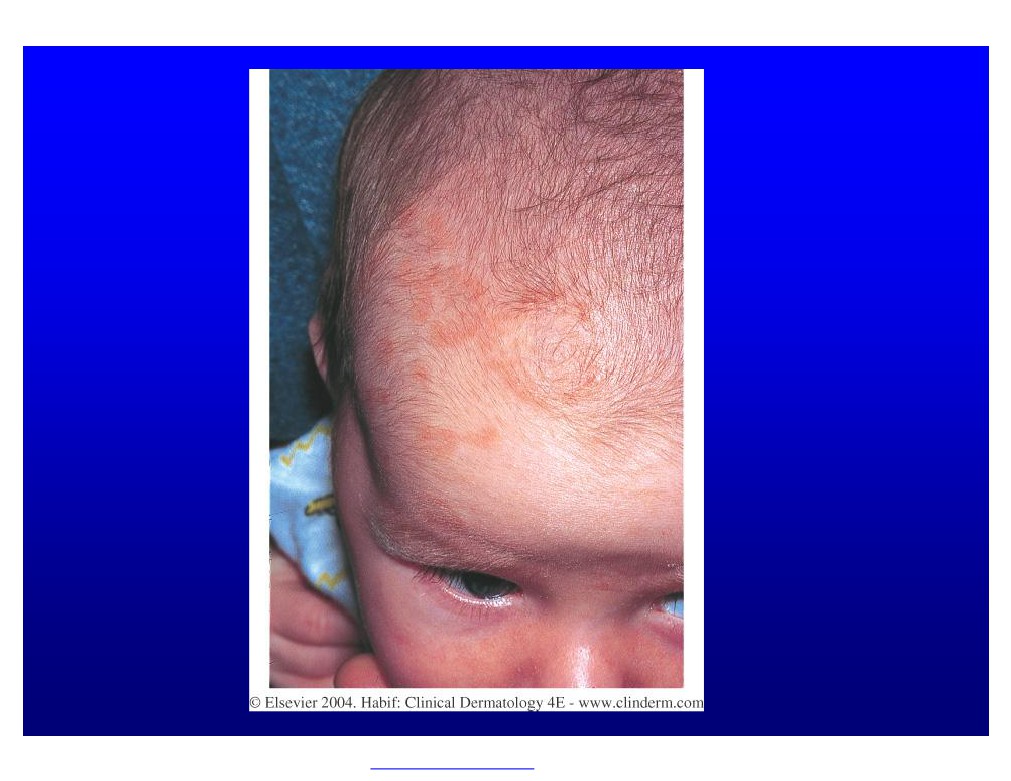 PDF created with FinePrint pdfFactory trial version http://www.fineprint.com
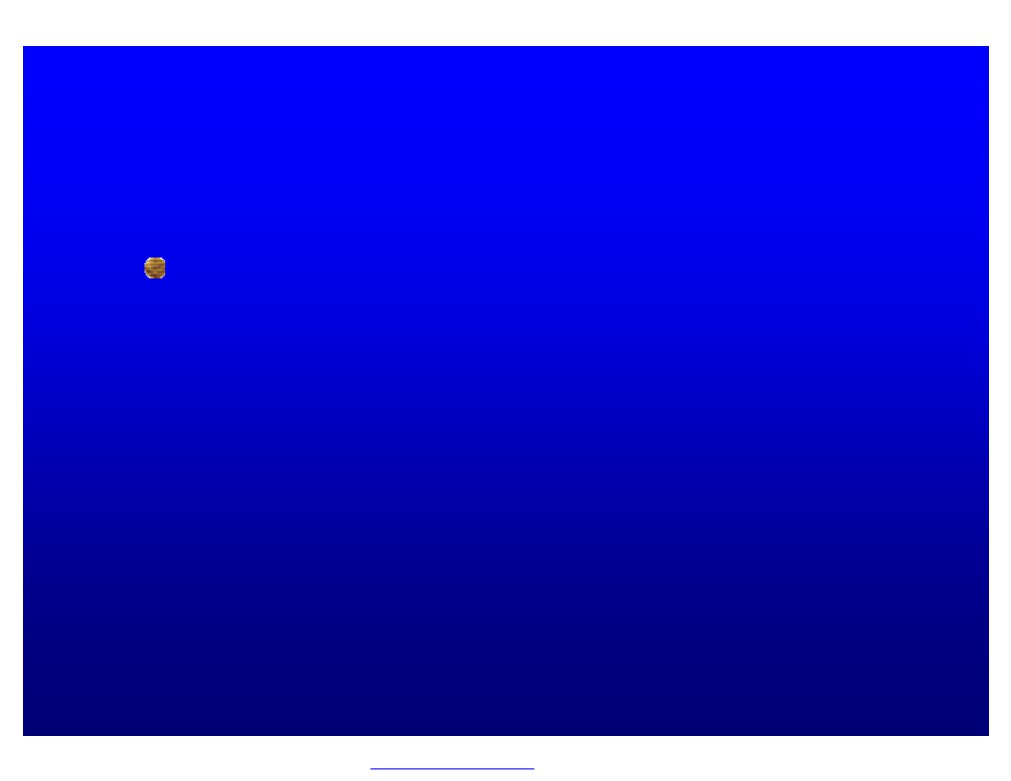 Drug - Induced Lupus:
u  Cause:
v Procainamidev Hydralazinev Others
u Antihistone positive
PDF created with FinePrint pdfFactory trial version http://www.fineprint.com
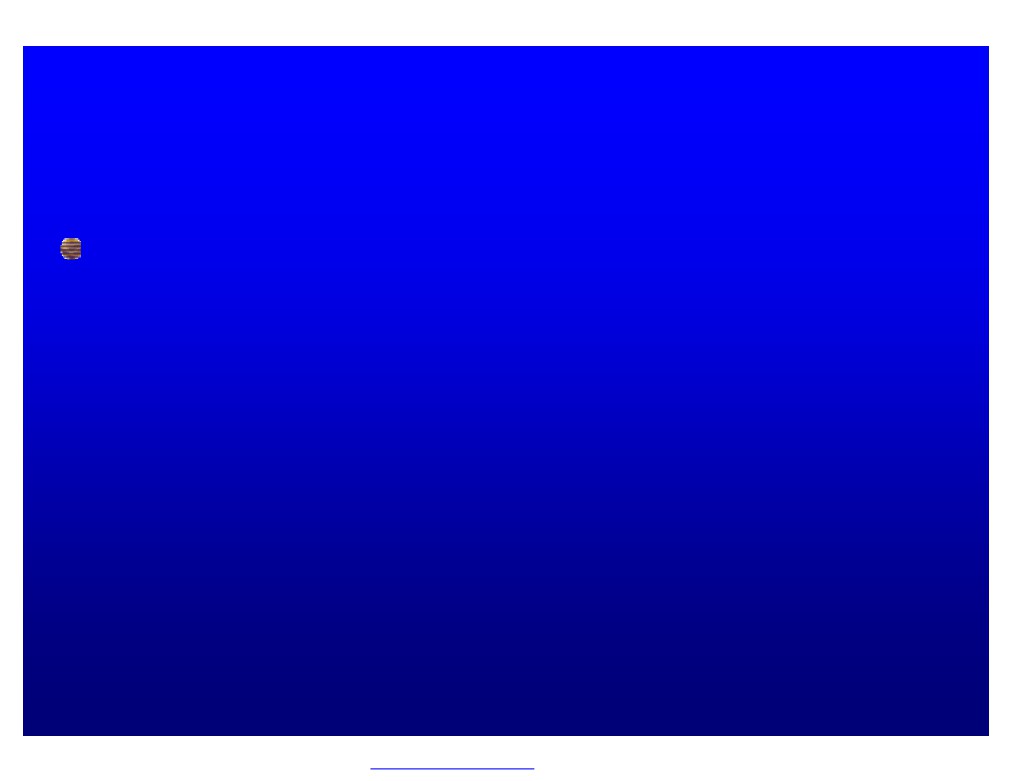 Dermatomyositis (Skin Rash + Muscle Weakness):
u Heliotrope : Violeceous color over the upper eyelids
u Gottoron’s papules: Flat- topped violaceous papules over	knuckles of hands
u Calcifications especially in kids
u Bilateral proximal muscle weakness (with high CPK,	Positive EMG and Muscle biopsy)
u In adults (especially over 50 yrs)
associated with internal malignancy (e.g. GI,Prostrate, ovary & breast)
PDF created with FinePrint pdfFactory trial version http://www.fineprint.com
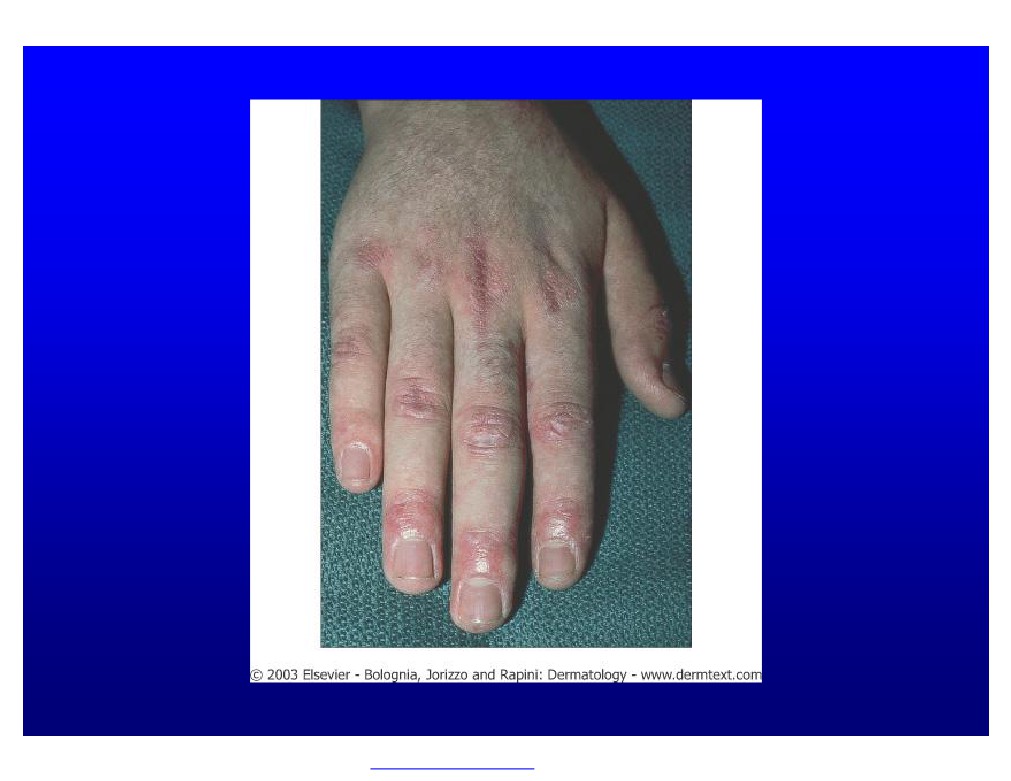 PDF created with FinePrint pdfFactory trial version http://www.fineprint.com
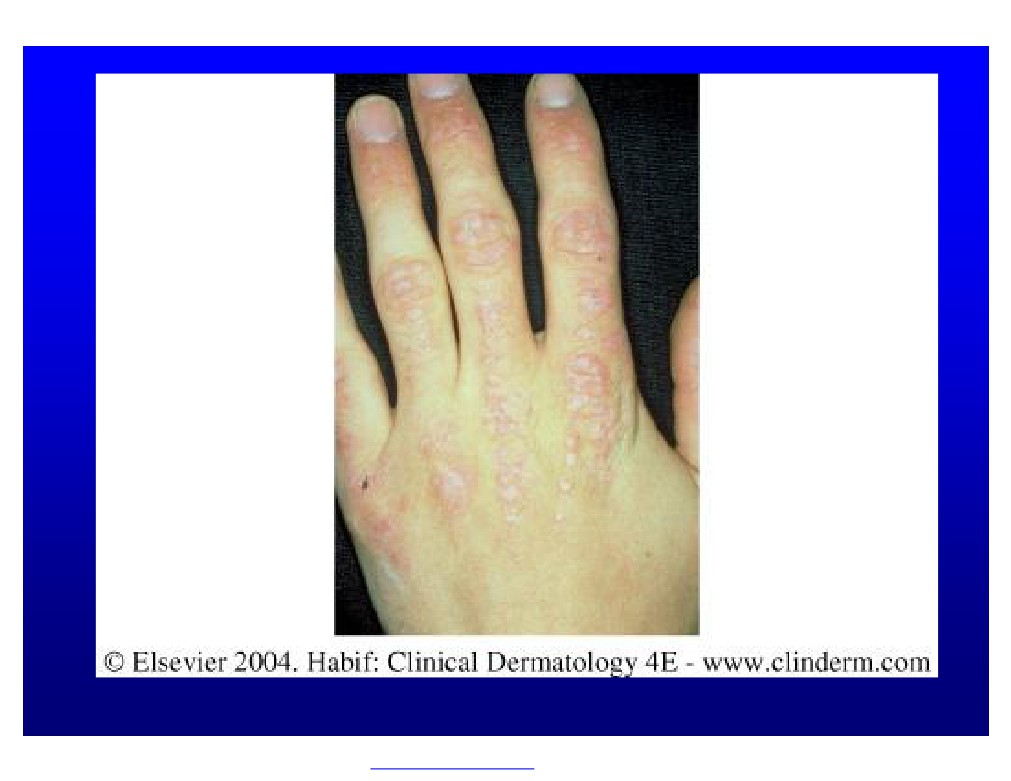 PDF created with FinePrint pdfFactory trial version http://www.fineprint.com
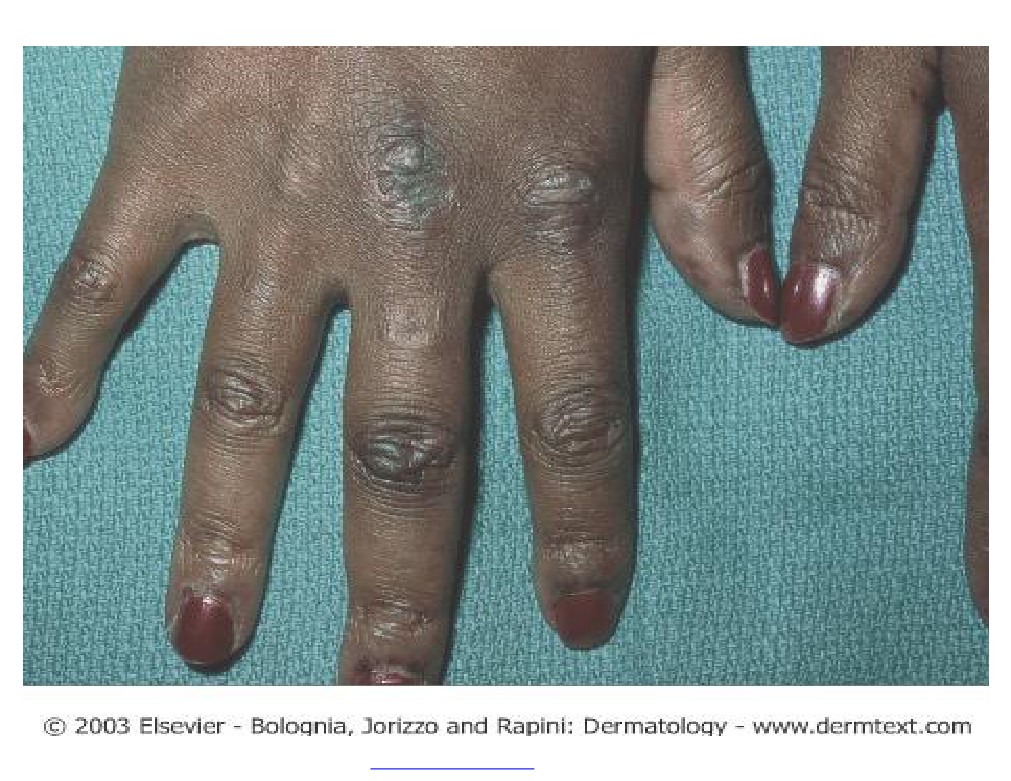 PDF created with FinePrint pdfFactory trial version http://www.fineprint.com
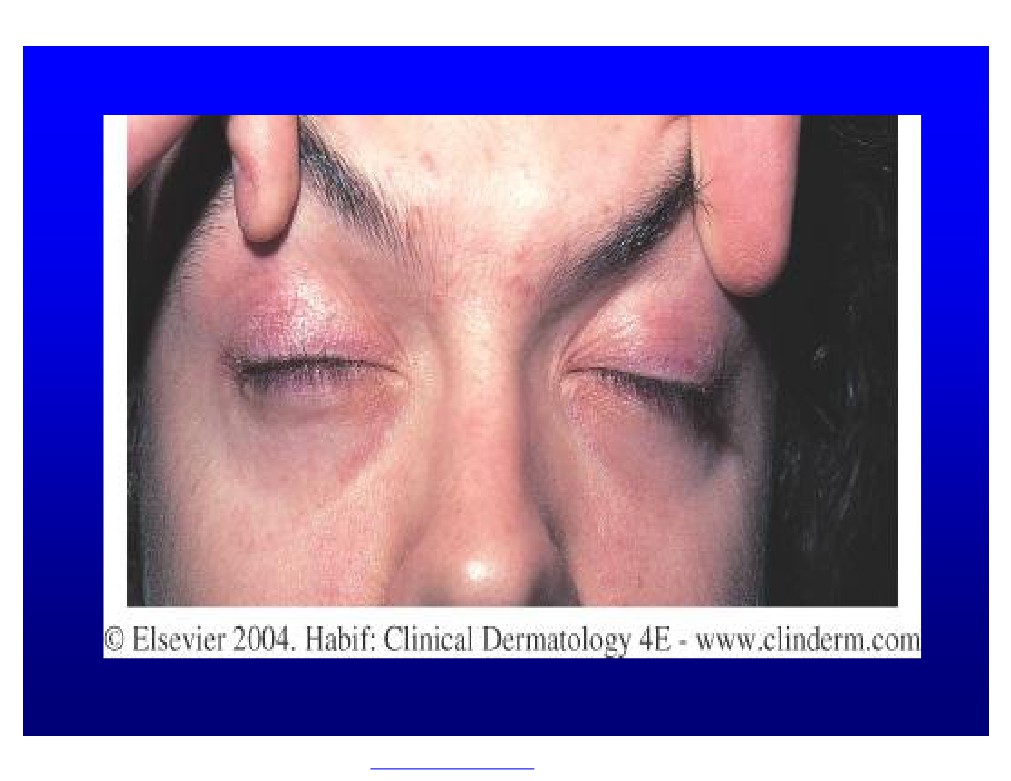 PDF created with FinePrint pdfFactory trial version http://www.fineprint.com
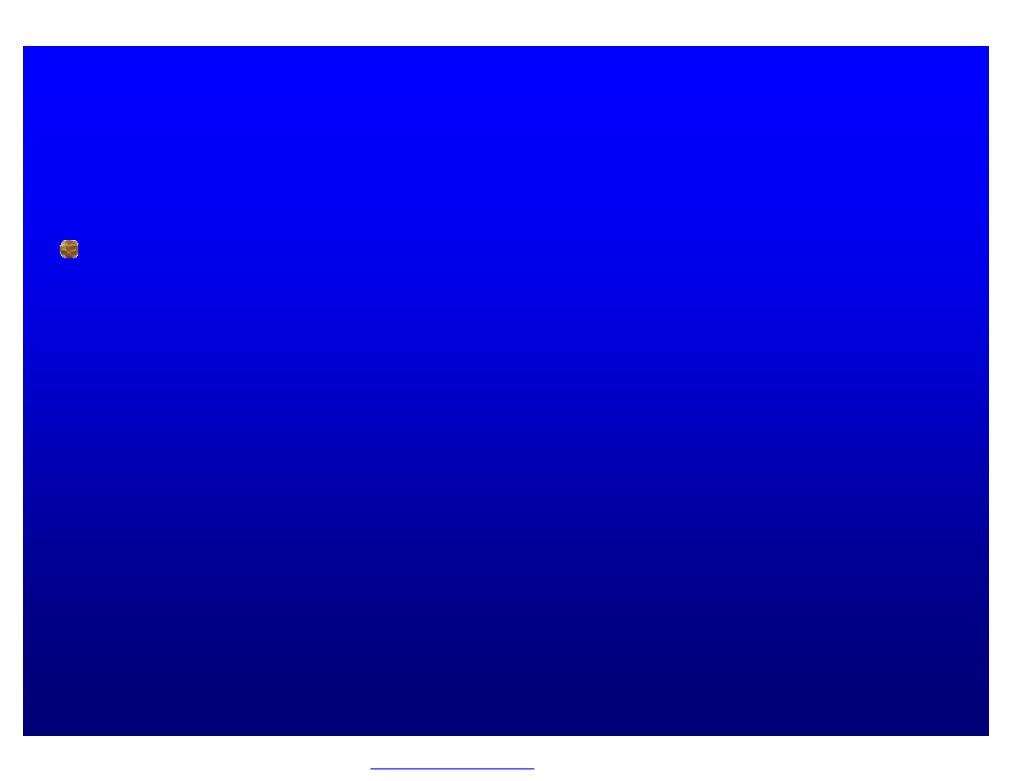 Scleroderma (Systemic Sclerosis)
u  Thickened & tight skin
u  Sclerodactyly
u  Face: loss of forehead lines
u  beaked nose, small mouth, radial furrowing around the mouth)u   Telangectasia and calcification
u  Systemic involvement:
v Lung, GI, Kidneys
v Positive  anti scl-70
PDF created with FinePrint pdfFactory trial version http://www.fineprint.com
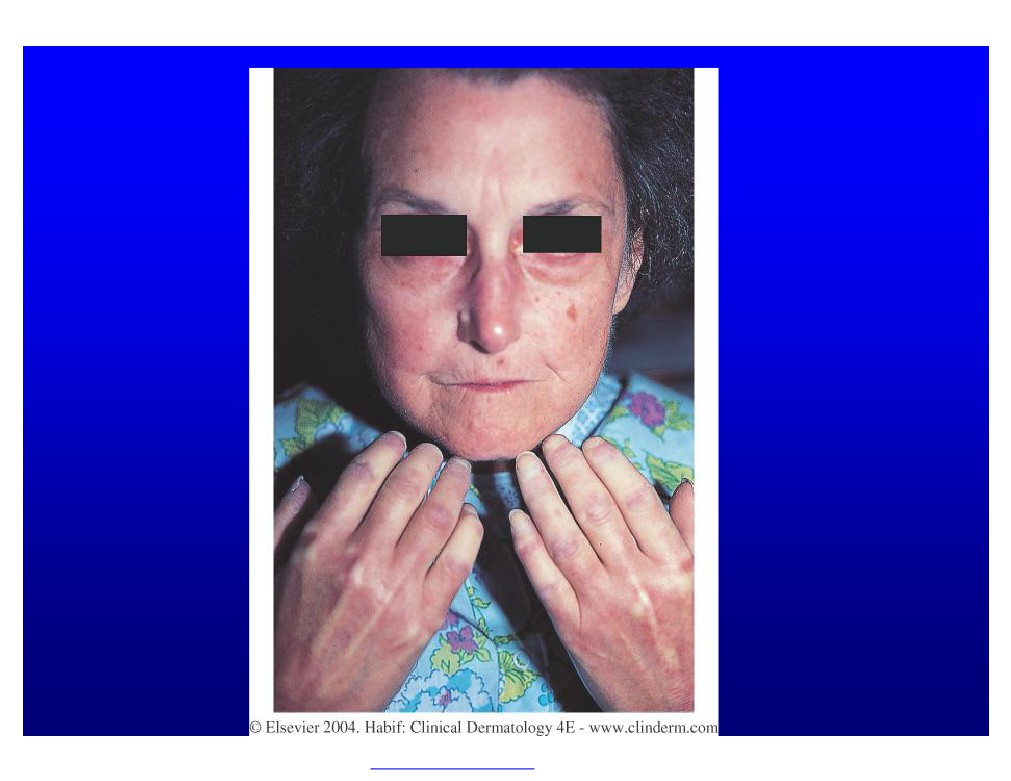 PDF created with FinePrint pdfFactory trial version http://www.fineprint.com
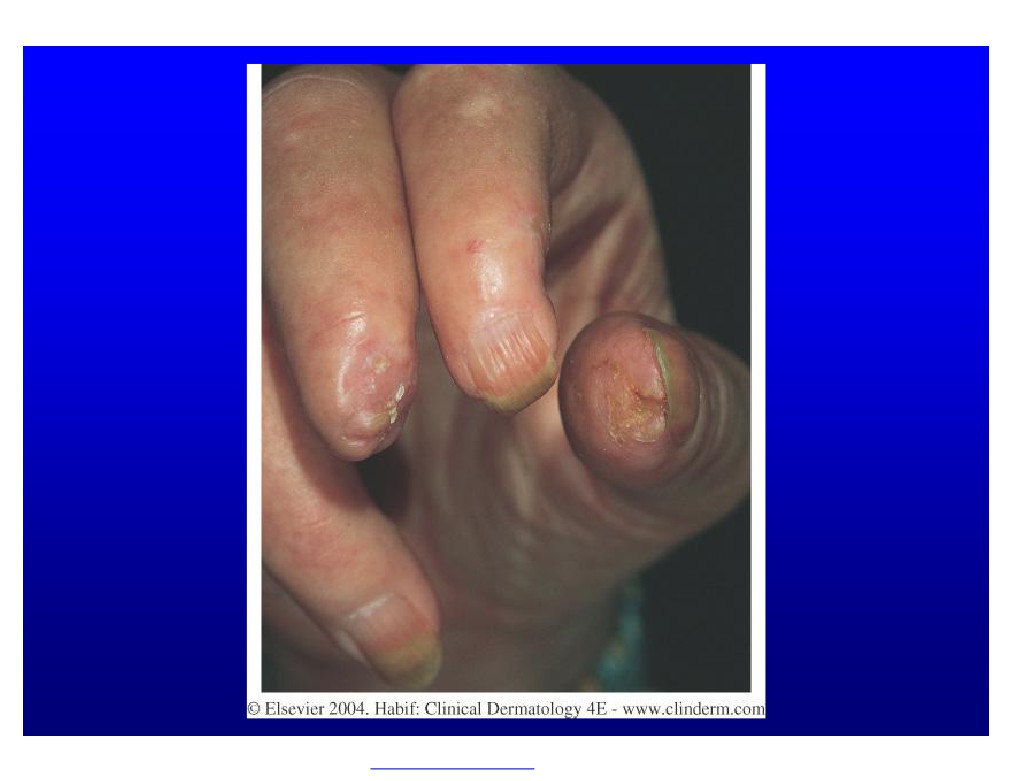 PDF created with FinePrint pdfFactory trial version http://www.fineprint.com
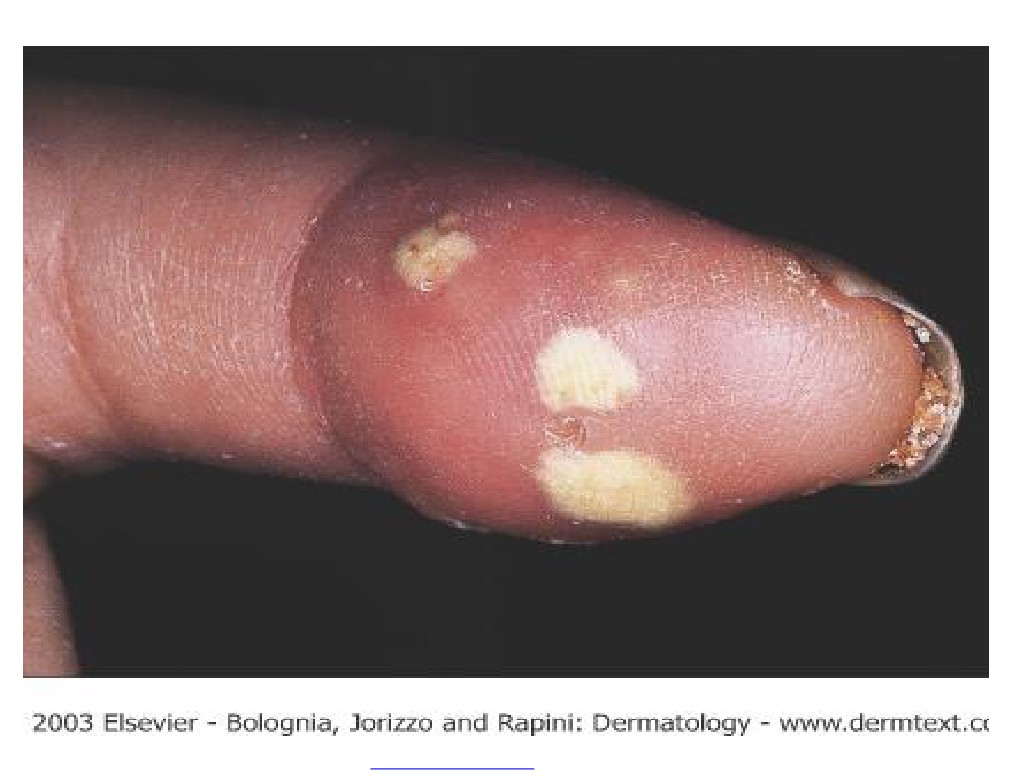 PDF created with FinePrint pdfFactory trial version http://www.fineprint.com
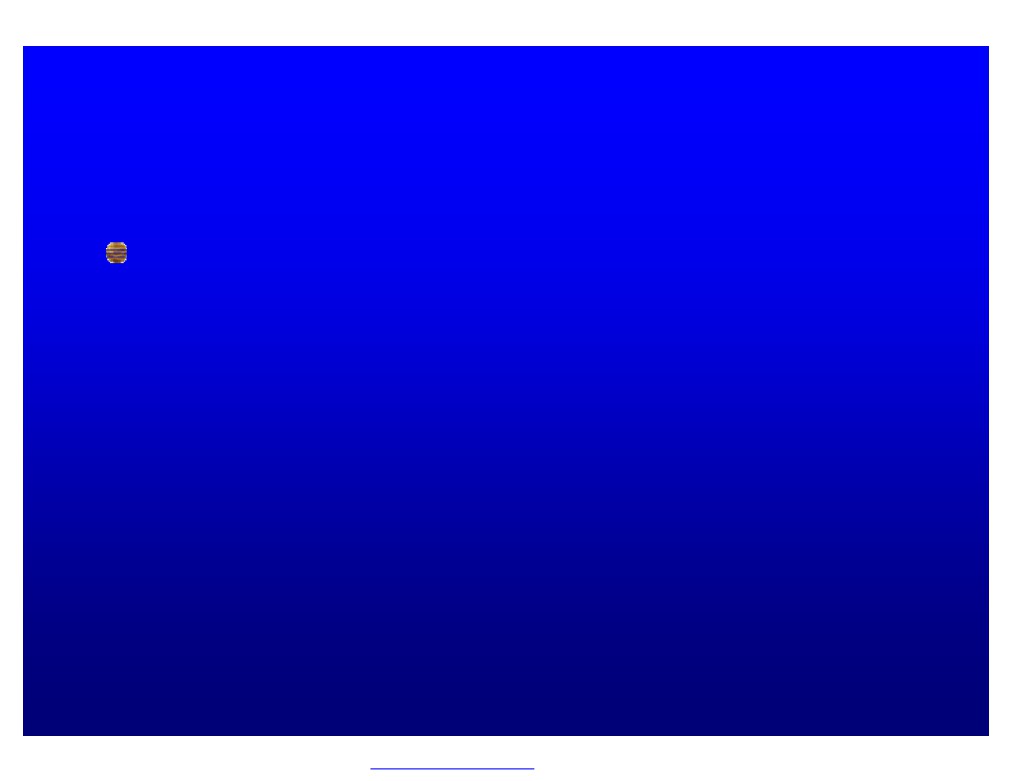 CREST (milder variant of scleroderma)
u C=Calcification
u R =Raynand’s
u E =Eosopheagal dysfunctionu S= Sclerodactasia
u T=Telangectasia
u Positive anti- centromere
u Less systemic involvement.
PDF created with FinePrint pdfFactory trial version http://www.fineprint.com
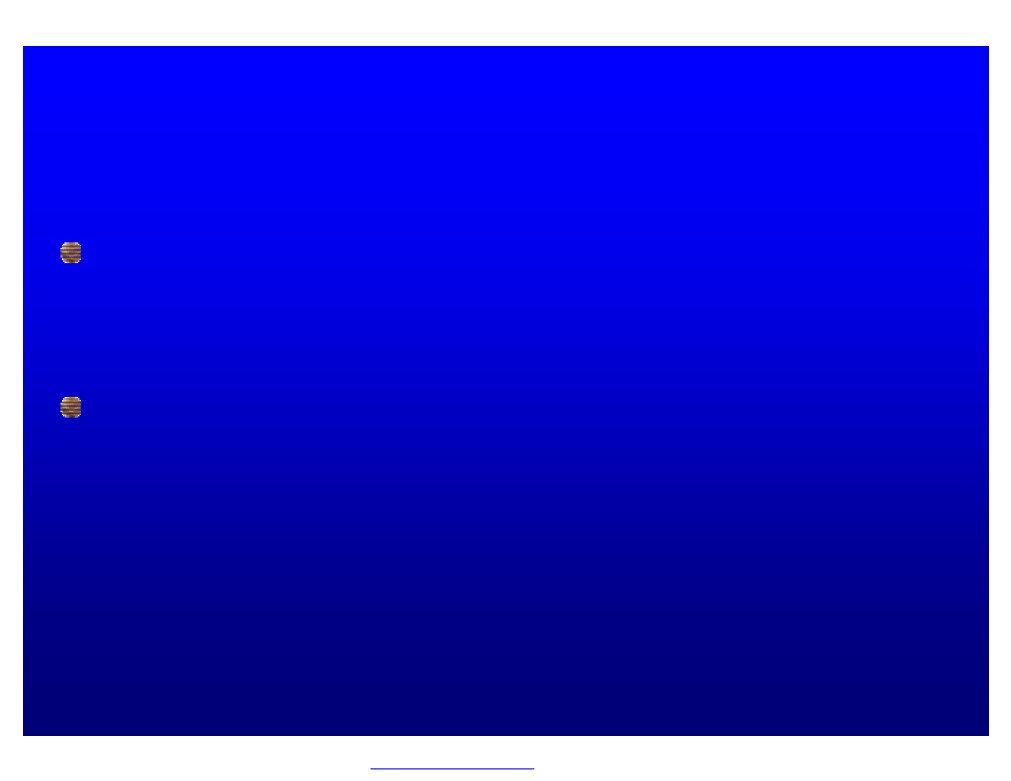 Morphea:
u  Localized scleroderma without systemic involvement.
v Firm,white patch of skin surrounded by violaceous ringEn coup de sabre
u Linear scleroderma on the scalp and face which may give	scarring alopecia + it may affect muscle or even bone
PDF created with FinePrint pdfFactory trial version http://www.fineprint.com
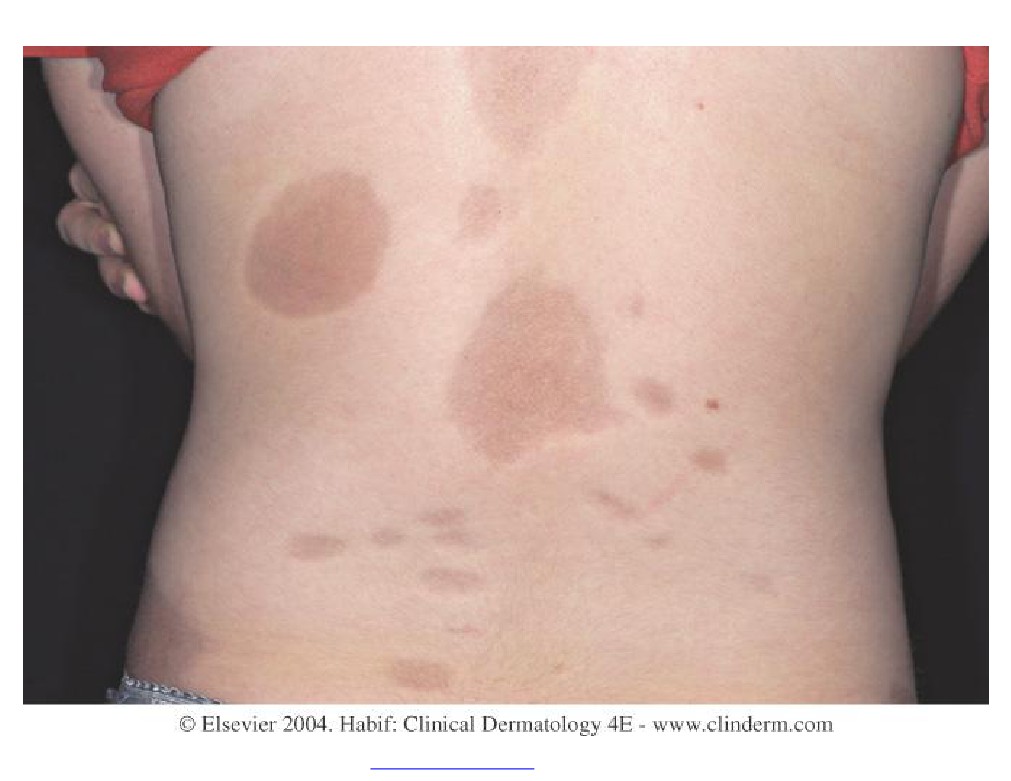 PDF created with FinePrint pdfFactory trial version http://www.fineprint.com
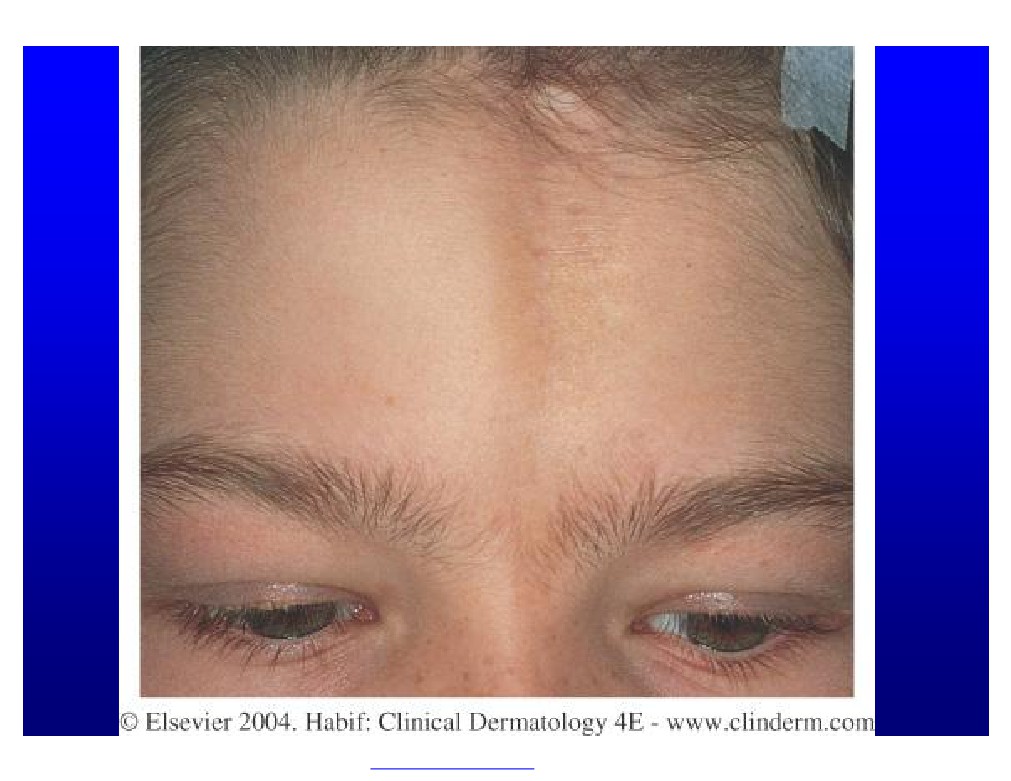 PDF created with FinePrint pdfFactory trial version http://www.fineprint.com
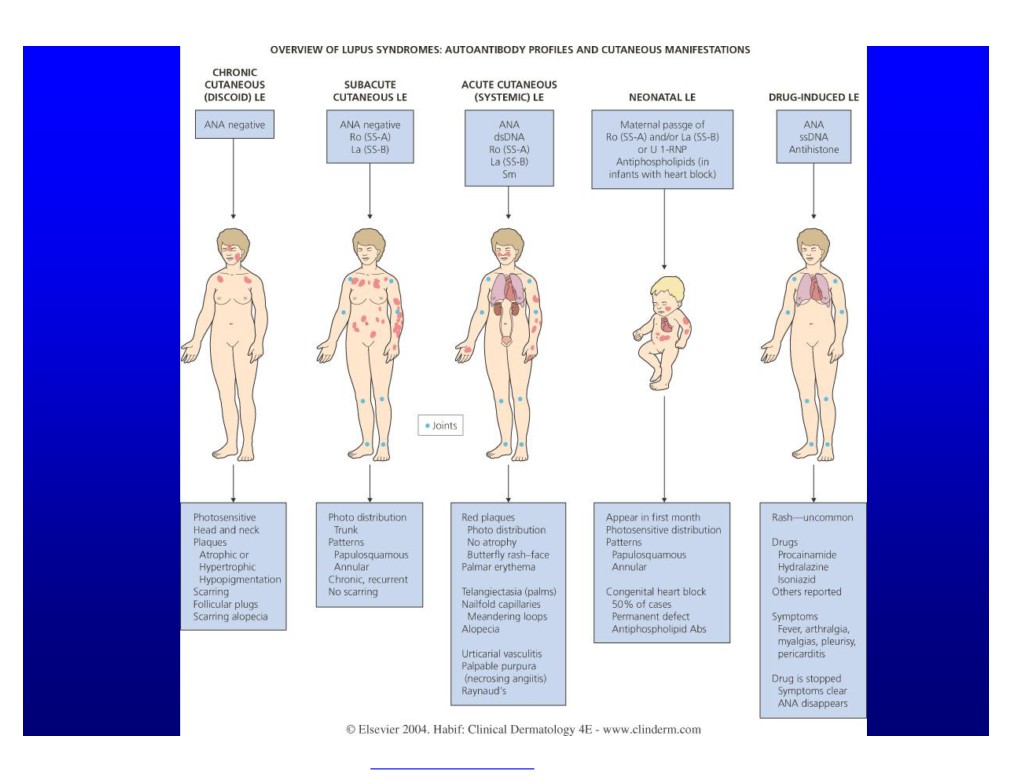 PDF created with FinePrint pdfFactory trial version http://www.fineprint.com
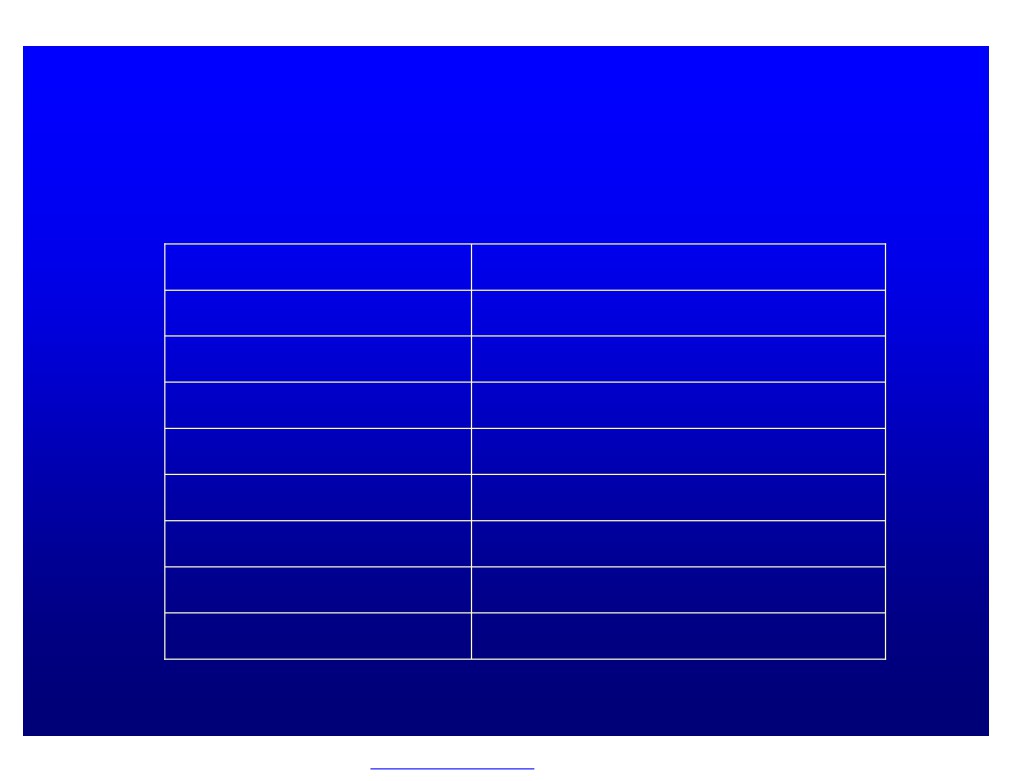 Antibody testing for CTD (table)
Antibody
Clinical significance
ANA
Screening for SLE and other CTD
Anti-Centromere
Marker for CREST
Anti-histone
Marker for Drug-Induced Lupus
Anti-Smith
Specific for SLE
Anti - RNP
For MCTD
Anti - Ro
Neonatal Lupus, SCLE
Scl - 70 antibody
For Scleroderma
Anti ds- DNA
For SLE
PDF created with FinePrint pdfFactory trial version http://www.fineprint.com
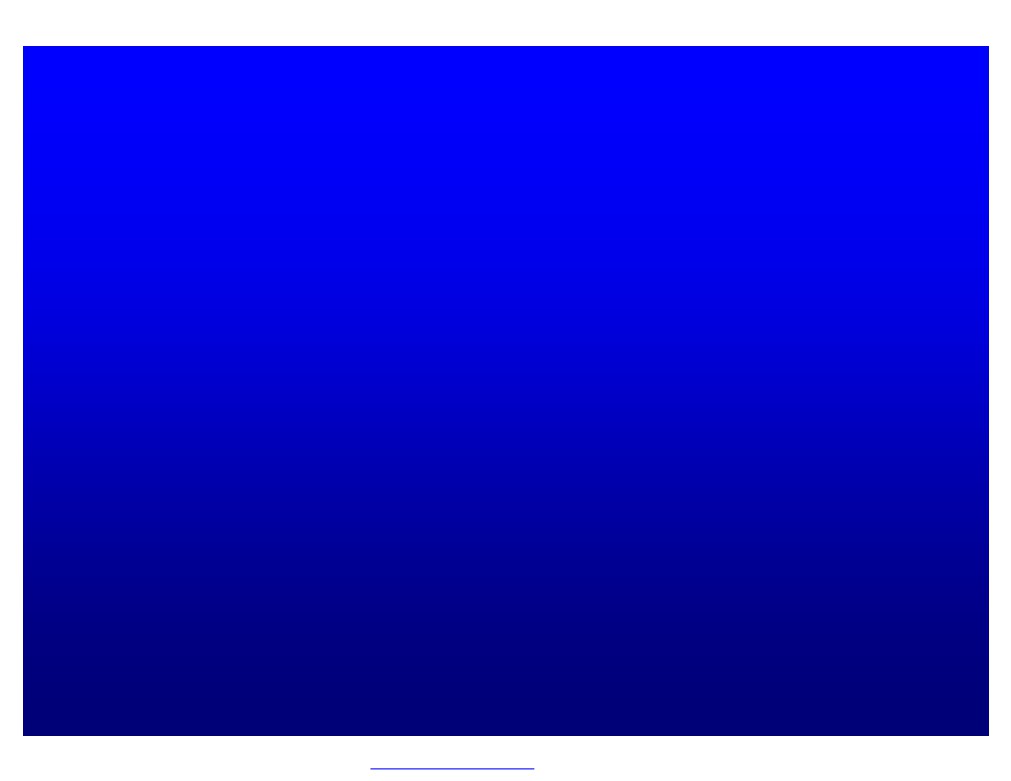 Endocrine :
u Diabetes
v Necrobiosis Lipoidica diabeticorum (NLD) :Asymptomaticv Usually seen on the shins
v May predate frank development of diabetes by several yearsv Shiny atrophic red or yellowish plaques with telangectasia	over their surface + ulceration
v Severity of NLD is not directly related to severity of diabetes.
*Increased risk of fungal and bacterial infection
PDF created with FinePrint pdfFactory trial version http://www.fineprint.com
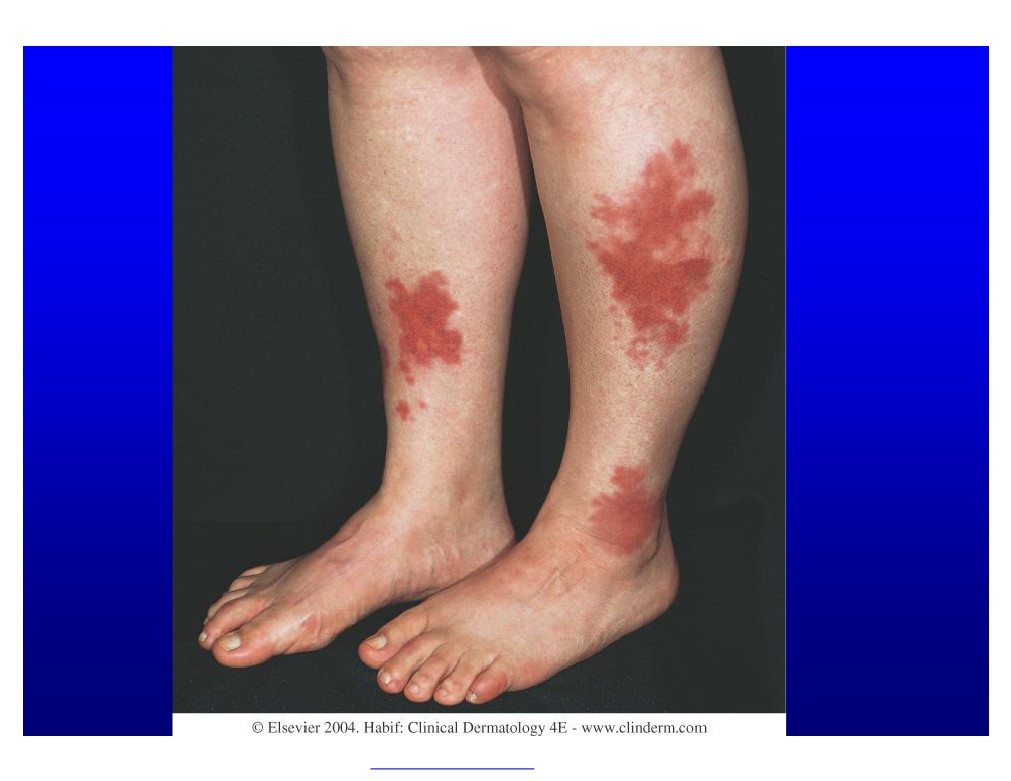 PDF created with FinePrint pdfFactory trial version http://www.fineprint.com
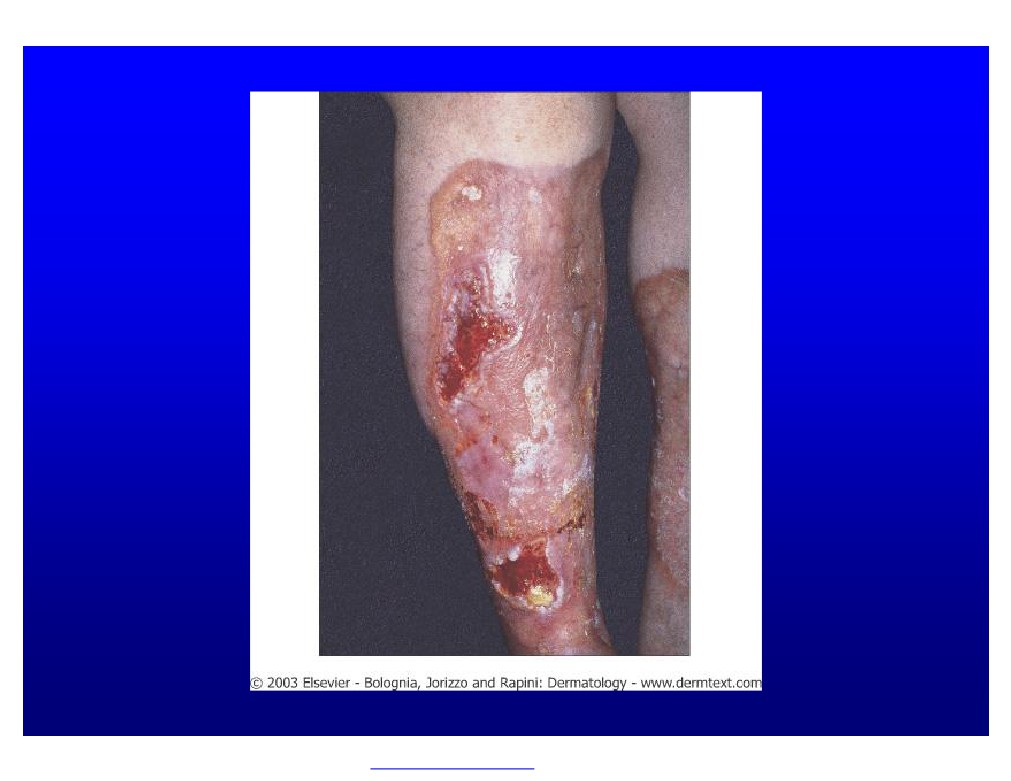 PDF created with FinePrint pdfFactory trial version http://www.fineprint.com
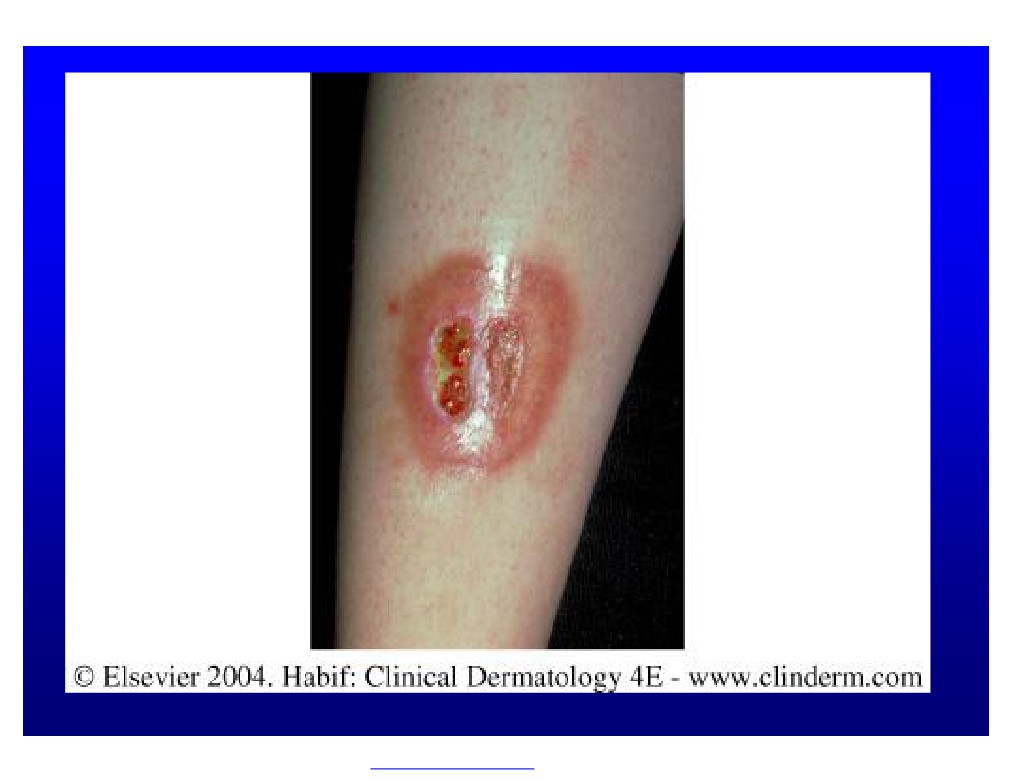 PDF created with FinePrint pdfFactory trial version http://www.fineprint.com
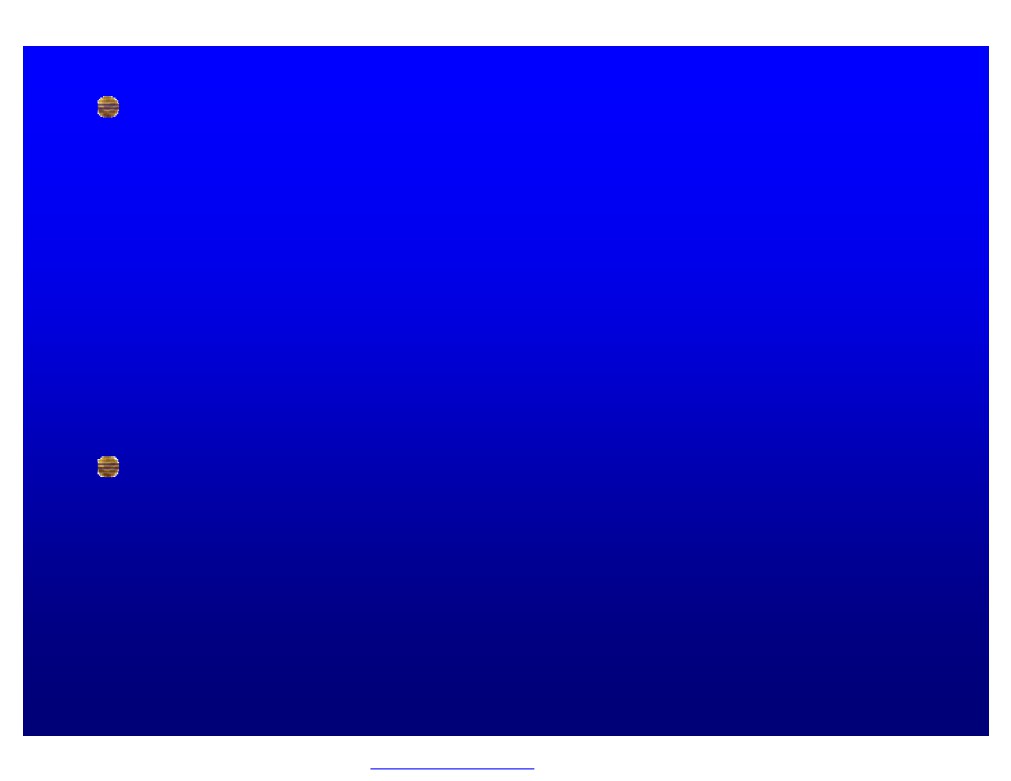 Hyperthyrodism:
u Smooth, warm, moist (due to increase sweating) skinu Peritibial myxedema (asymptomatic red plaques over	shins)
u Thin & fine hairu Onycholysisu Clubbing.
Hypothyrodism
u Dry, cold, skin
u Edematous skin (myxedema)
u Hair loss of lateral third of eyebrowsu Brittle hair or nails
PDF created with FinePrint pdfFactory trial version http://www.fineprint.com
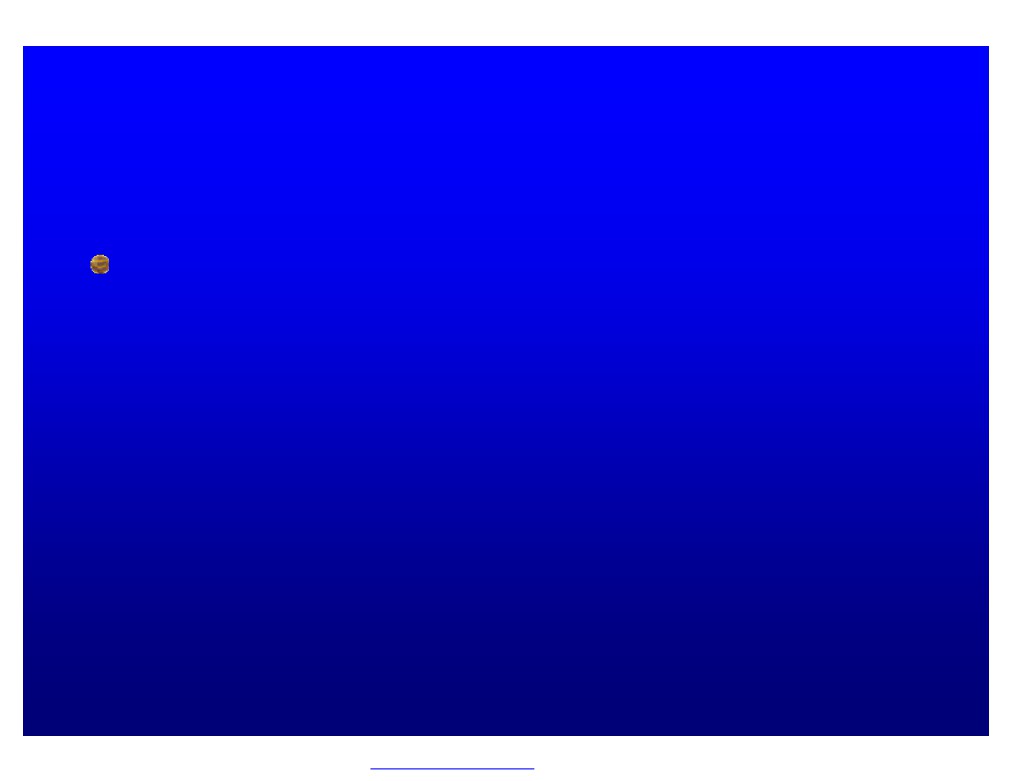 Cushing’s Syndrome:
u  Rounded face with fullness of cheeks (Moon face)u  Buffalo hump (fat deposit over upper back)
u  Central obesity with thin arms & legs & “lemon with sticks”u  Atrophy of skin
u  Striae
u  Purpurau  Hirsutismu  Acne
PDF created with FinePrint pdfFactory trial version http://www.fineprint.com
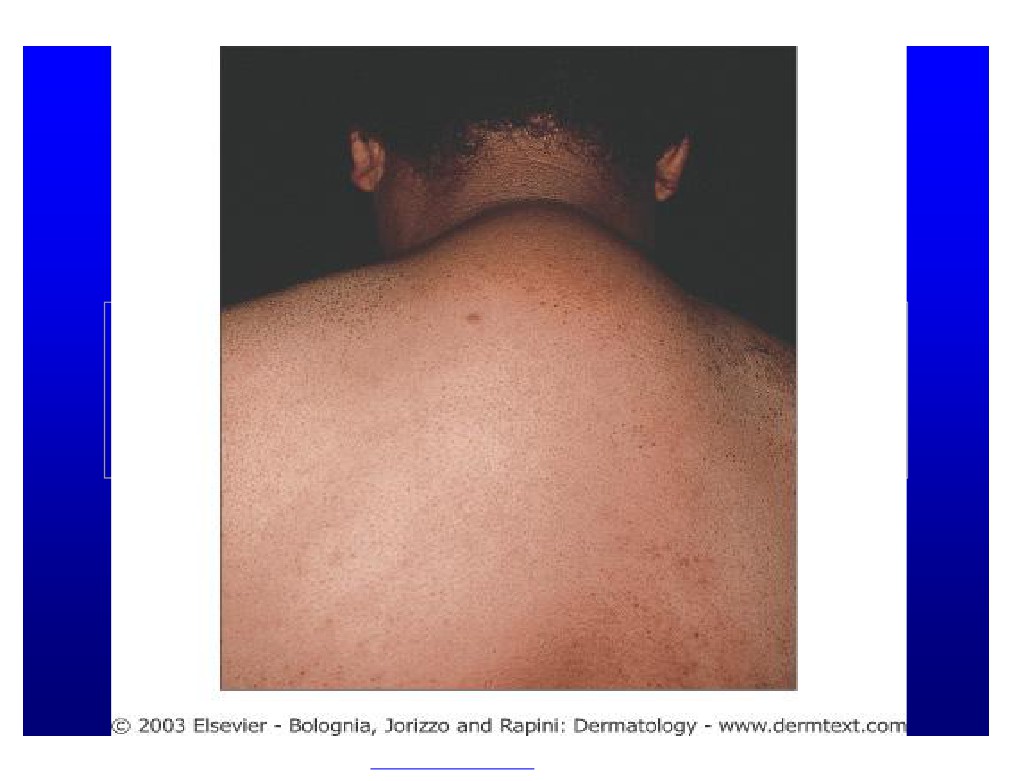 PDF created with FinePrint pdfFactory trial version http://www.fineprint.com
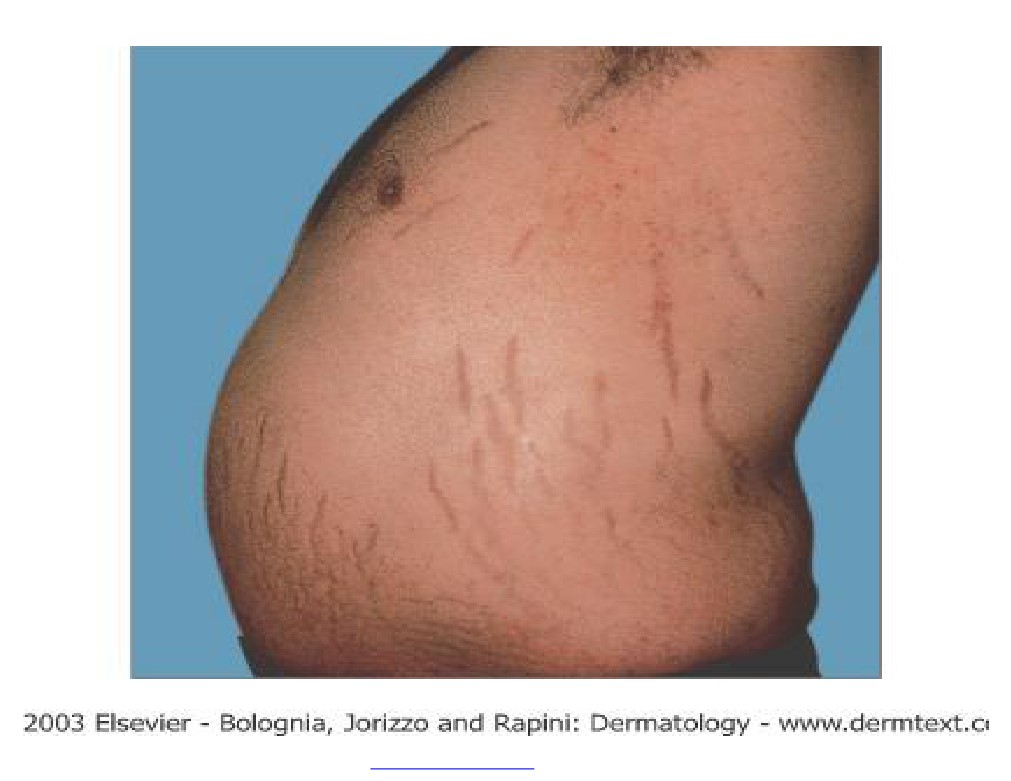 PDF created with FinePrint pdfFactory trial version http://www.fineprint.com
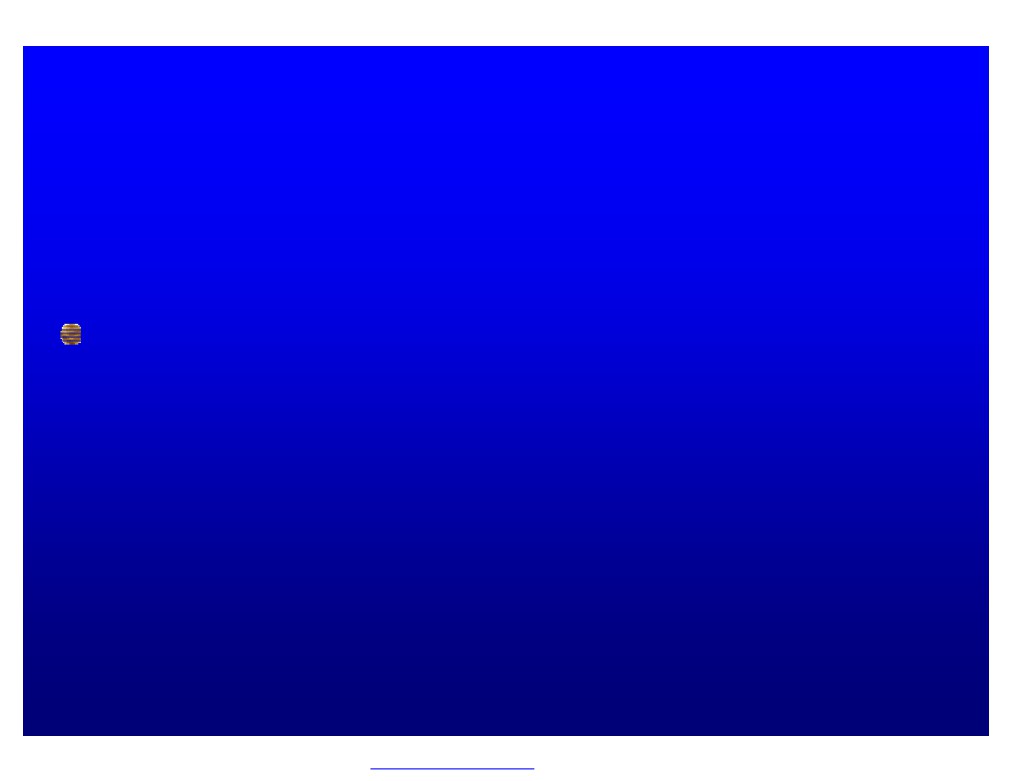 Addison’s disease:
u Hyperpigmentation:
v at Sun exposed skin, sites of trauma, axillae, palmar creases,	old scars ,nevi and mucous membranes
PDF created with FinePrint pdfFactory trial version http://www.fineprint.com
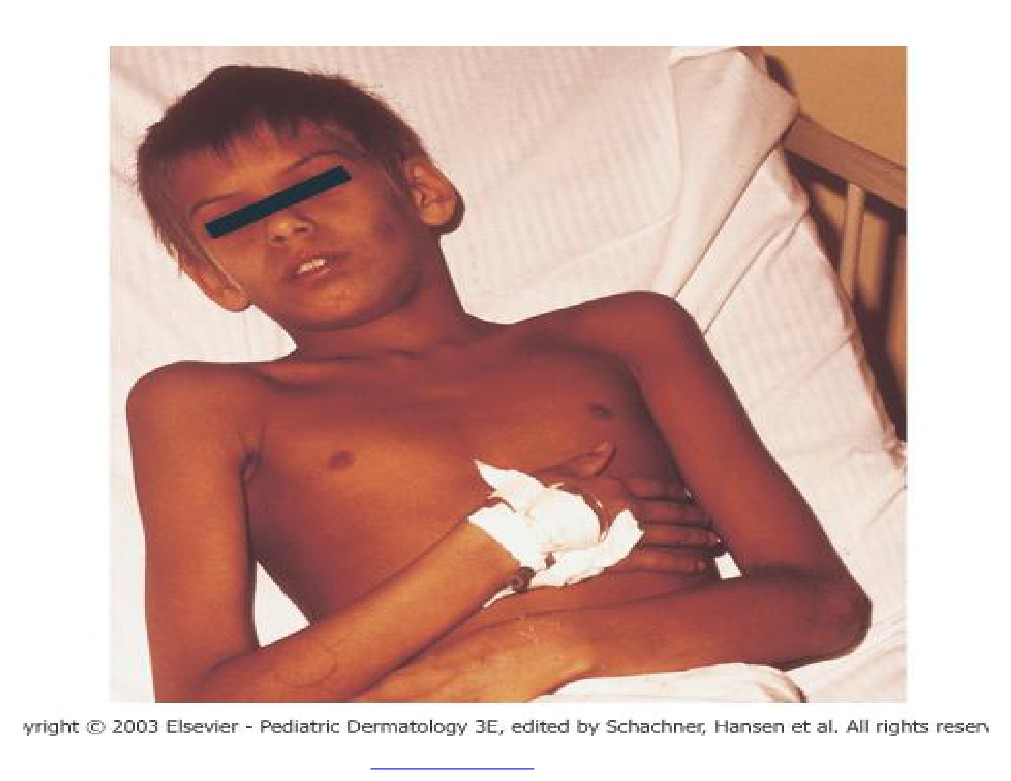 PDF created with FinePrint pdfFactory trial version http://www.fineprint.com
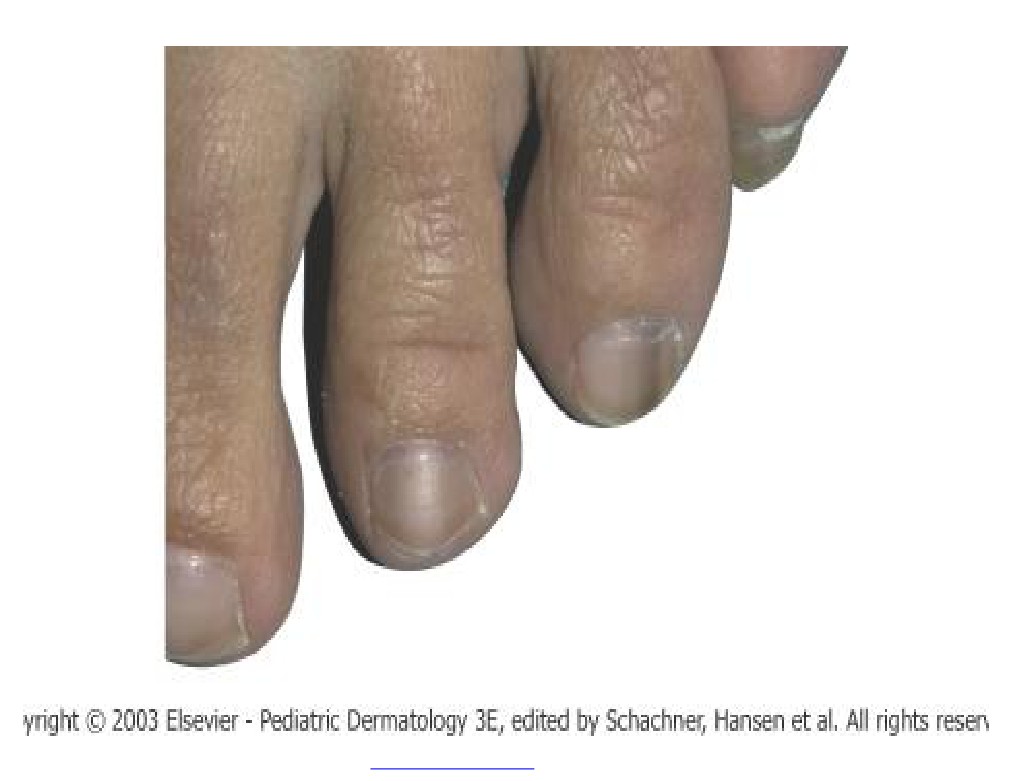 PDF created with FinePrint pdfFactory trial version http://www.fineprint.com
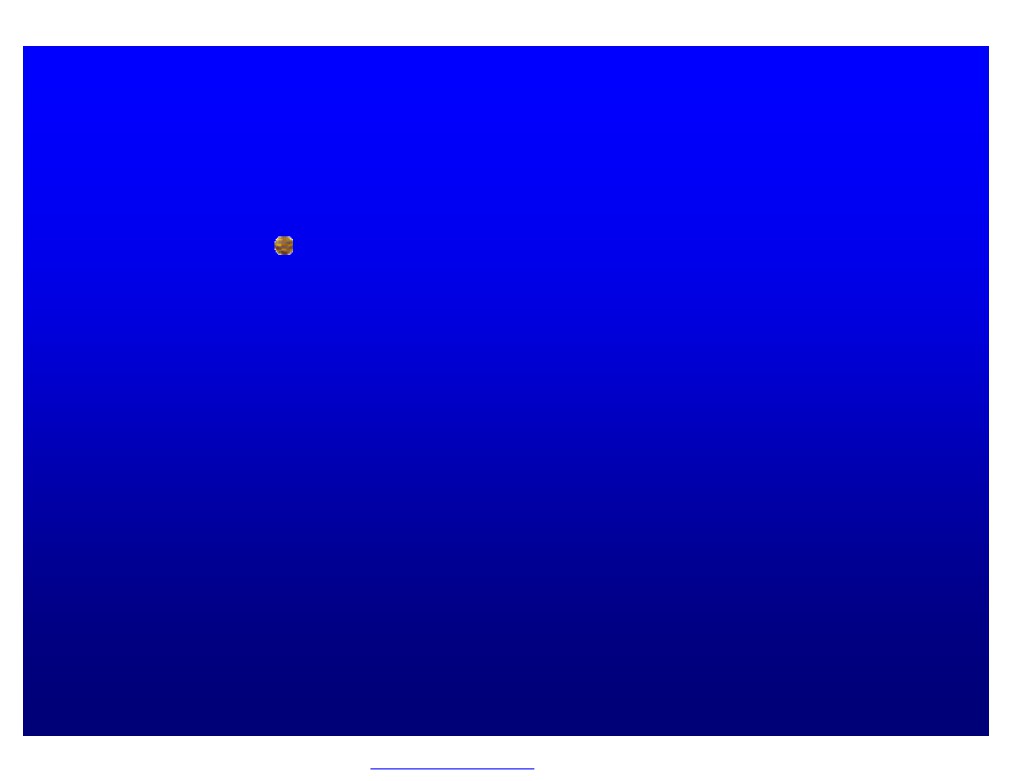 GIT
Chronic Liver Disease
u  Jaundice
u  Spider telangectasiau  Acne
u  Gyneacomastiau  Purpura
u  Collateral viensu  Striae
u   Palmer erythema
u  Dupuytren’s contractureu  White nails.
PDF created with FinePrint pdfFactory trial version http://www.fineprint.com
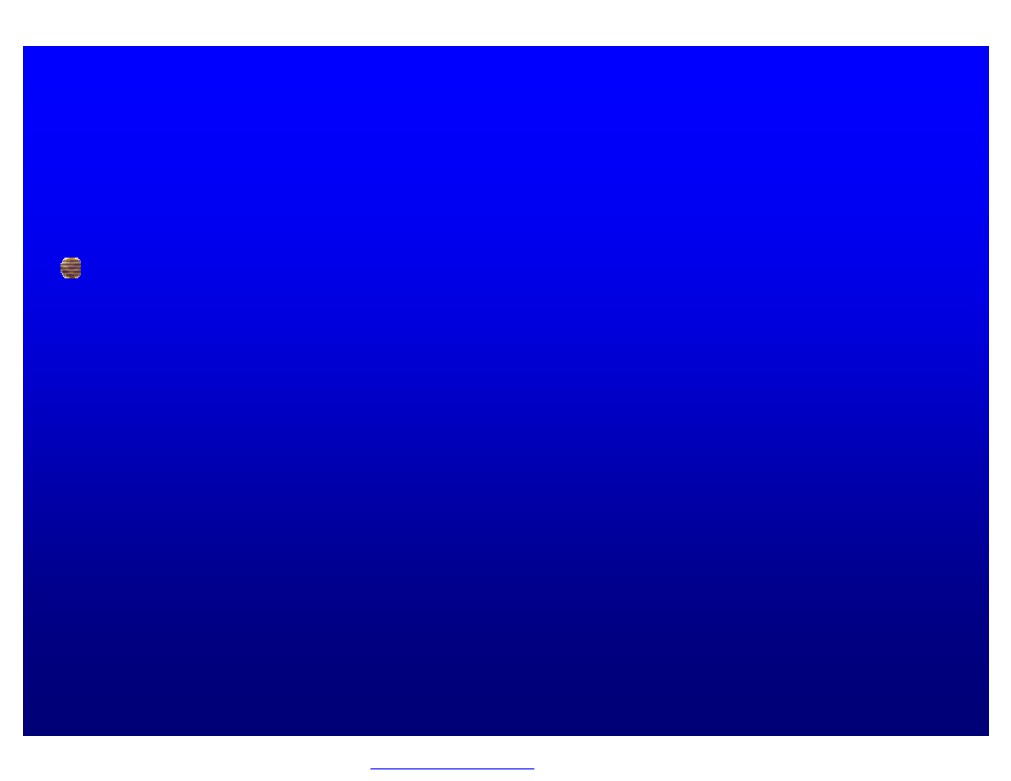 Acrodermatitis enteropathica (genetic disease)
u Due to zinc deficiency
u Seen in infants as erythematous erosive rash around	orifices (mouth, ears, anus)also on hands & feet.
u Alopecia and nail dystrophy
u Diarrhea or abdominal pain.
PDF created with FinePrint pdfFactory trial version http://www.fineprint.com
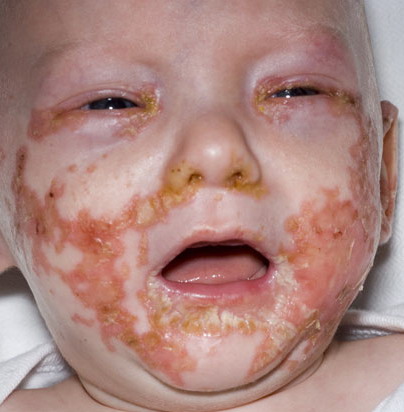 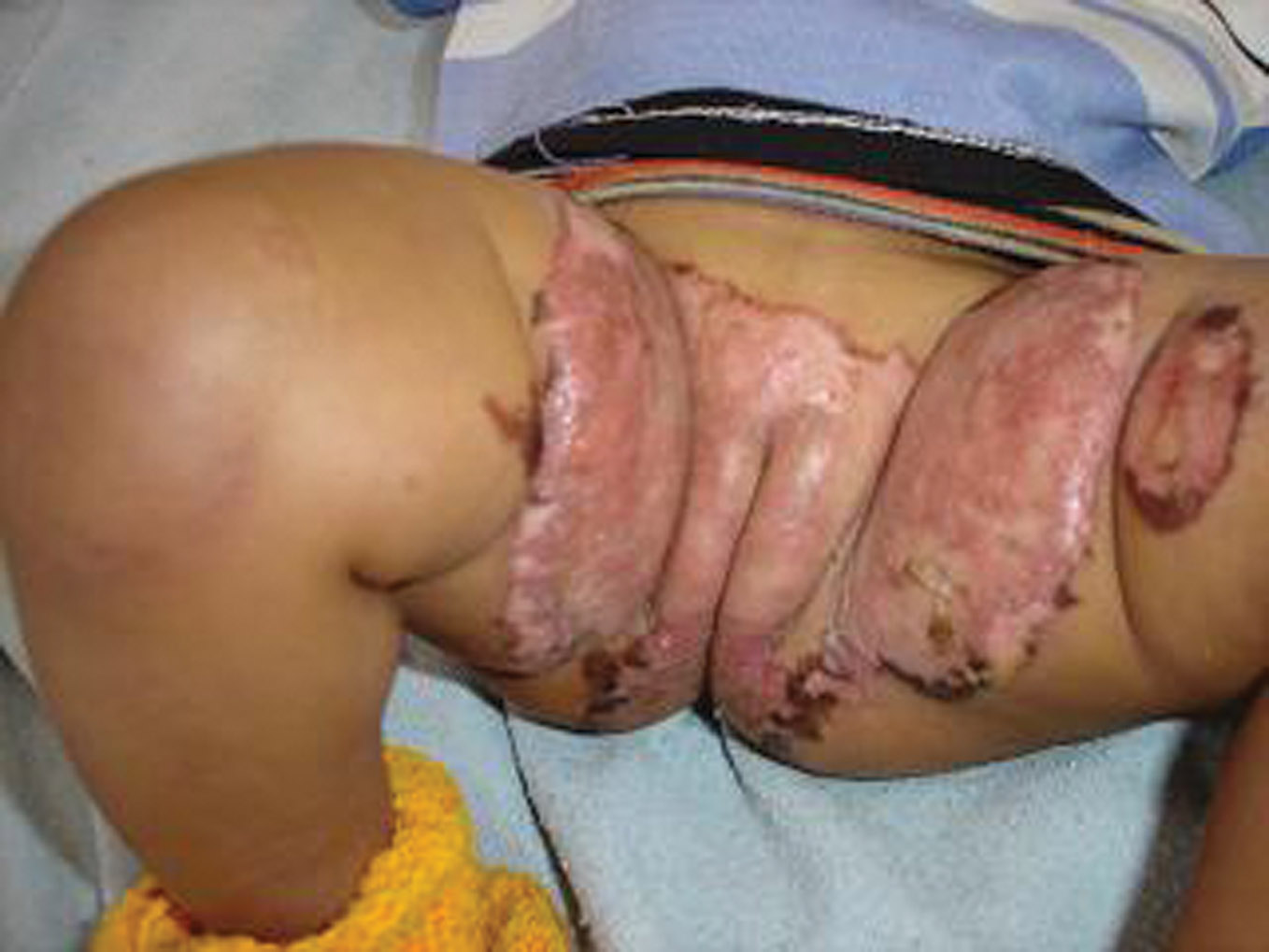 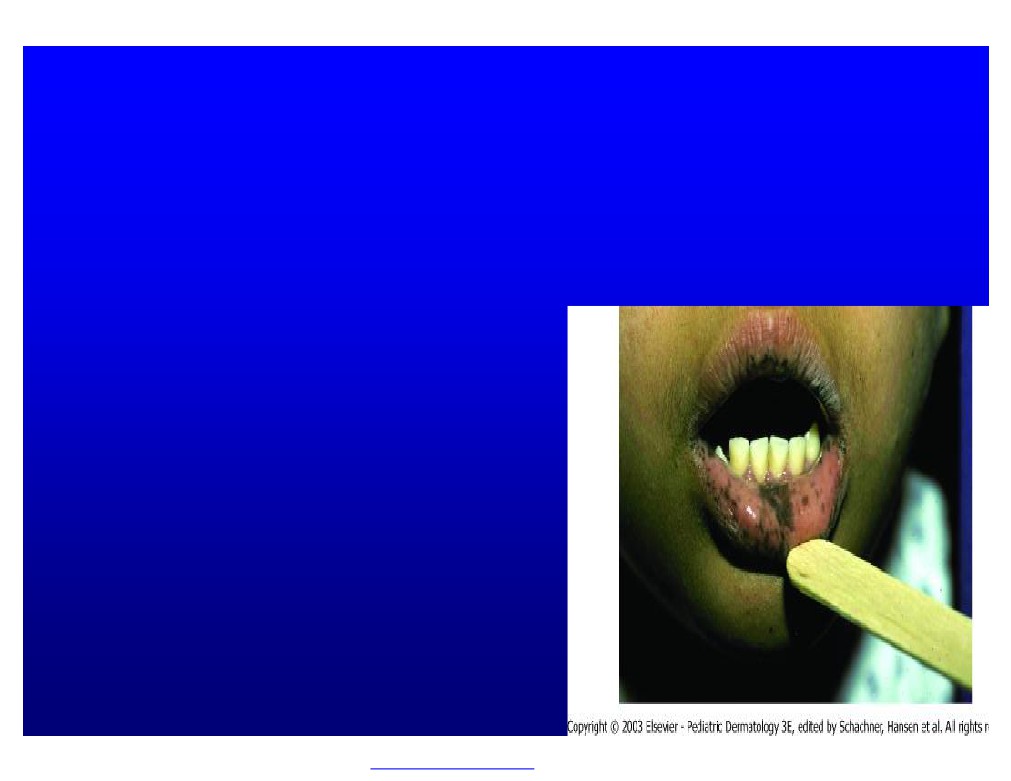 Peutz-Jeghers Syndrome
u  Small brown macules on lips,
buccal mucosa and small intestinalpolyps
u  rarely polyps can be premalignant.
PDF created with FinePrint pdfFactory trial version http://www.fineprint.com
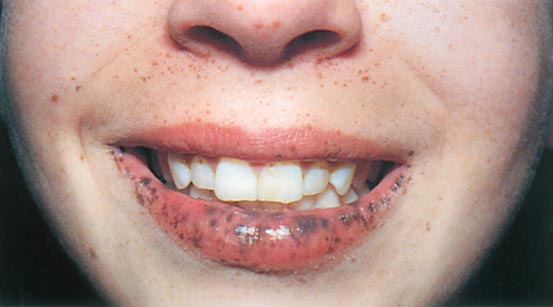 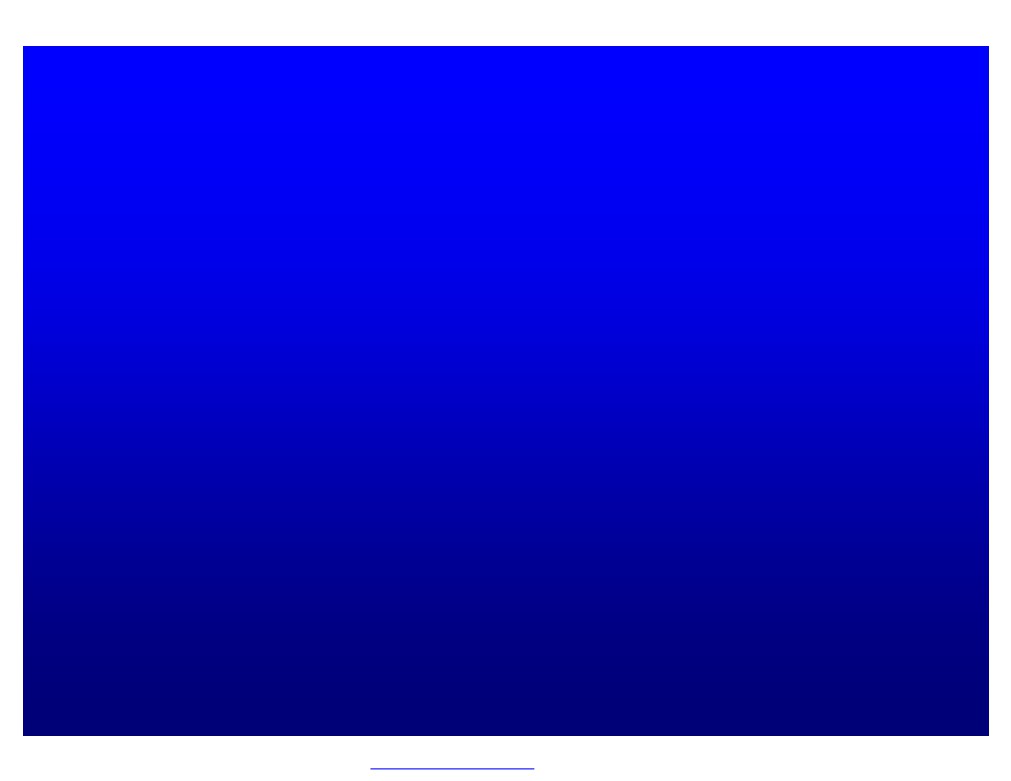 Pyoderma Gangrenosum:
uAcute painful leg ulceration, surrounded by violaceous borderuAssociated with inflammatory bowel disease
uOther associations; Rheumatoid Artharitis and leukemia
PDF created with FinePrint pdfFactory trial version http://www.fineprint.com
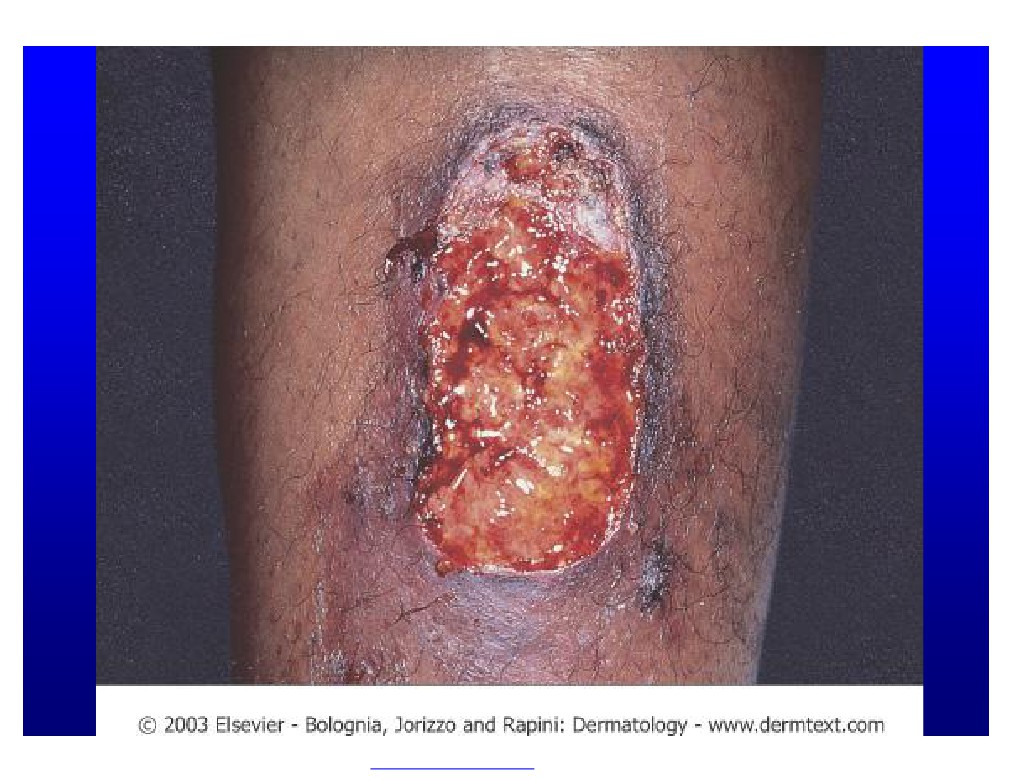 PDF created with FinePrint pdfFactory trial version http://www.fineprint.com
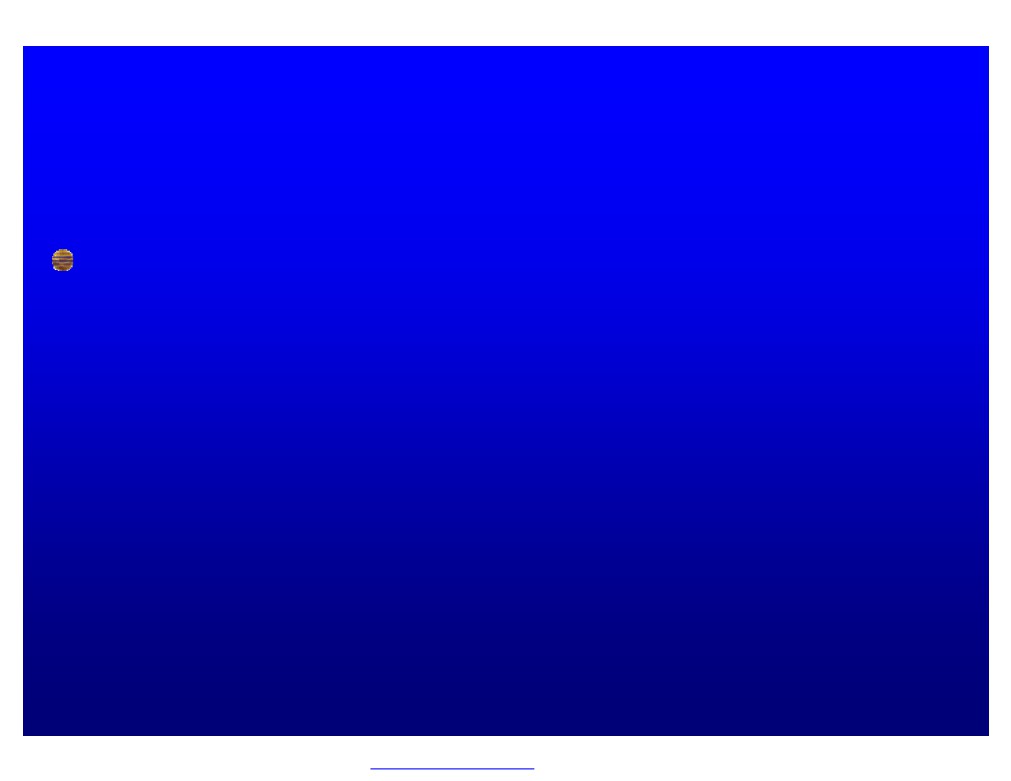 Hereditary haemorrghic Telangectasia
u Telangectasia (dilated capillaries) over lip,nose, tongue,	fingers and toes.
u Hx of recurrent epistaxis
u Associated with recurrent upper GI bleed
PDF created with FinePrint pdfFactory trial version http://www.fineprint.com
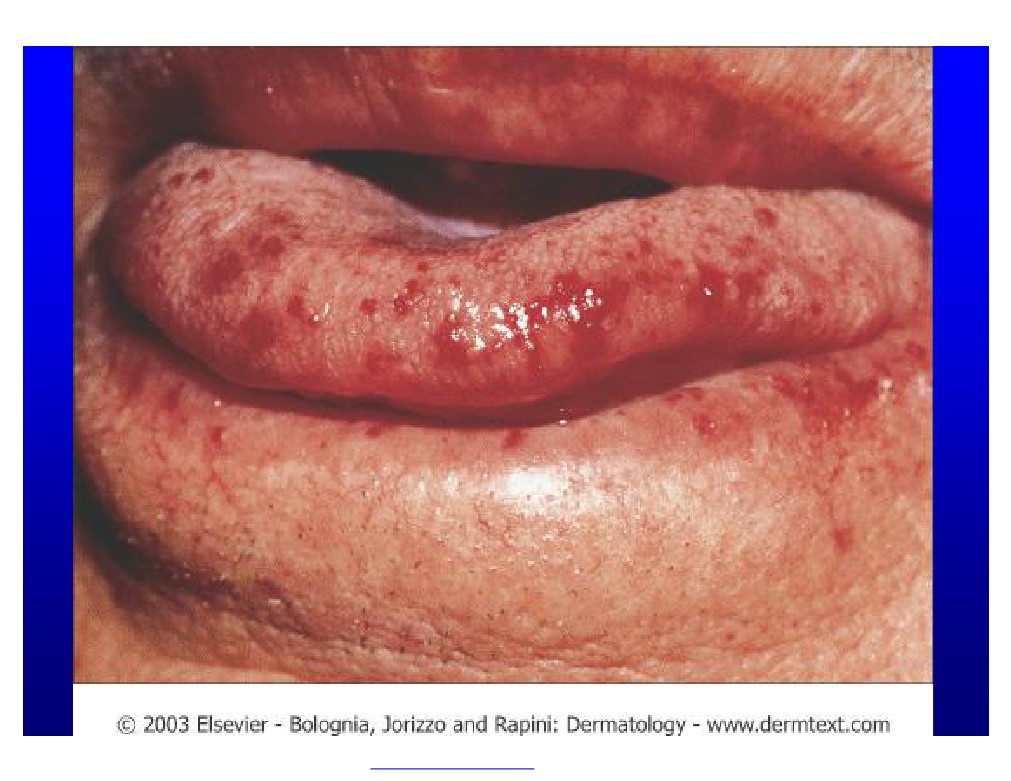 PDF created with FinePrint pdfFactory trial version http://www.fineprint.com
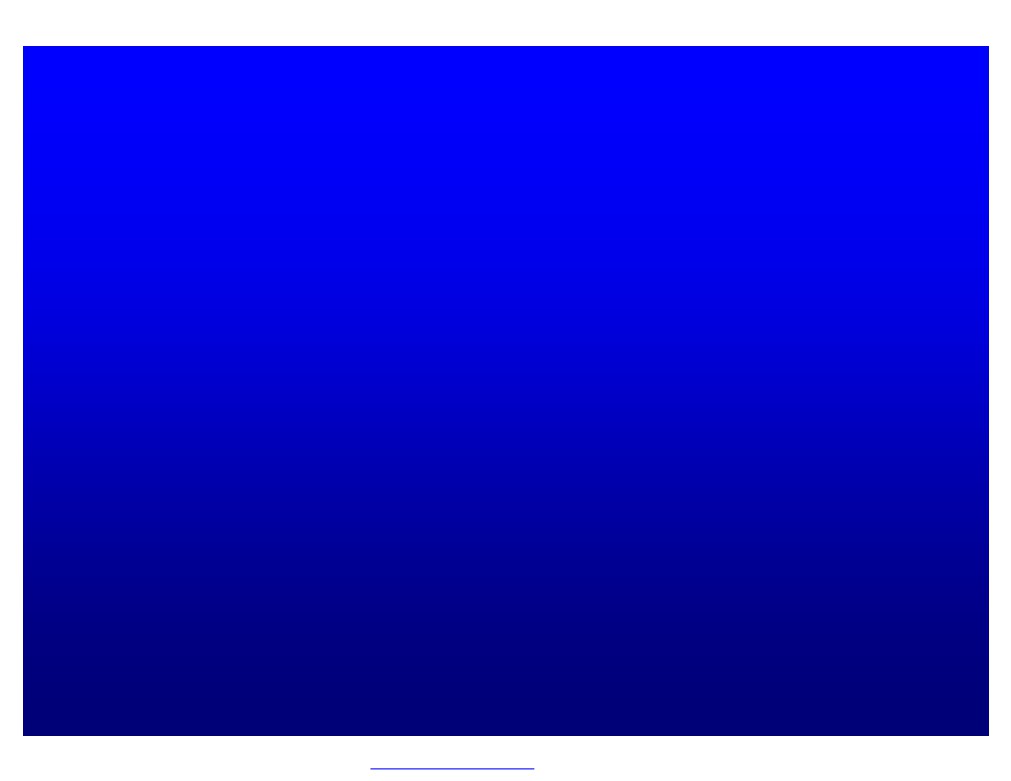 Hyperlipidemia:
uPresent with different types of xanthomasuYellow color is characteristic
PDF created with FinePrint pdfFactory trial version http://www.fineprint.com
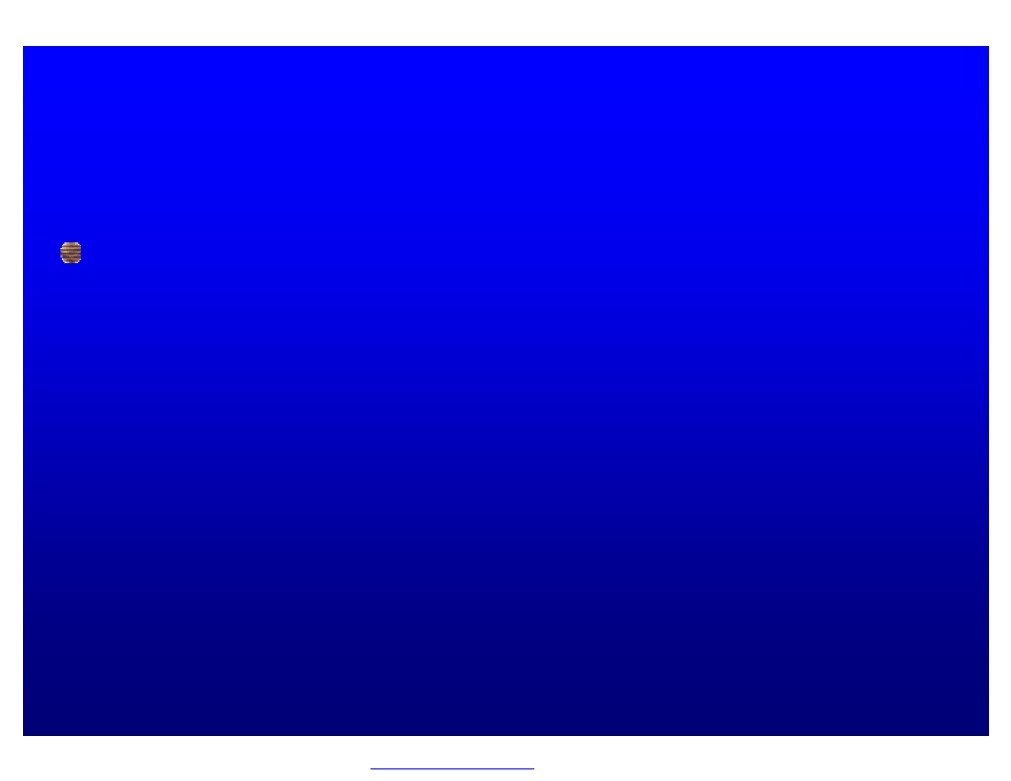 Types of Xanthomas
u Eruptive: small papules appear in crops over buttocks &	extensors
u Tendinous: Nodules over tendons e.g. extensor tendons	of hands & feet and Achilles tendon.
u Palmar crease xanthoma: on palms
u Tuberous: Papules & nodules over knees and elbowsu Xanthelasma: Bilateral symmetrical over both eyelids.
PDF created with FinePrint pdfFactory trial version http://www.fineprint.com
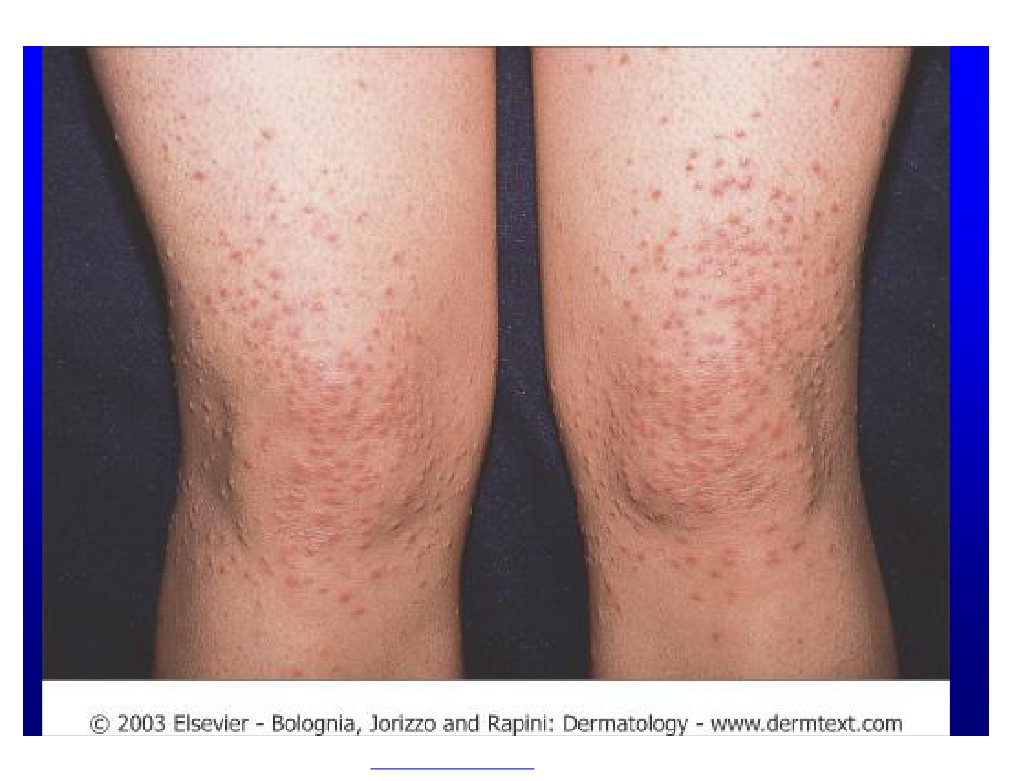 PDF created with FinePrint pdfFactory trial version http://www.fineprint.com
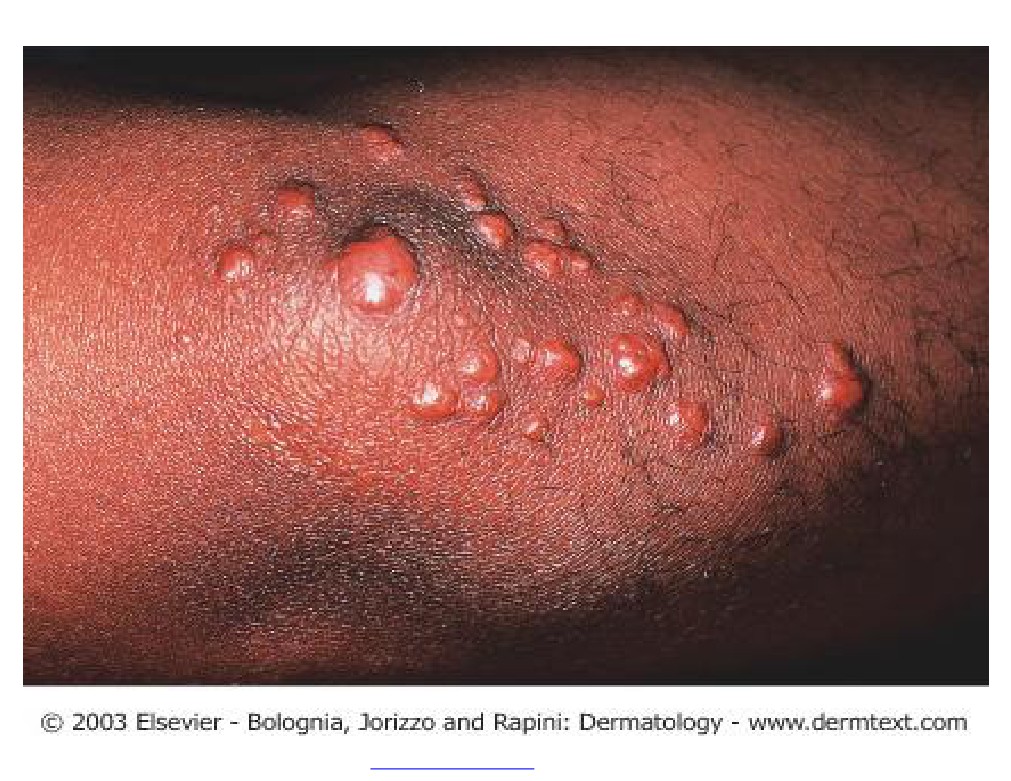 PDF created with FinePrint pdfFactory trial version http://www.fineprint.com
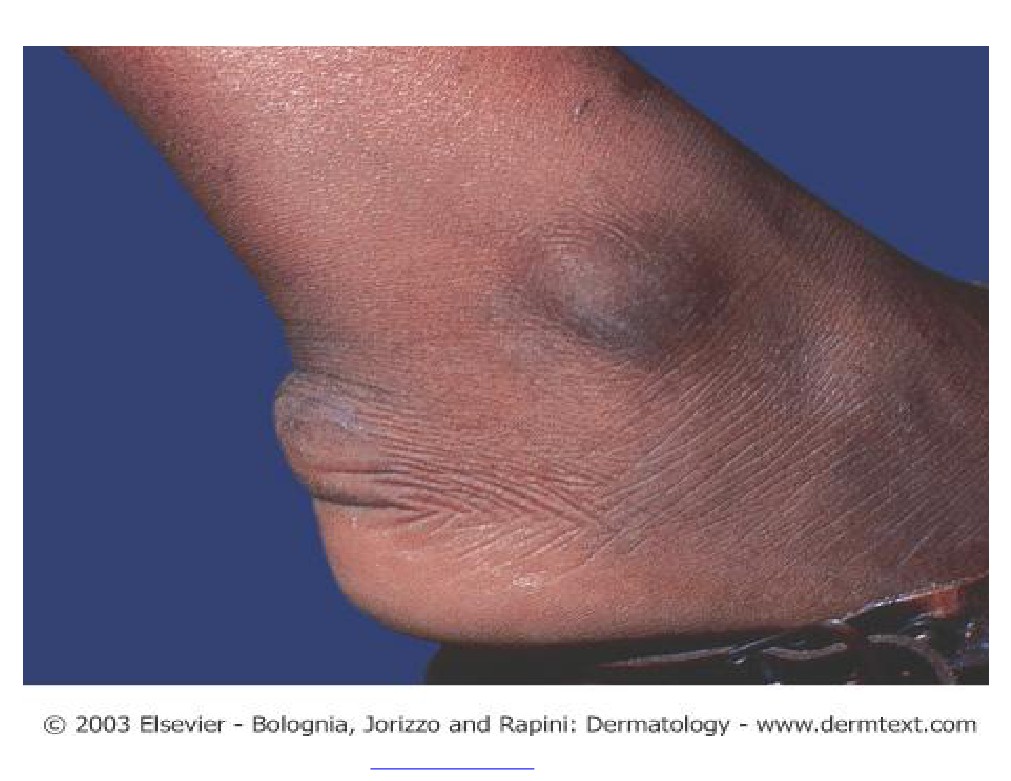 PDF created with FinePrint pdfFactory trial version http://www.fineprint.com
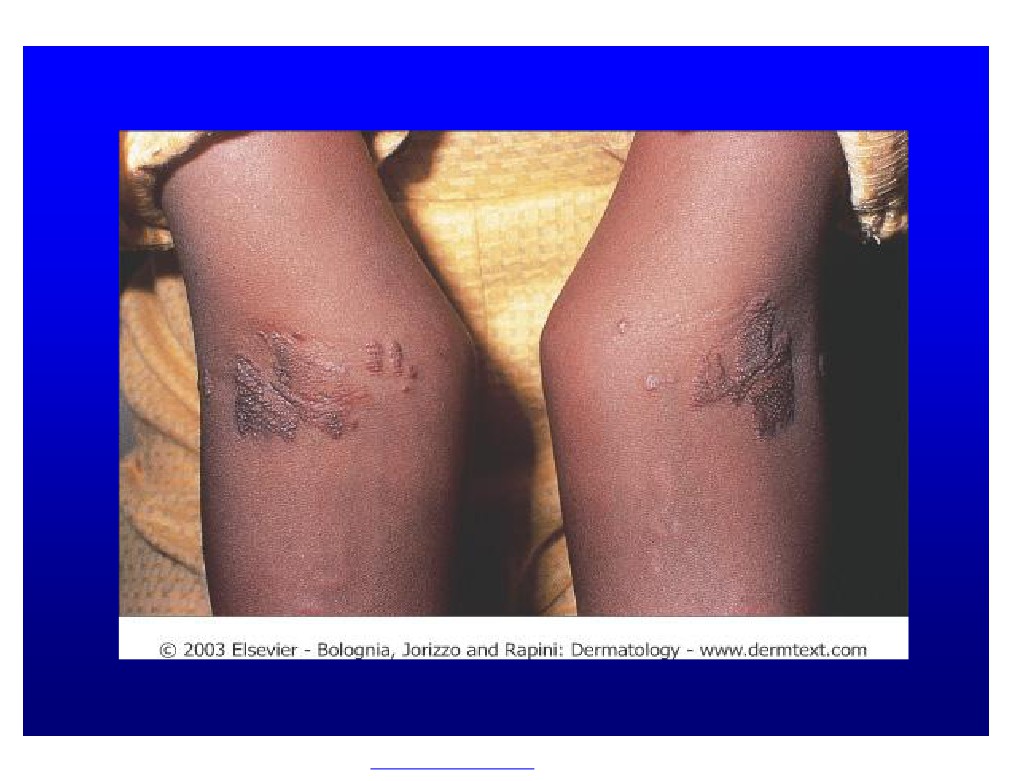 PDF created with FinePrint pdfFactory trial version http://www.fineprint.com
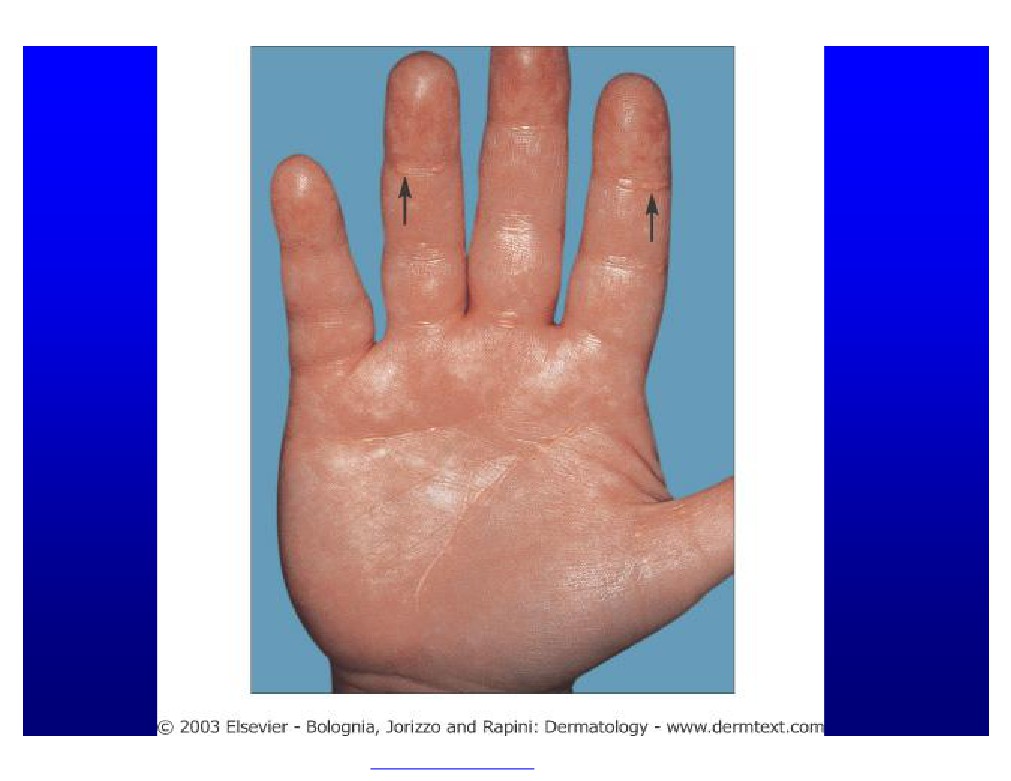 PDF created with FinePrint pdfFactory trial version http://www.fineprint.com
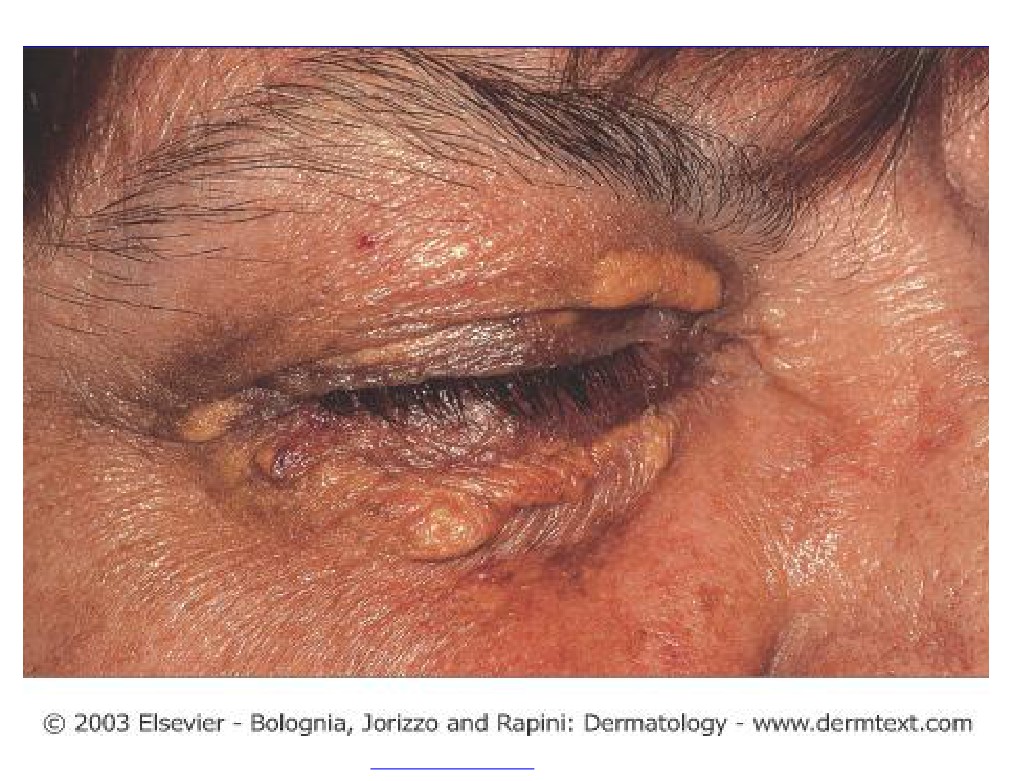 PDF created with FinePrint pdfFactory trial version http://www.fineprint.com
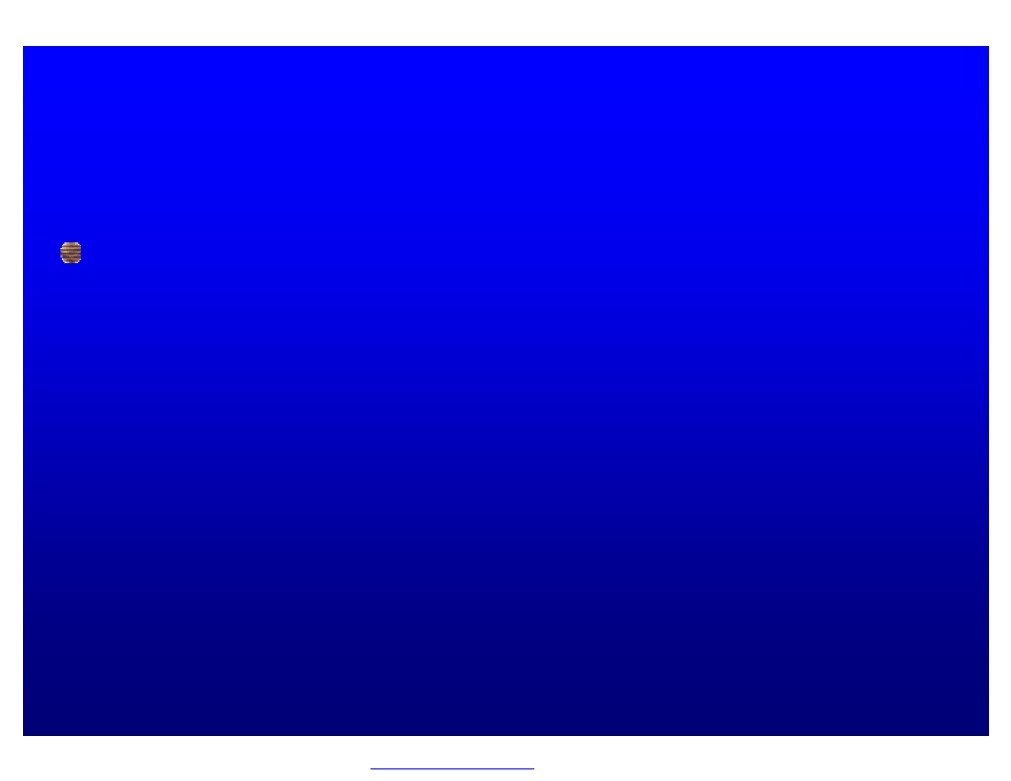 Xanthoma may be a pointer to:
u Primary hyperlipemic status due to genetic	abnormality
u Secondary hyperlipemic status due to renal, hepatic,	endocrine or pancreatic disease
u Normo-lipemic status.
PDF created with FinePrint pdfFactory trial version http://www.fineprint.com
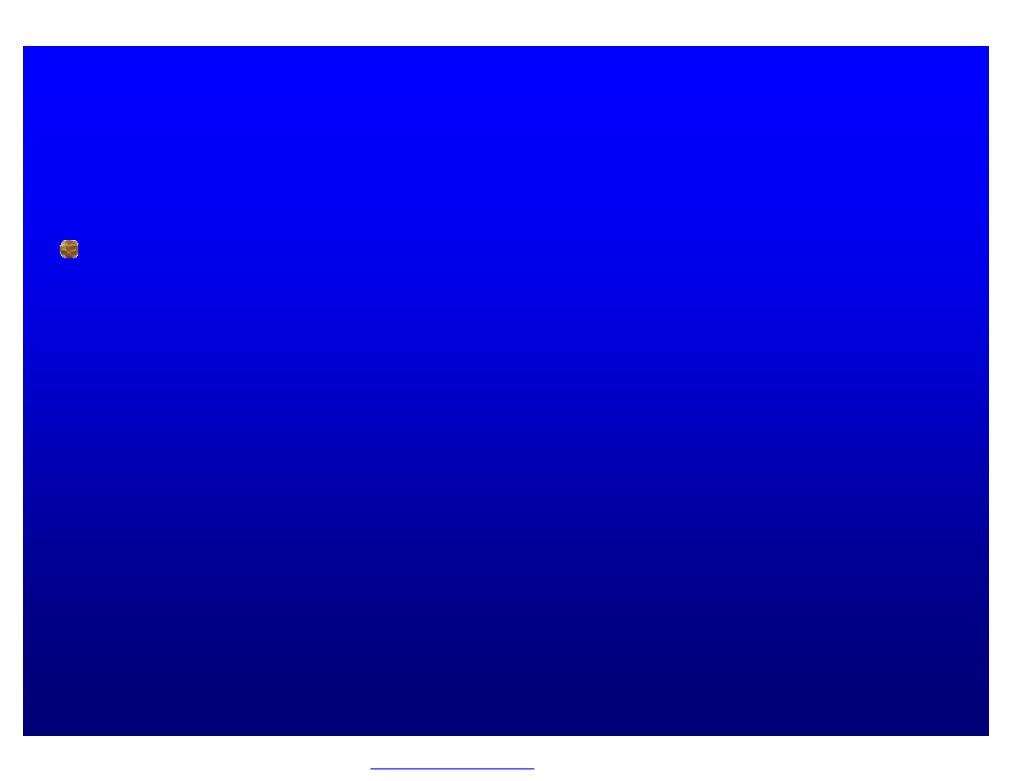 Neurocutaneous Disorders
Neurofibromatosis:
u  Autosomal dominant
u  Café-au-lait macules(light brown)
u  Neurofibromas(soft pink or skin- colored papules and nodules)u  Axillary freckling
u  Optic glioma
u  Lisch nodules (iris hamartoma, seen by slit-lamp examination)
u  Associated with Neurological complications e.g. tumors, seizures	and  mental retardation.
PDF created with FinePrint pdfFactory trial version http://www.fineprint.com
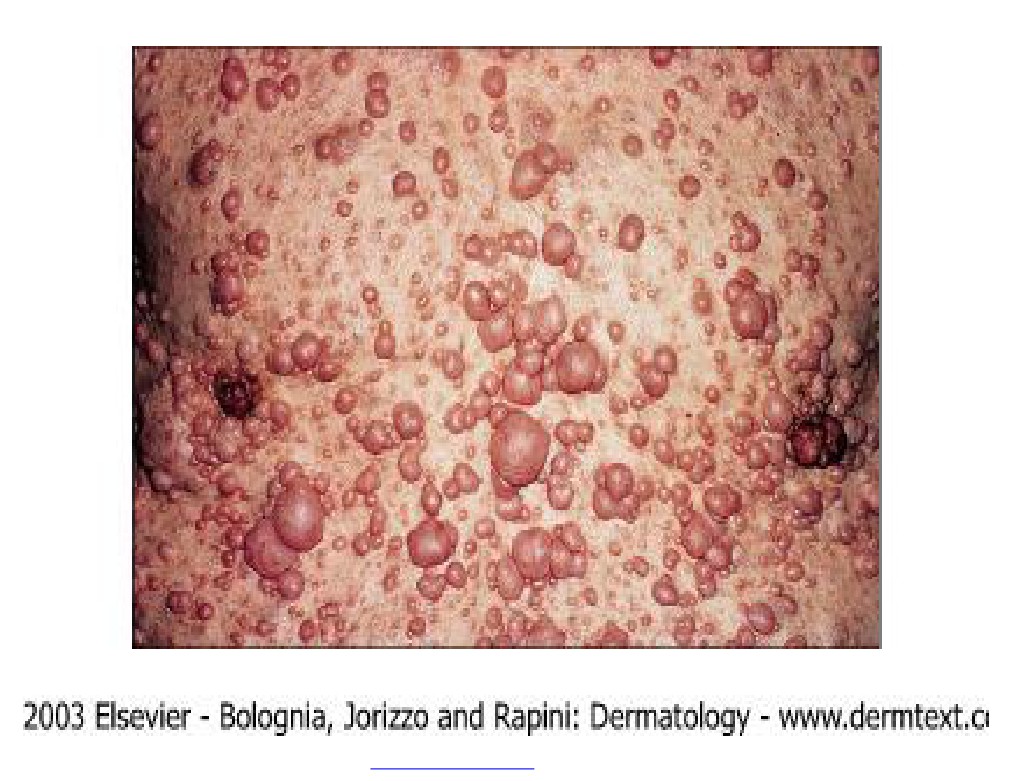 PDF created with FinePrint pdfFactory trial version http://www.fineprint.com
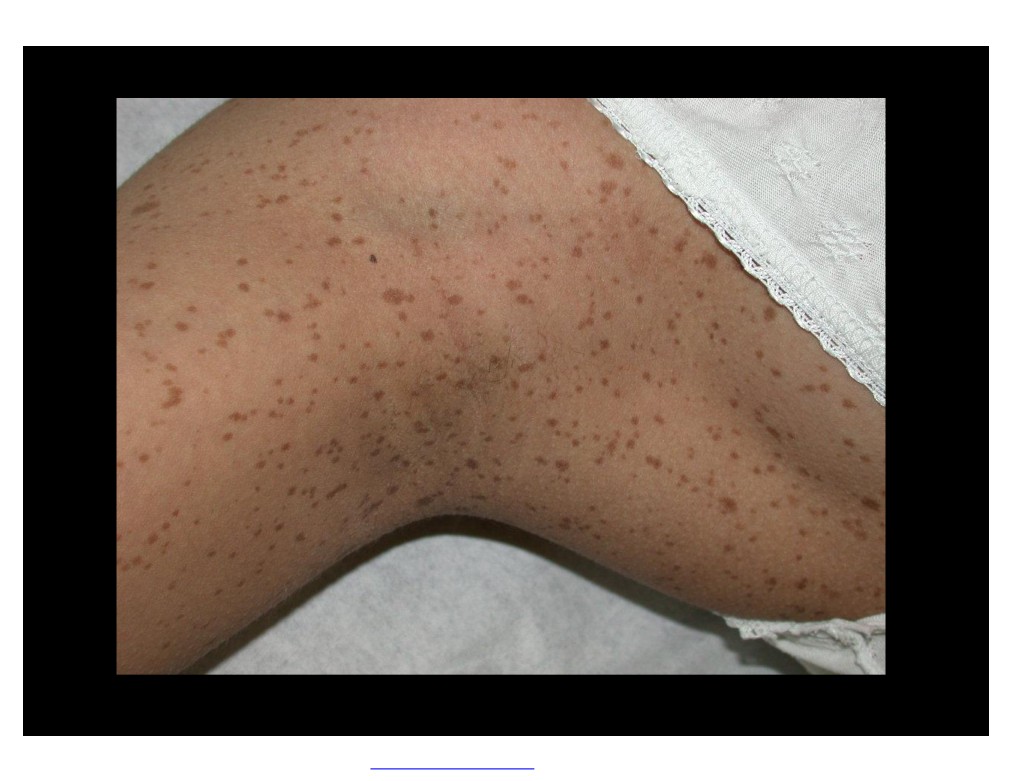 PDF created with FinePrint pdfFactory trial version http://www.fineprint.com
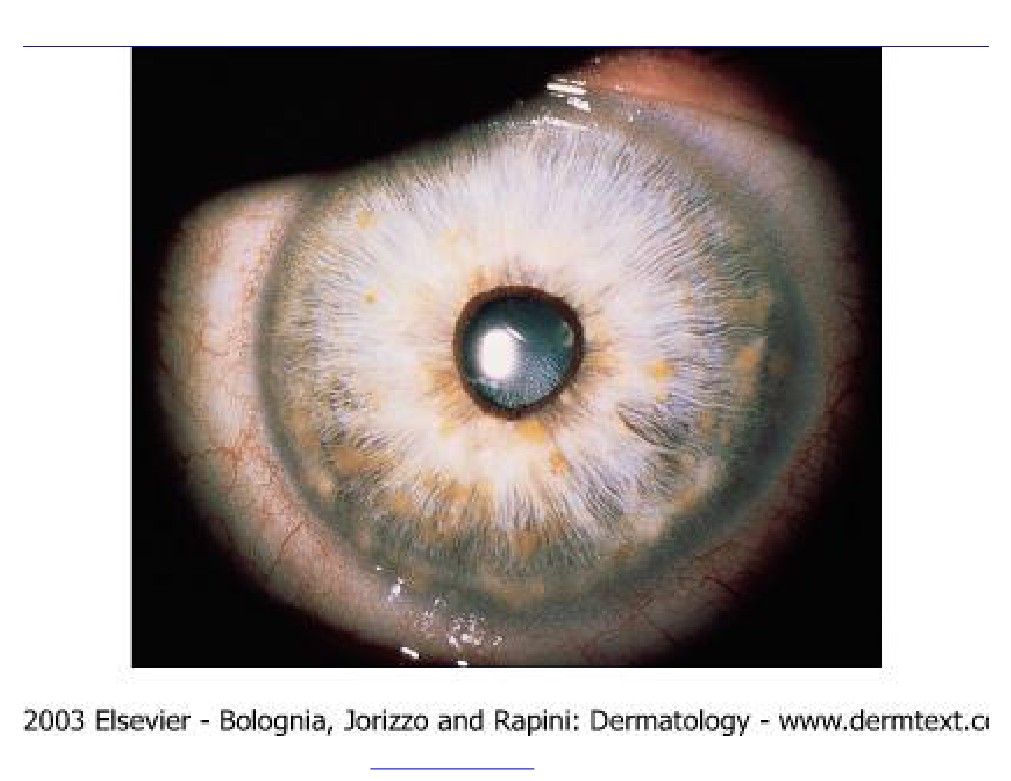 PDF created with FinePrint pdfFactory trial version http://www.fineprint.com
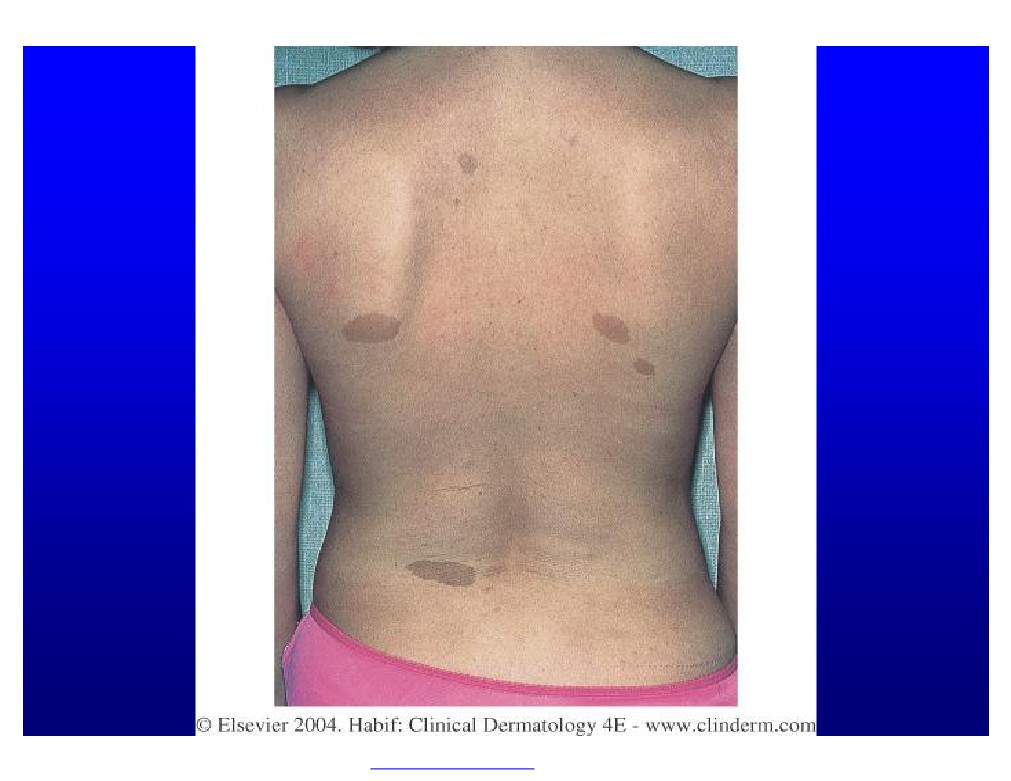 PDF created with FinePrint pdfFactory trial version http://www.fineprint.com
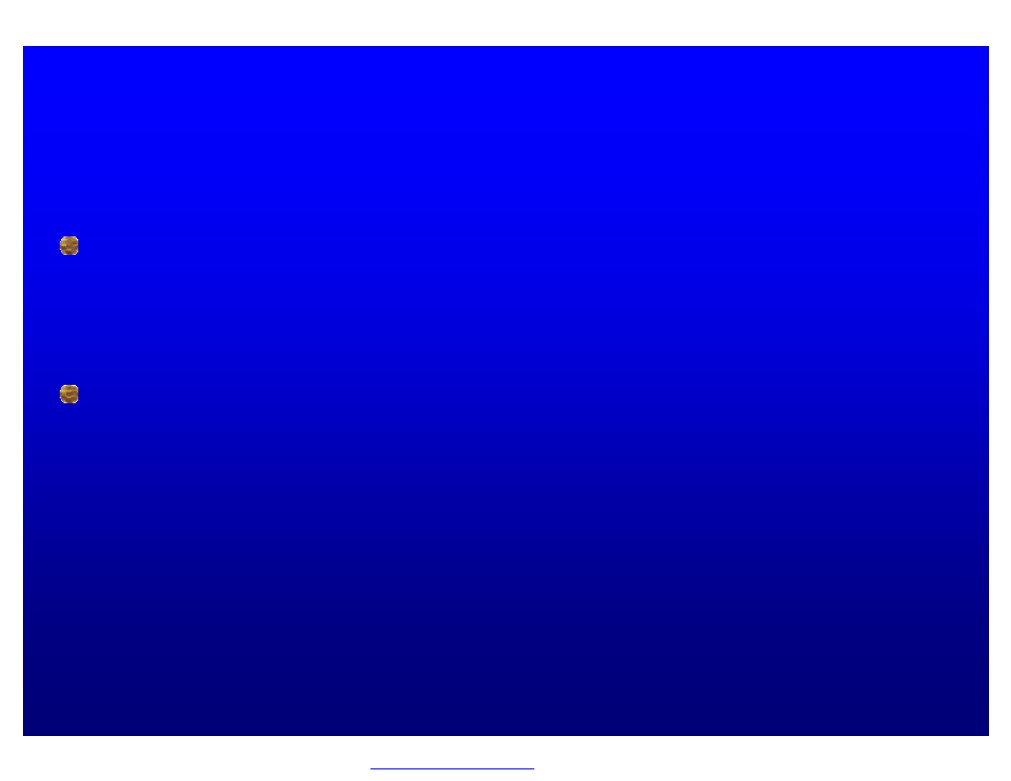 Tuberous Sclerosis (Epiloia) :
v  Epi = Epilepsy
v  Loi = Low intellegence
v  a
= adenoma sebaceoum
Skin features
1.  Adenoma sebaceoum (anigofibroma): red papules around the nose	and on chin
2.  Ash-leaf hypopigmention: oval area of hypopigmention This is the	earliest sign of TS
3.  Periungal fibroma: multiple papules & nodules around the nail
4.  Shagreen patch: skin colored plaque on the trunk with “orange-	peel” surface
PDF created with FinePrint pdfFactory trial version http://www.fineprint.com
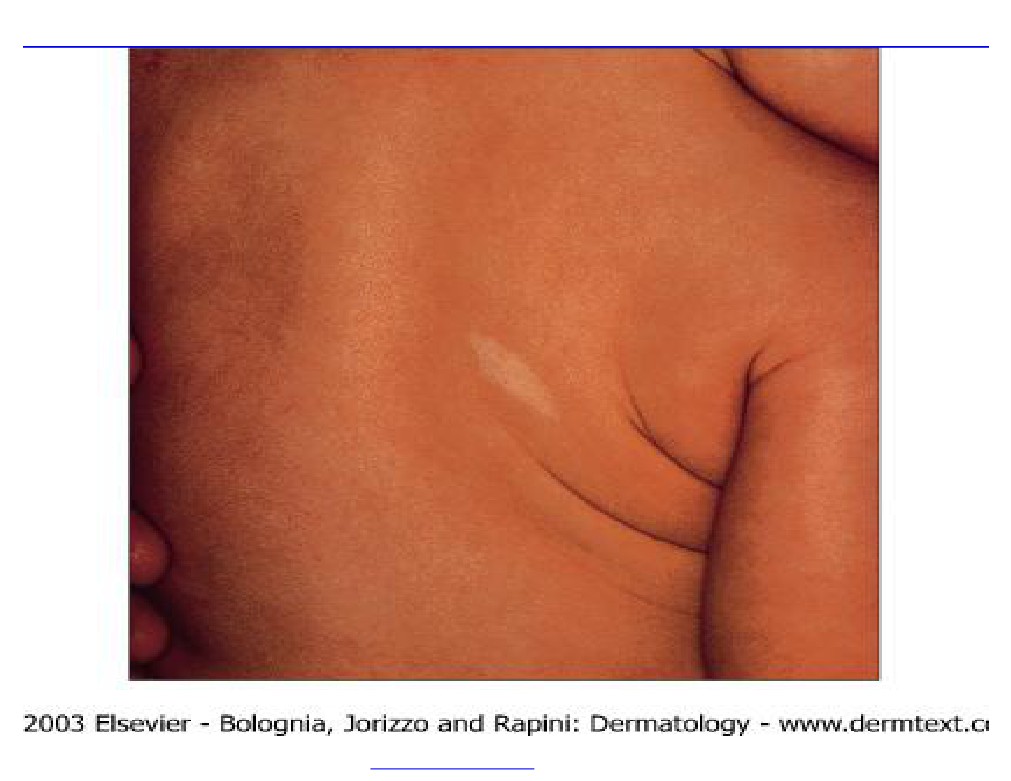 PDF created with FinePrint pdfFactory trial version http://www.fineprint.com
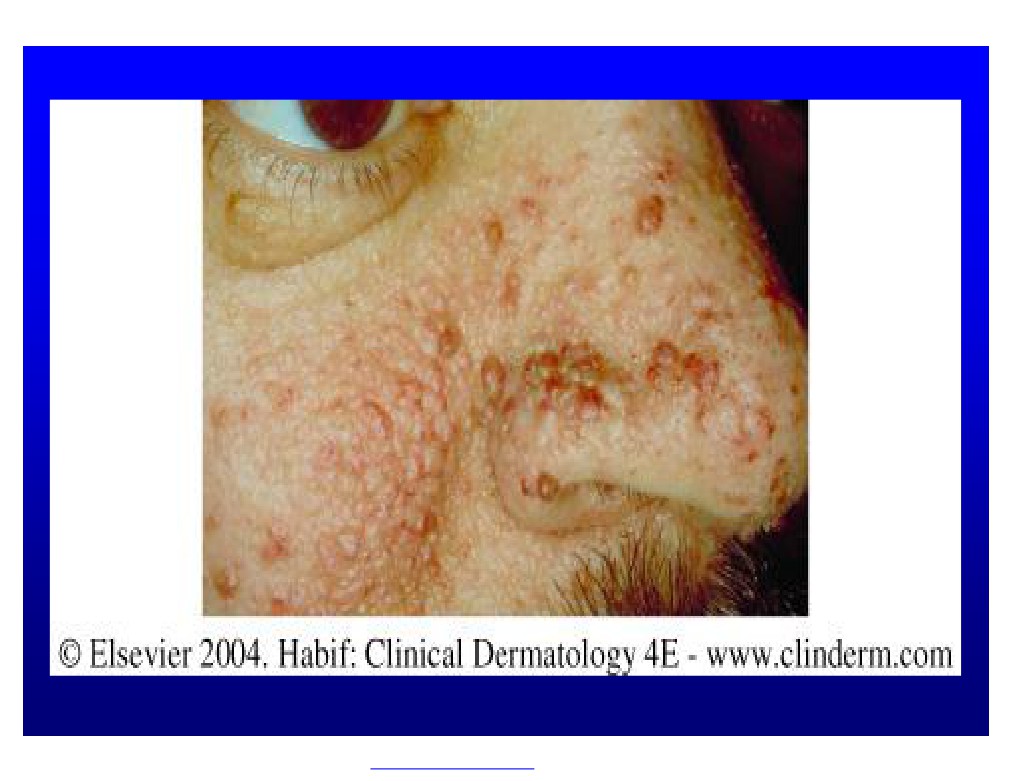 PDF created with FinePrint pdfFactory trial version http://www.fineprint.com
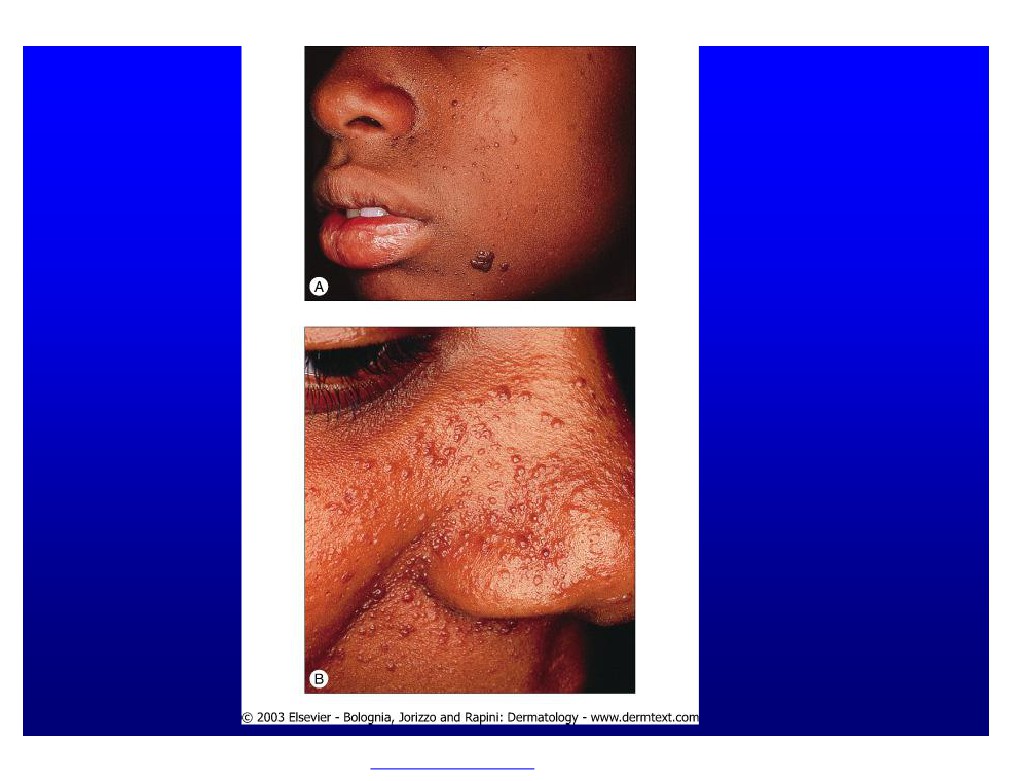 PDF created with FinePrint pdfFactory trial version http://www.fineprint.com
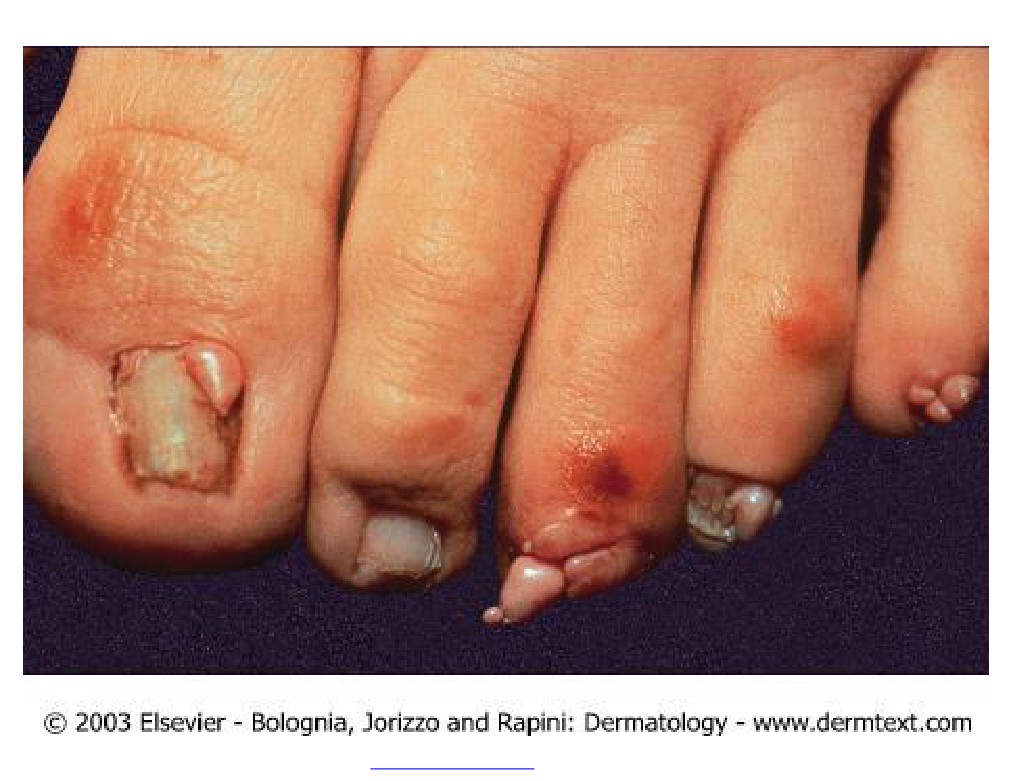 PDF created with FinePrint pdfFactory trial version http://www.fineprint.com
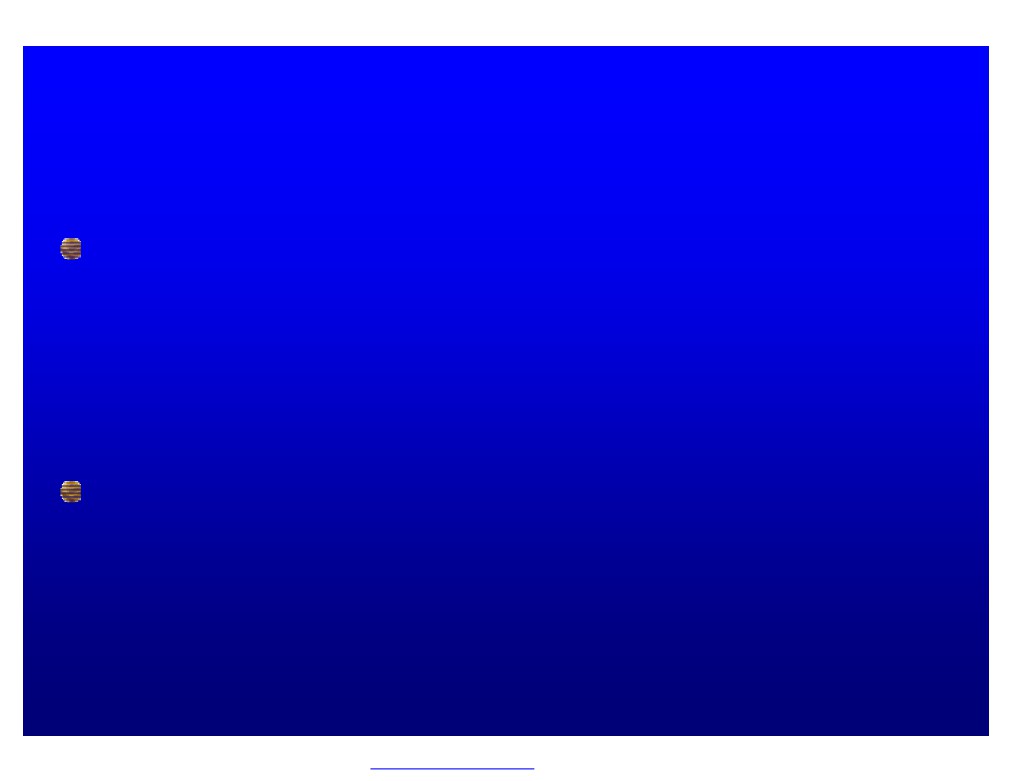 Behcet’s Syndrome:
u Oral ulcer (the most common)u Genital ulcers (mainly scrotal)u Iritis and arthoropathy
u May have CNS involvementScurvy :
u Vitamin C deficiencyu Bleeding gums
u Can cause teeth loss (permanent complication)
PDF created with FinePrint pdfFactory trial version http://www.fineprint.com
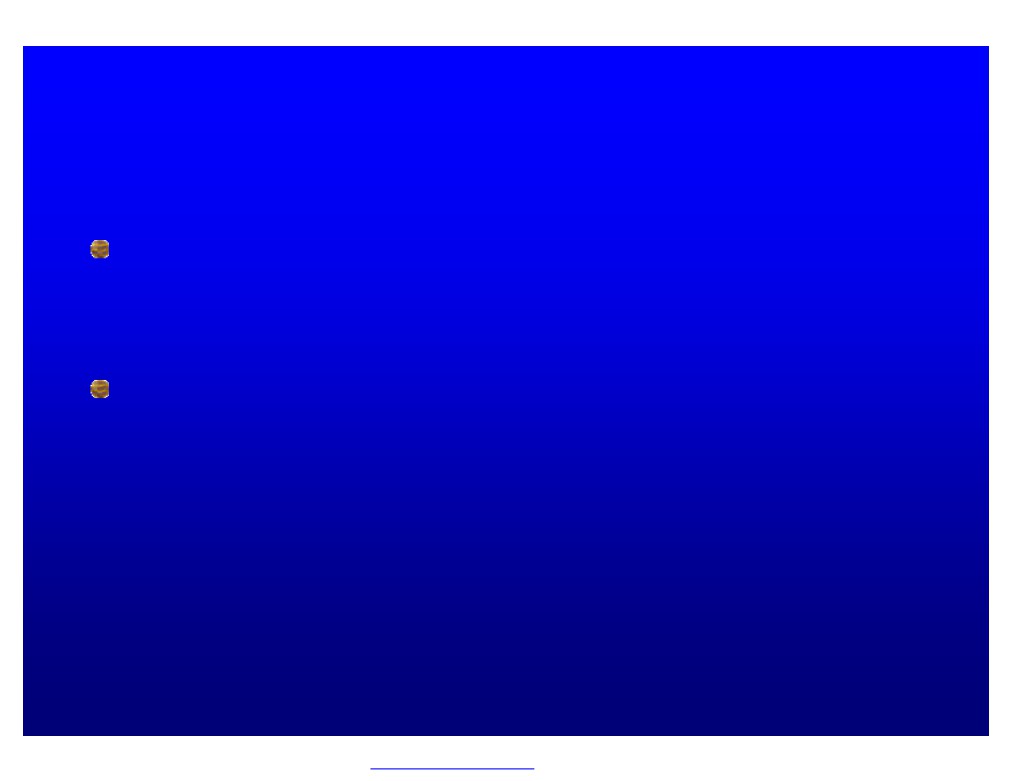 Scurvy(cont’d)
u  Easy bruishing
u  Diagnosis : Low ascorbic acid (Vit-C) level in LeukocytePellagra:
u  Nictonic acid deficiencyu  4 “D”s
Dermatitis (Photodermatitis)
Diarrhea
Dementia
Death (if not treated)
PDF created with FinePrint pdfFactory trial version http://www.fineprint.com
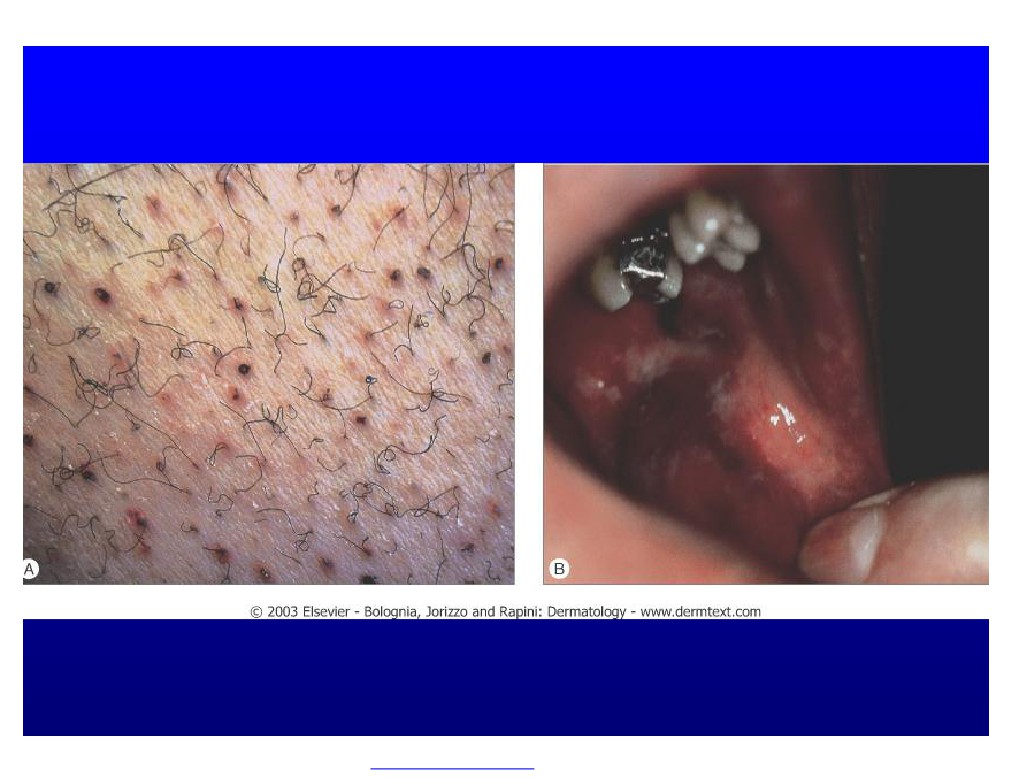 PDF created with FinePrint pdfFactory trial version http://www.fineprint.com
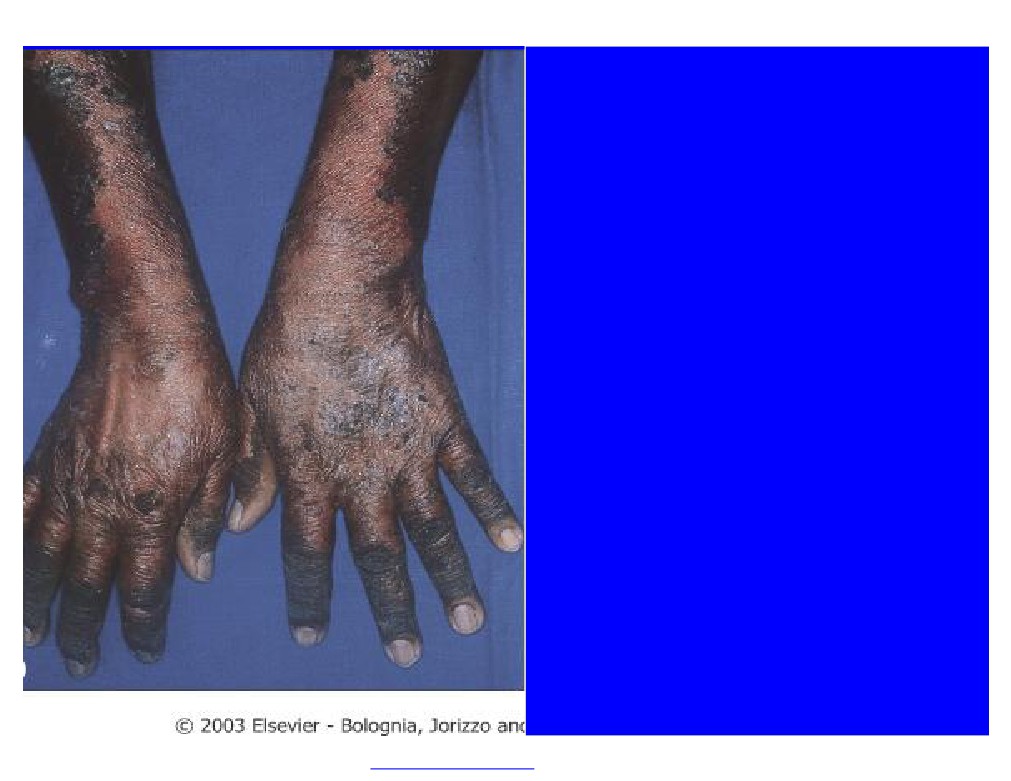 Pellagra
PDF created with FinePrint pdfFactory trial version http://www.fineprint.com
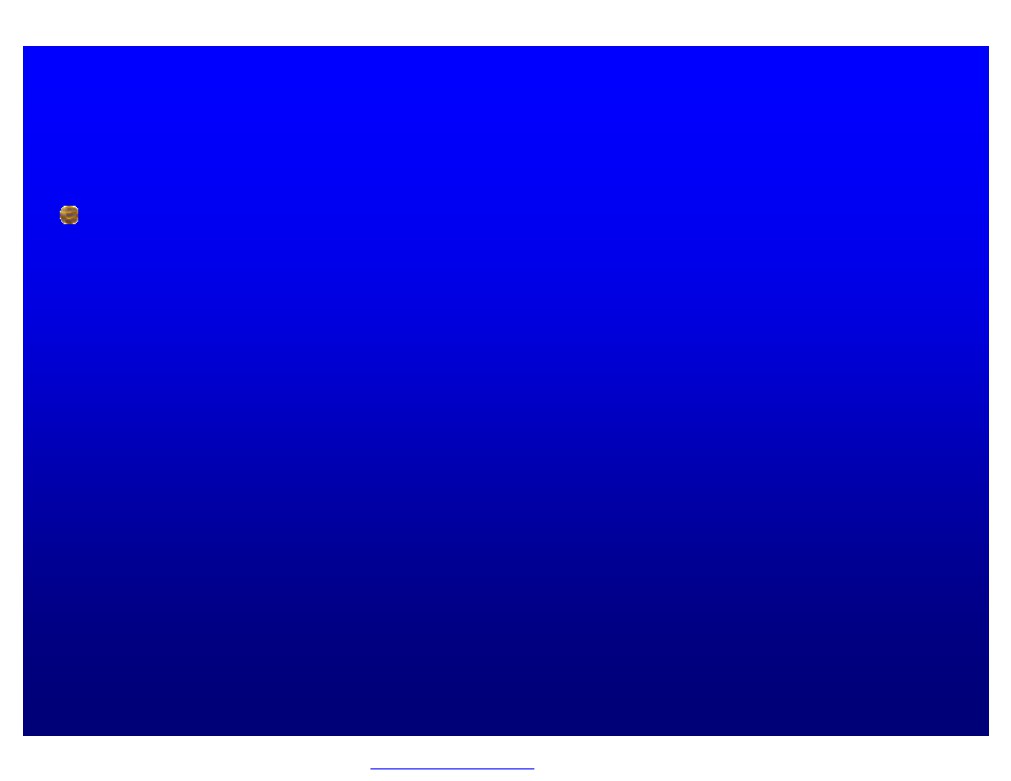 Causes of generalized pruritus without skin lesions:
Endocrine: DM, hypo& hyperthyroidsm
1.
Haematological: polycythemia rubra vera, iron def anemiaMalignancy; e.g. Lymphoma
2.
3.
Hepatic: primary biliary cirrhosisRenal: CRF
4.
5.
The commonest manifestation of CRF is pruritus
Neurological : e.g. Tabes dorialisOthers:
6.
7.
v  Psychognicv  Drugs
v  Idiopthaic
PDF created with FinePrint pdfFactory trial version http://www.fineprint.com
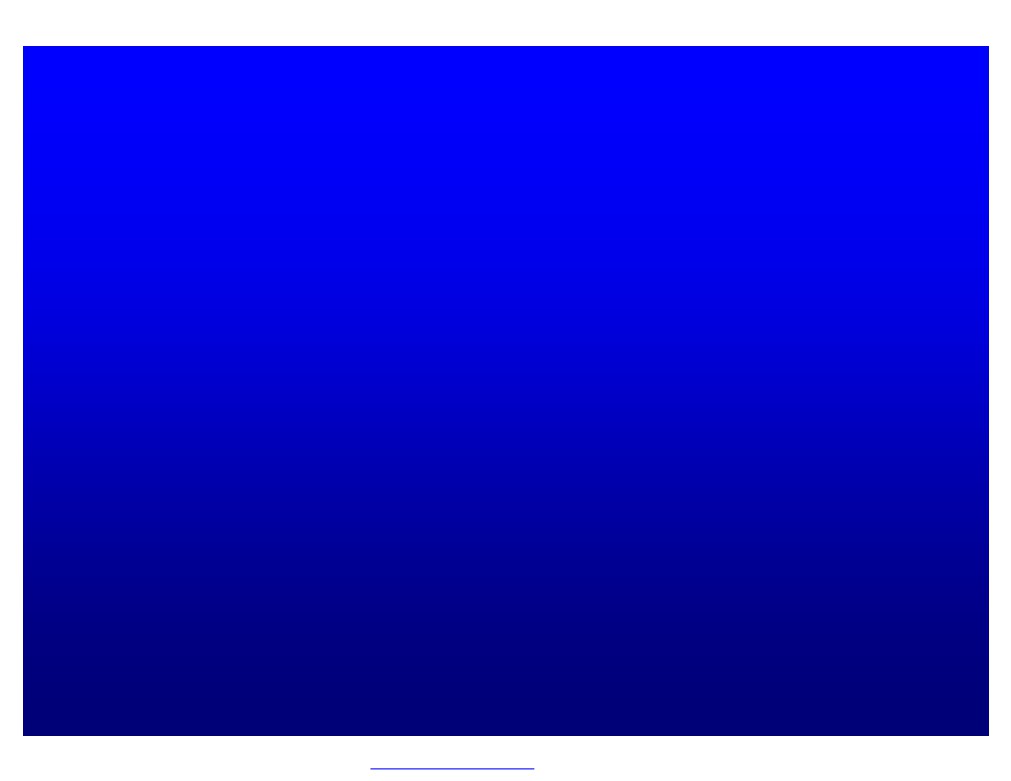 Erythema Nodosum
u  Multiple bilateral tender erythematous subcutaneous nodules	Over shins
u  More common in femalesu  Causes:
v Infectious: Streptococus, Tuberculosis, Hepatitis ,Chlamydiav Sarcoidosis
v Drugs : Oral contraceptive pills, sulfonamidesv Lymphoma & leukemia
v Pregnancy
v Behcet’s diseasev Idiopathic
PDF created with FinePrint pdfFactory trial version http://www.fineprint.com
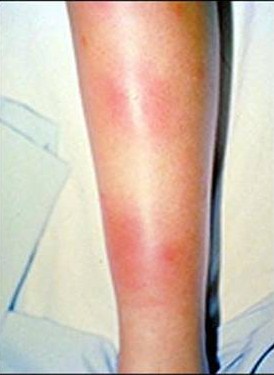 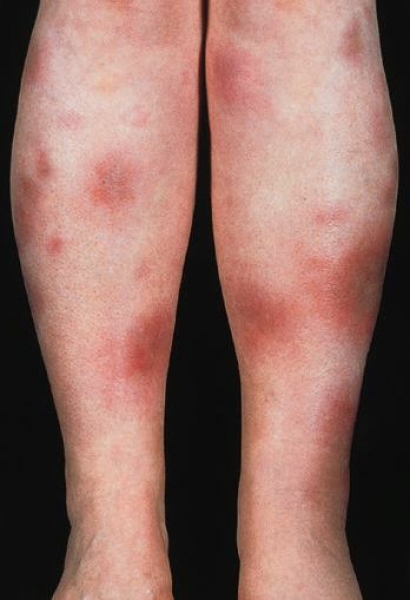 PDF created with FinePrint pdfFactory trial version http://www.fineprint.com
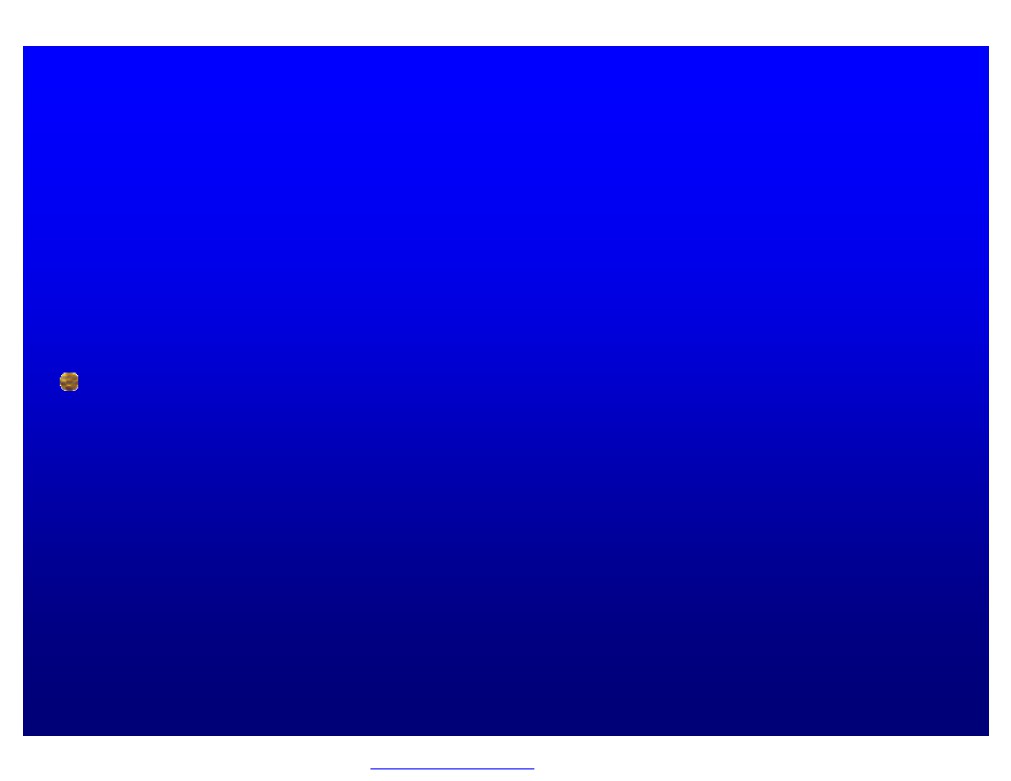 Acanthosis Nigricans:
u  Brown hyperpigmentation & increased thickening of skin with	velvety texture at neck, axillae and groin
Causes:
Obesity
Endocrinopathy : Diabetes, Thyroid disease, Insulin resistance
Internal malignancy: the most common is adenocarcinoma of stomachDrugs: Nicotinic acid
Familial
Idiopathic
PDF created with FinePrint pdfFactory trial version http://www.fineprint.com
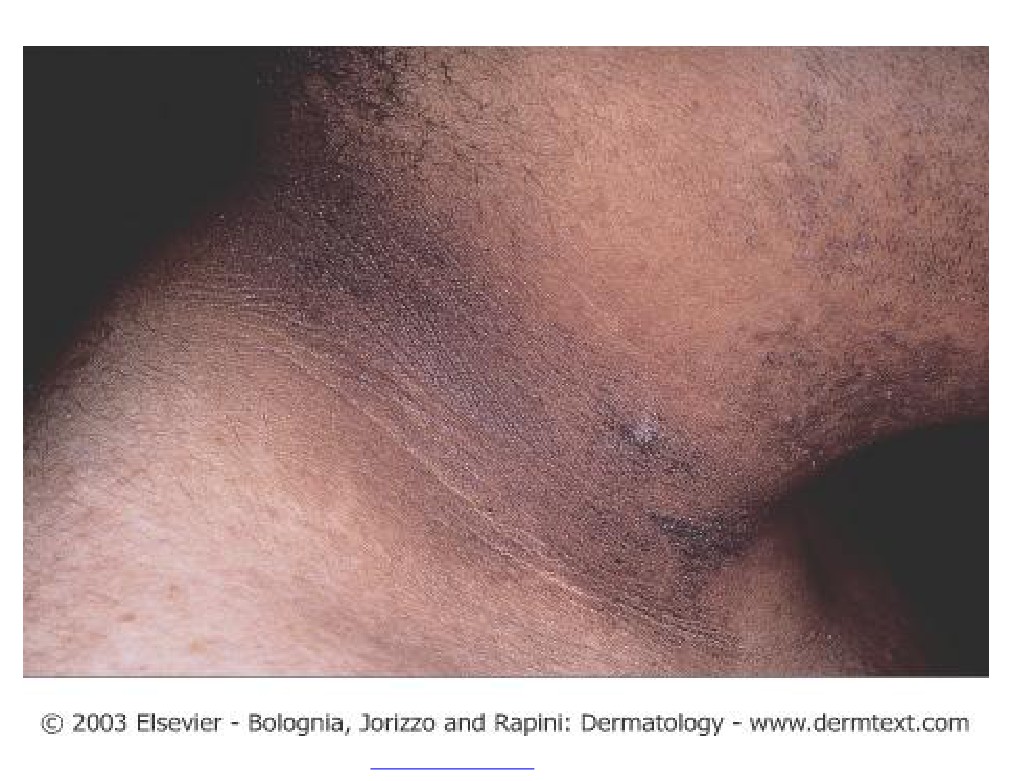 PDF created with FinePrint pdfFactory trial version http://www.fineprint.com
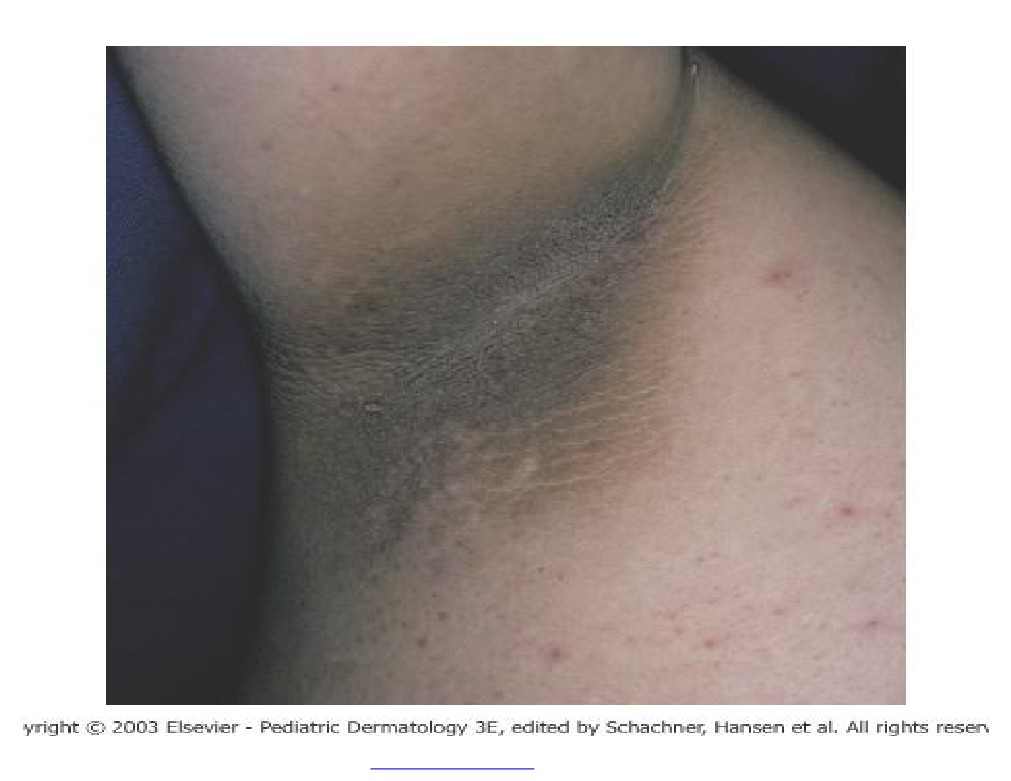 PDF created with FinePrint pdfFactory trial version http://www.fineprint.com
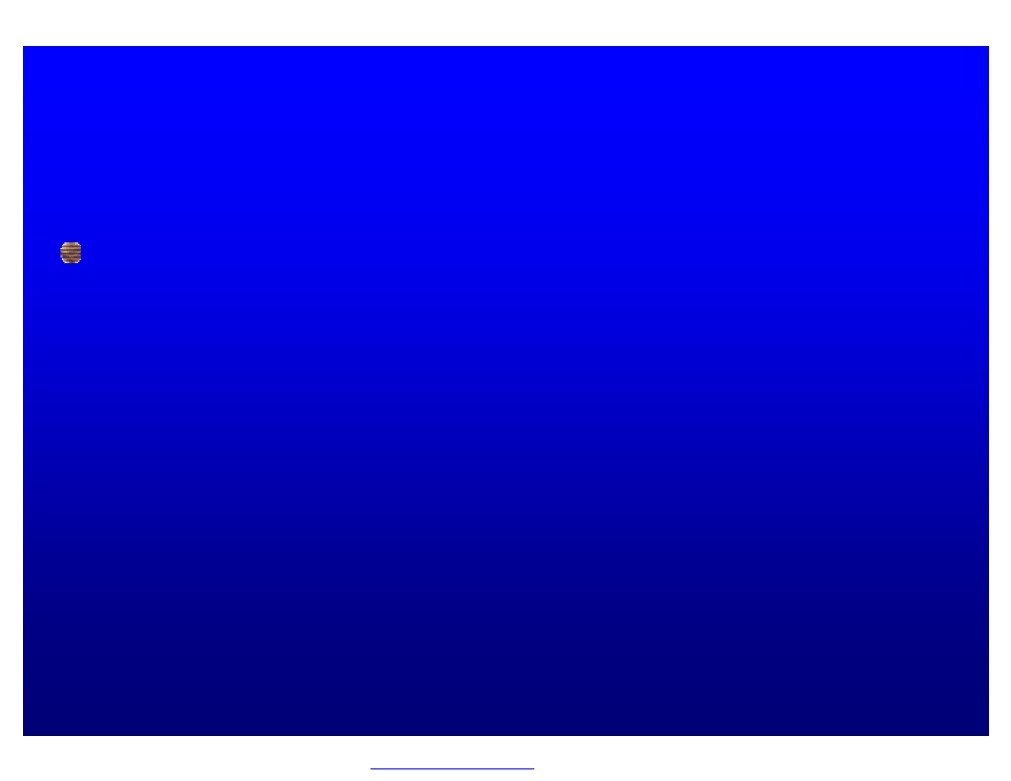 Nails
Clubbing :
v  Exaggeration of the normal nail curve associated with loss of	the normal angle between nail and posterior nail fold
v  Causes:
1.  Thoracic: Lung abscess, Lung CA
2.  CVS: Congenital cyanotic heart disease
3.  GIT:GI carcinoma, Inflammatory bowel disease
4.  Endocrine: Thyroid disease
5.  Idiopathic:
PDF created with FinePrint pdfFactory trial version http://www.fineprint.com
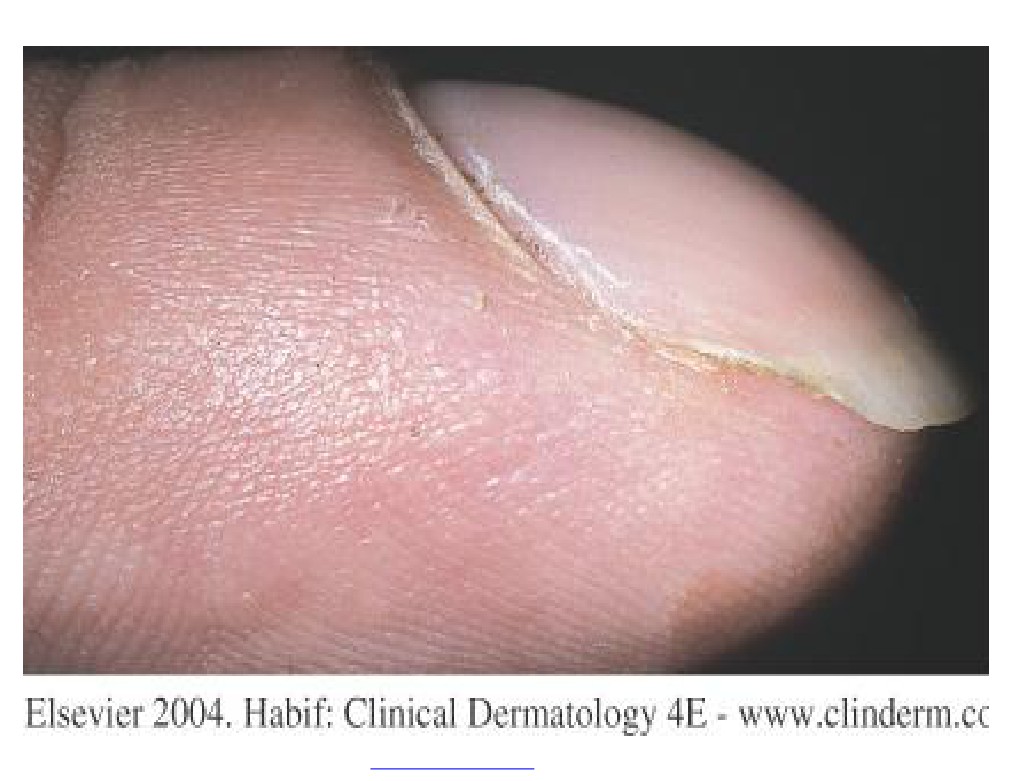 PDF created with FinePrint pdfFactory trial version http://www.fineprint.com
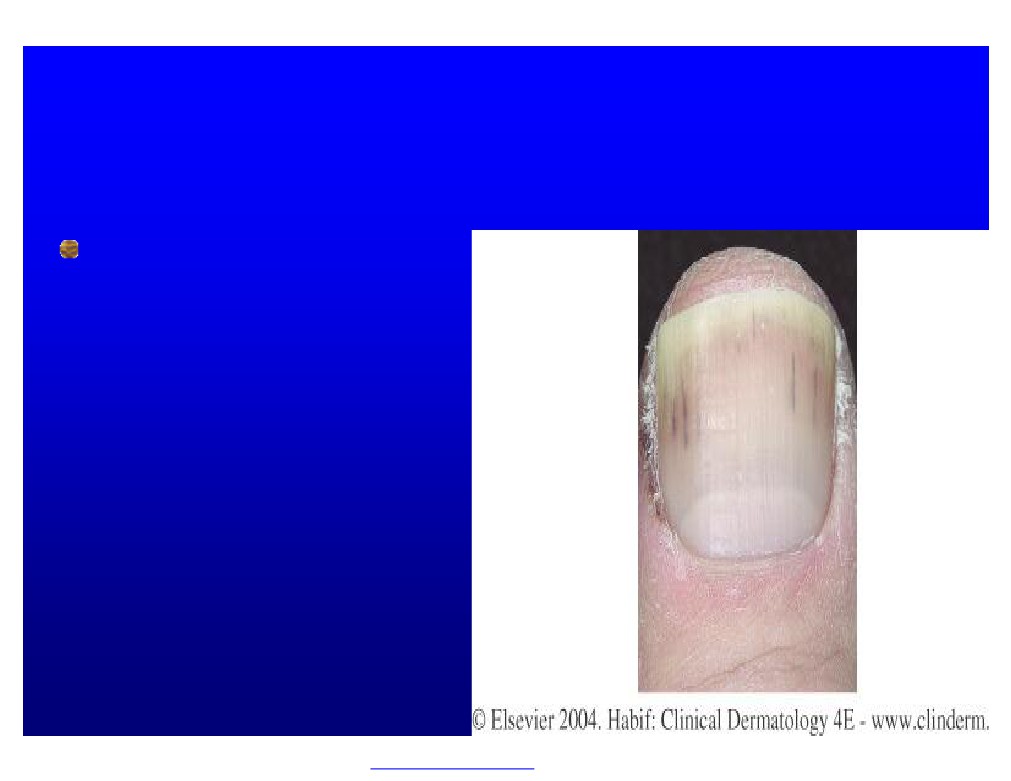 Splinter Haemorrhages :
u  Causes :
1.  Bacterial endocarditis
2.  Septic emboli
3.  CTD
4.  Trauma
5.  Idiopathic
PDF created with FinePrint pdfFactory trial version http://www.fineprint.com
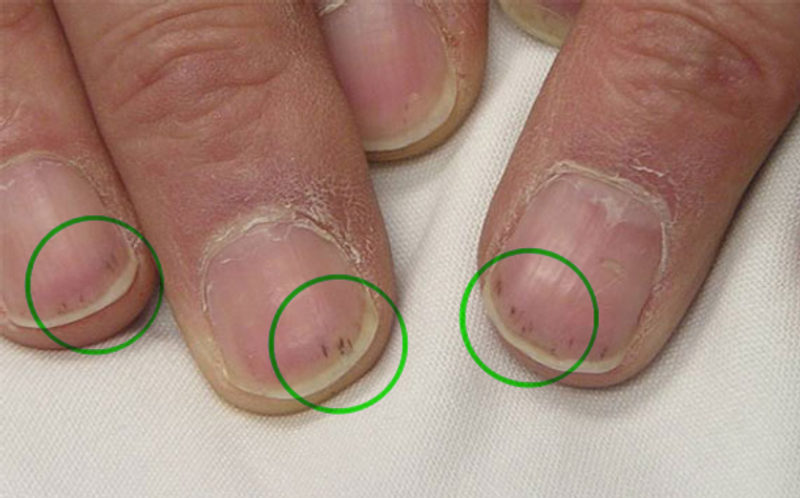 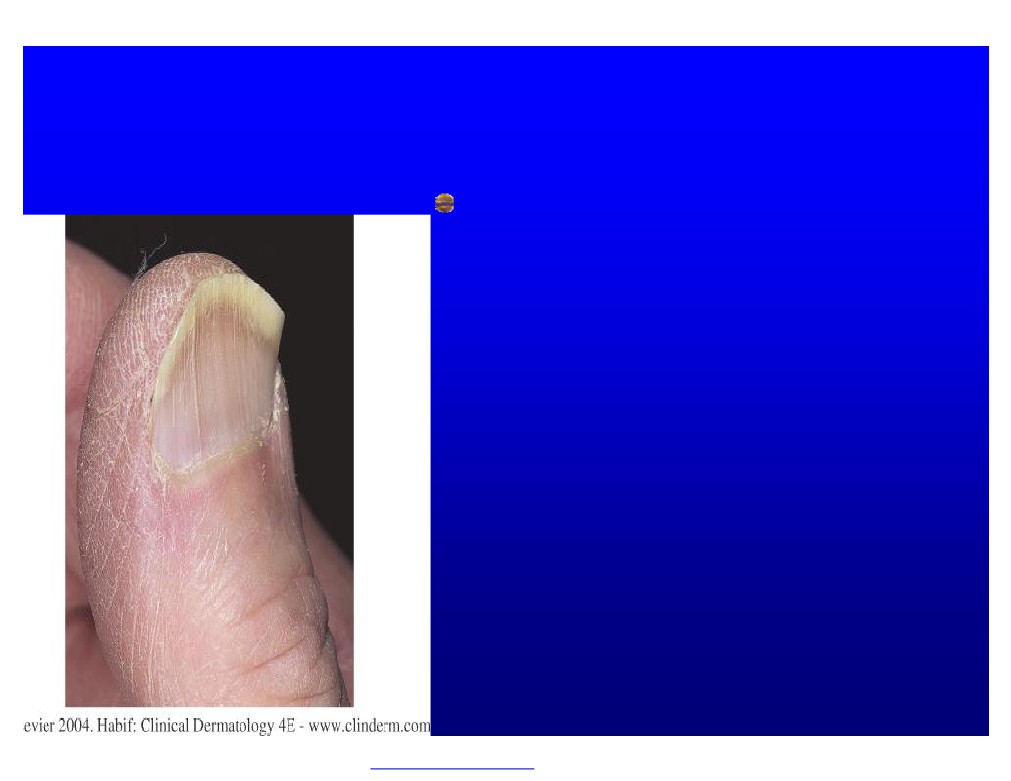 Koilonychia :
u  Spoon- shaped appearanceu  Causes:
1.  Iron deficiency anemia
2.  Thyroid disease
3.  Physological; early childhood
4.  Dermatoses: Lichen planus
Alopecia Areata and others
PDF created with FinePrint pdfFactory trial version http://www.fineprint.com
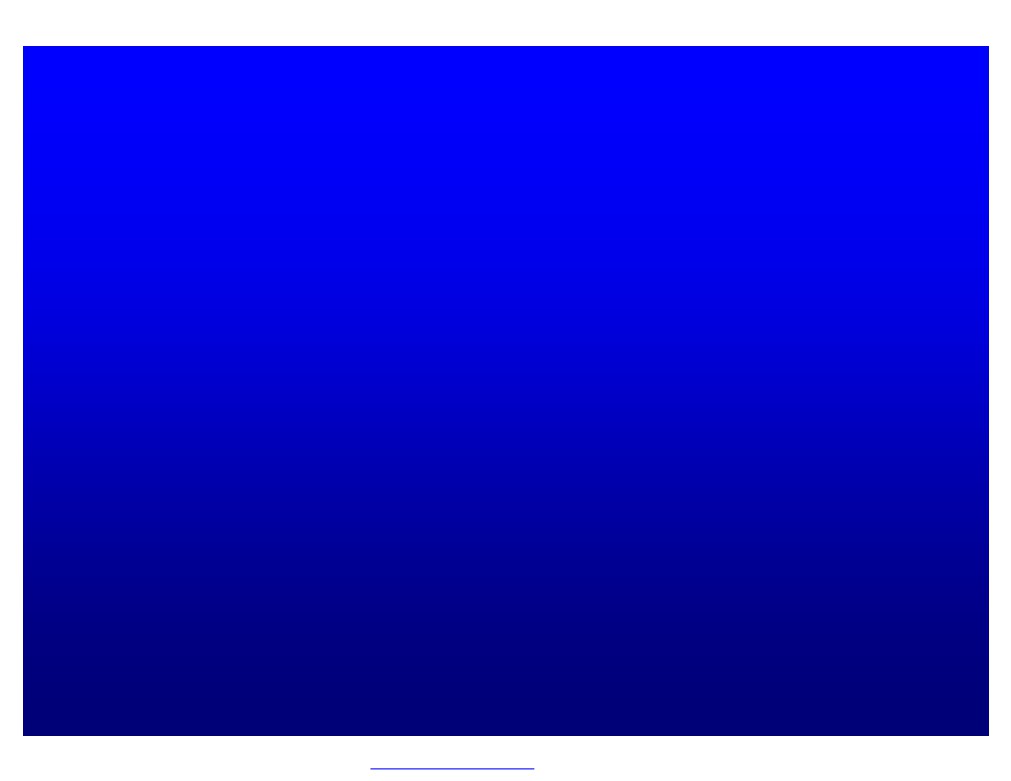 Some mucocutaneous disorders inwhich you need to do HIV testing?
u  Oral hairy leukoplakia:
v Corragated white plaques on the lateral aspect of the tongue.u  Kaposi Sarcoma:
v Caused by HHV -8
v Blue macules ,patches or nodules which is  in essence a vascular tumorv Associated with low CD4 count
v May resolve or diminish if CD4 count rises
v Types of Kaposi sarcoma :Classic type (in elderly),Immunosupperssion	associated ,HIV associated ,and African endemic type
v Metastasis to Lymph nodes , and Viscera
PDF created with FinePrint pdfFactory trial version http://www.fineprint.com
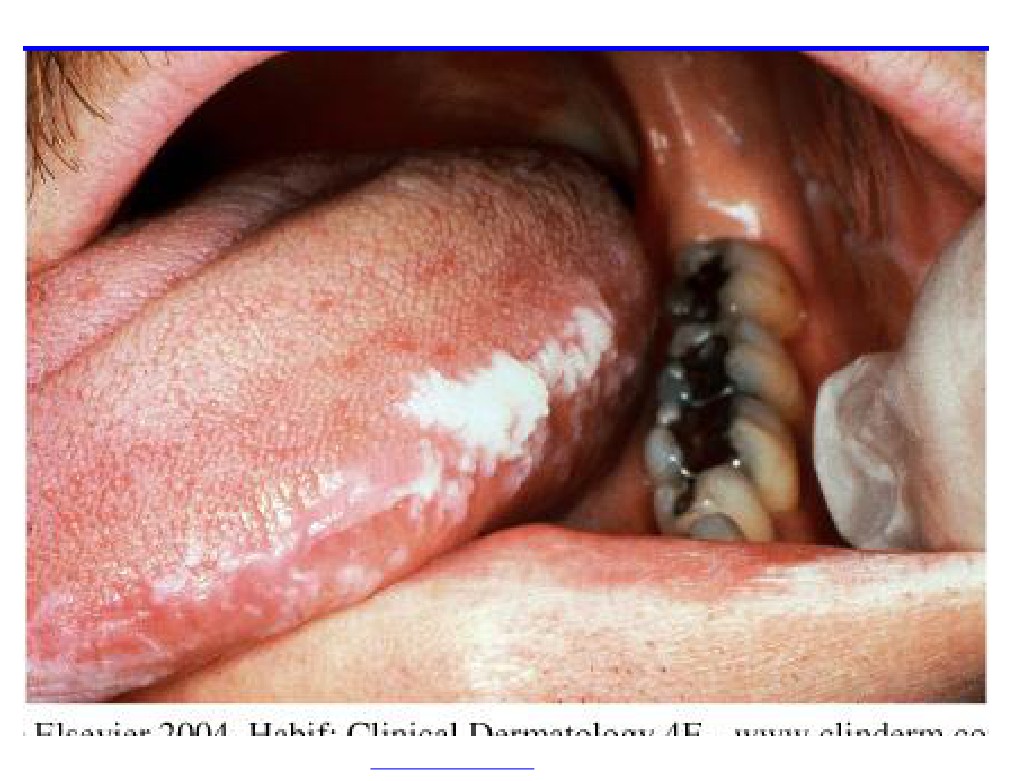 PDF created with FinePrint pdfFactory trial version http://www.fineprint.com
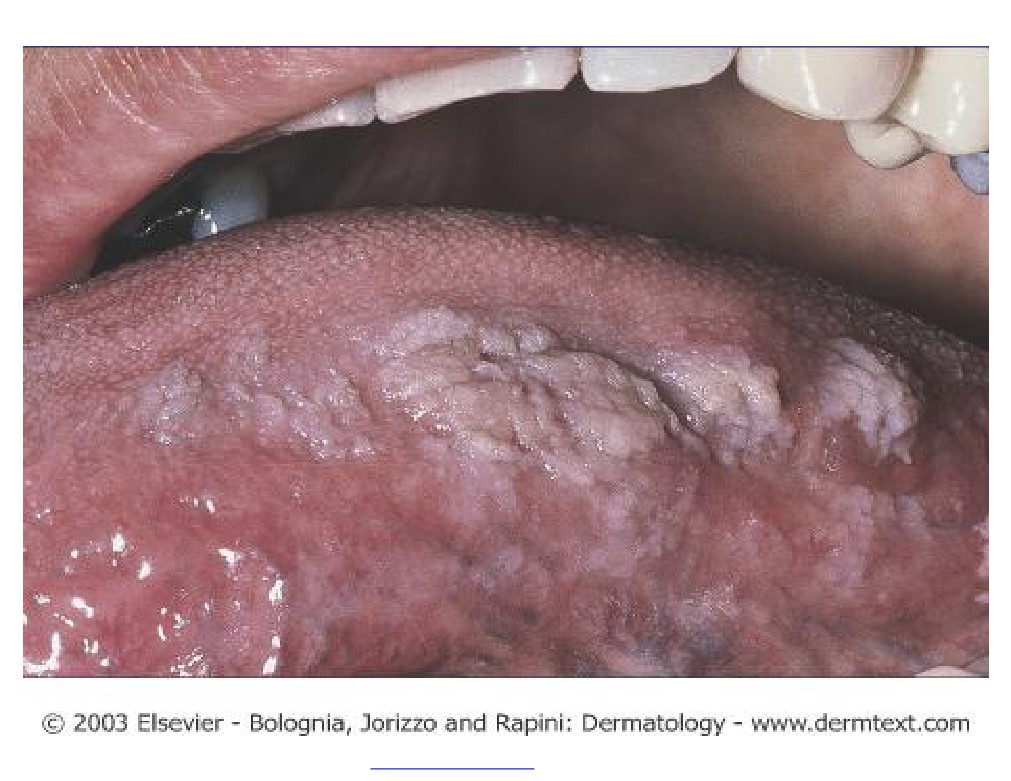 PDF created with FinePrint pdfFactory trial version http://www.fineprint.com
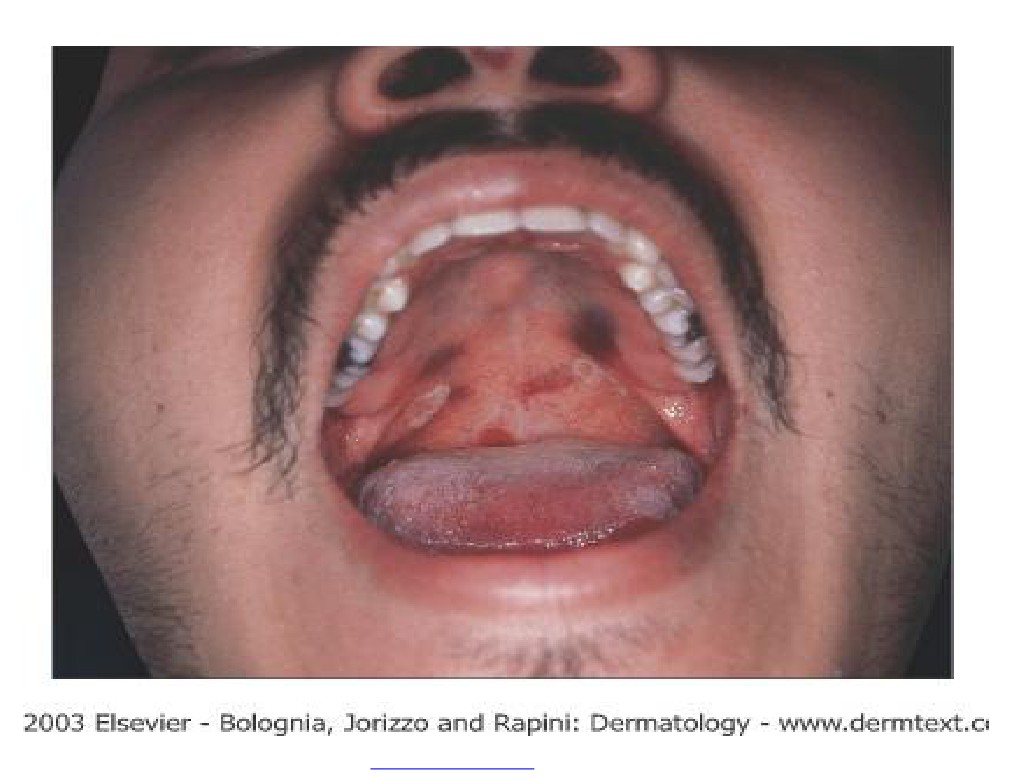 PDF created with FinePrint pdfFactory trial version http://www.fineprint.com
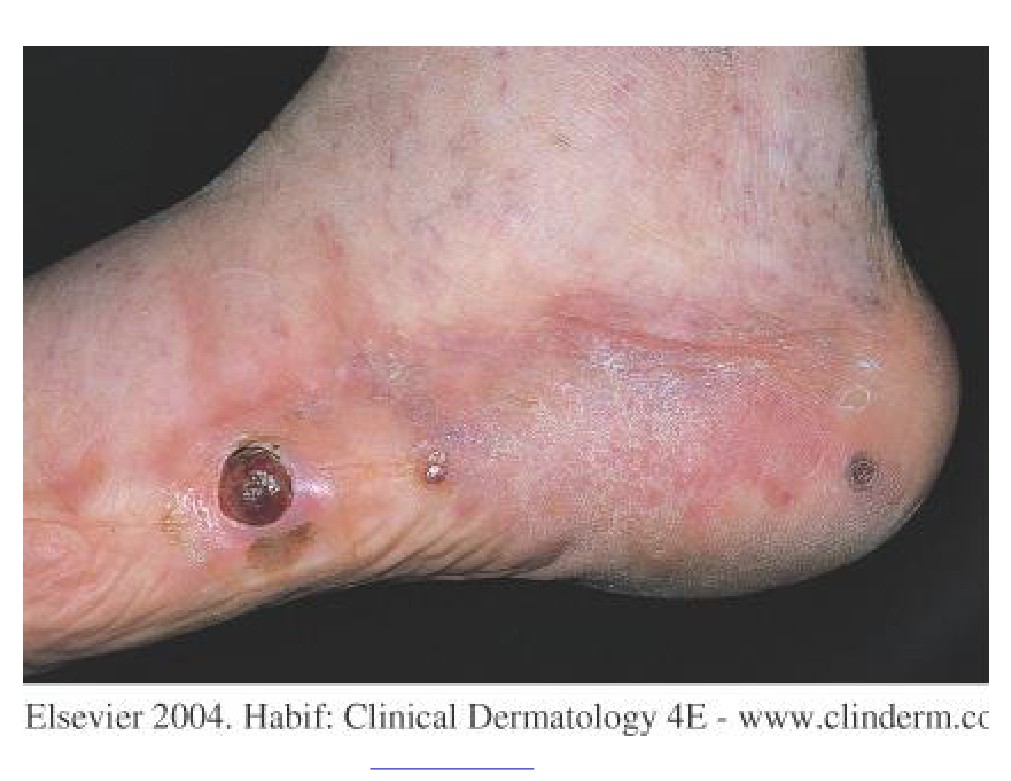 PDF created with FinePrint pdfFactory trial version http://www.fineprint.com
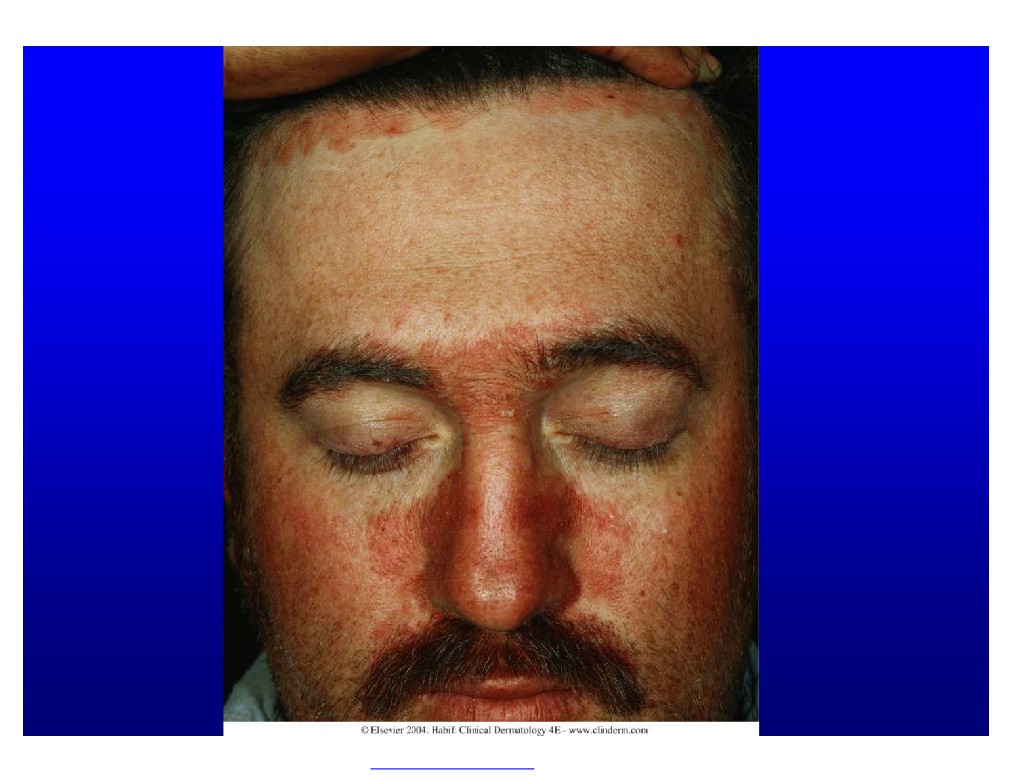 PDF created with FinePrint pdfFactory trial version http://www.fineprint.com
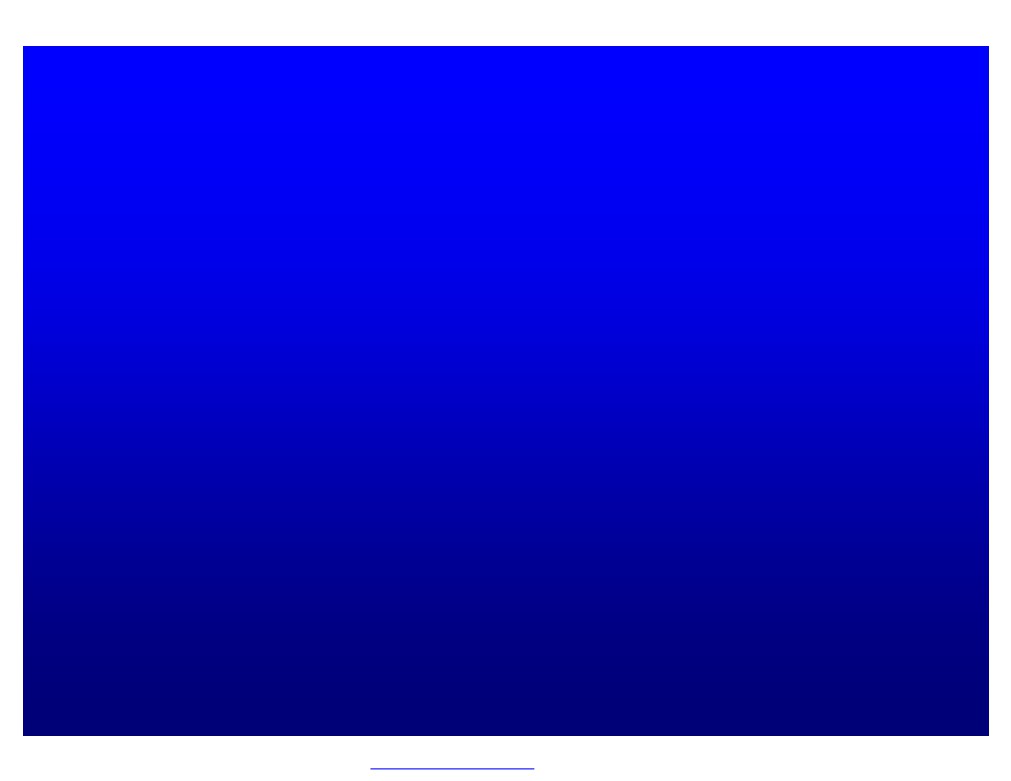 *Multiple mollsucum contagiosum in adult (on face)
*Any STD
*Seborrheic Dermatitis (extensive & refractory to therapy )
*Severe extensive relacitrant apthous ulceration
PDF created with FinePrint pdfFactory trial version http://www.fineprint.com
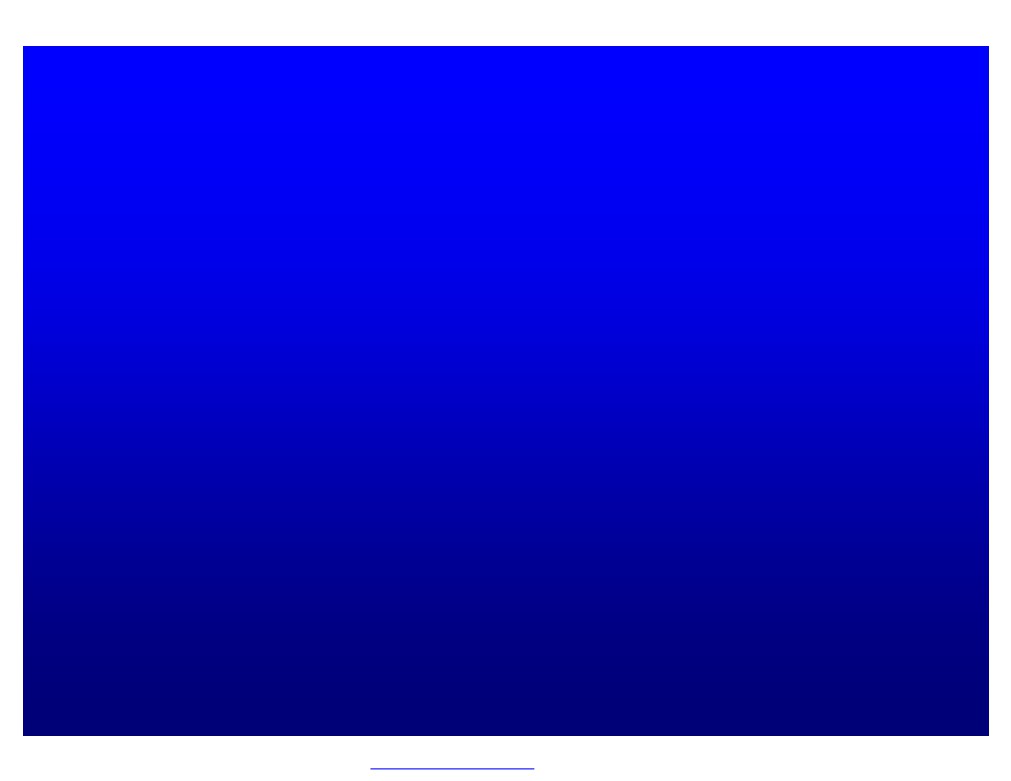 Examples of some skin diseases where you may find systemics  associations:
1.Lichen planus;associated with Hepatitis B and C
2.Vitiligo and
3.Alopecia Areata :
both associated with autoimmune diseases like: Autoimmune
Thyroid dis,Diabetes mellitus ,Prenicious anemia,Mysthina gravis etc
PDF created with FinePrint pdfFactory trial version http://www.fineprint.com
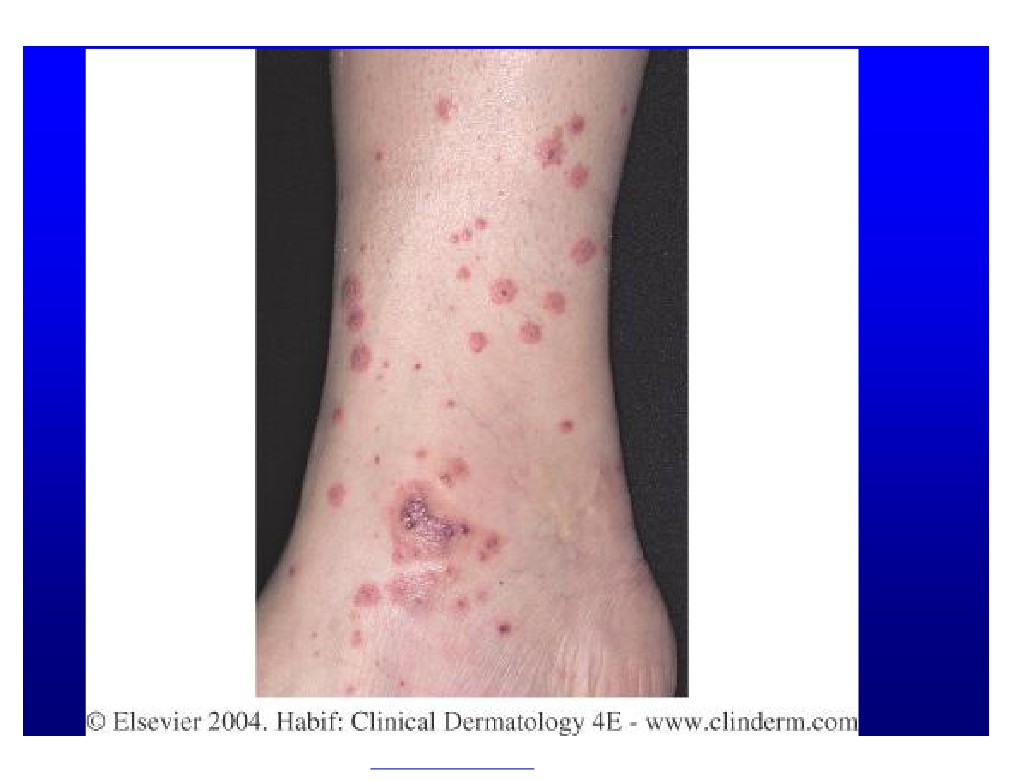 PDF created with FinePrint pdfFactory trial version http://www.fineprint.com
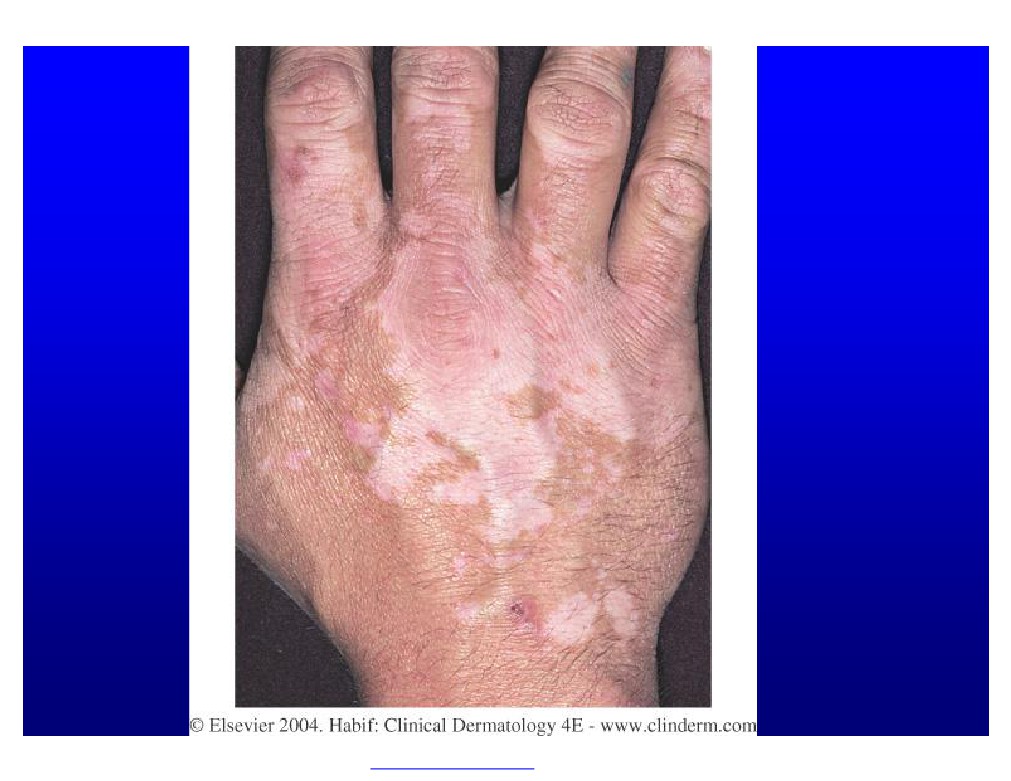 PDF created with FinePrint pdfFactory trial version http://www.fineprint.com
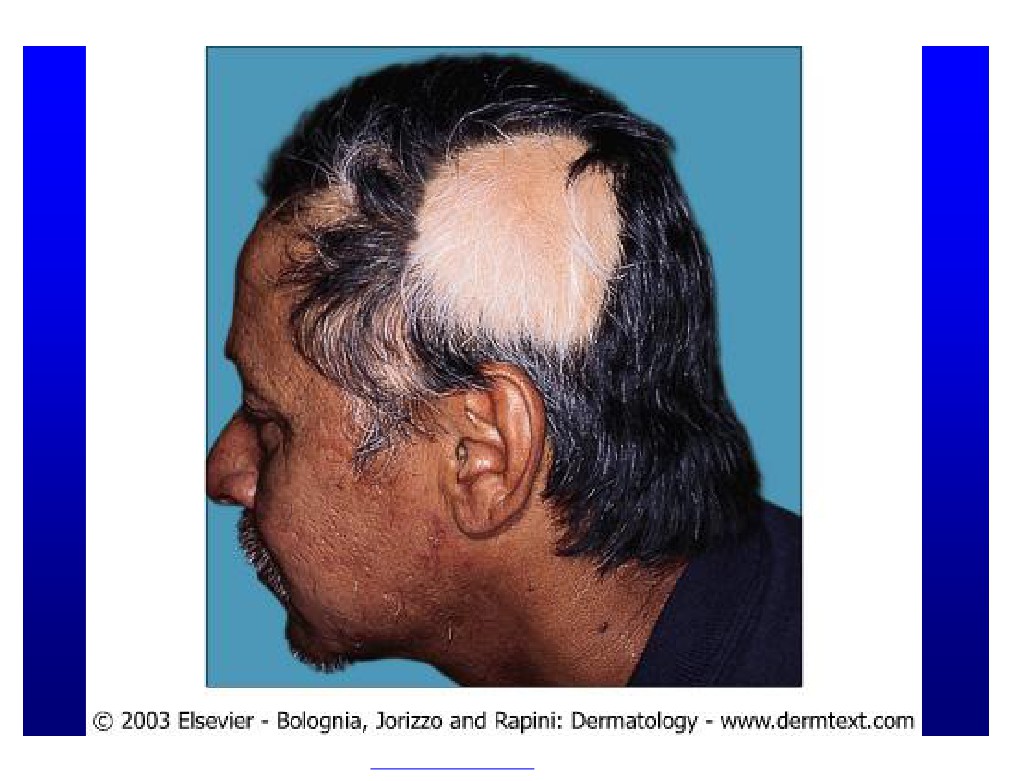 PDF created with FinePrint pdfFactory trial version http://www.fineprint.com
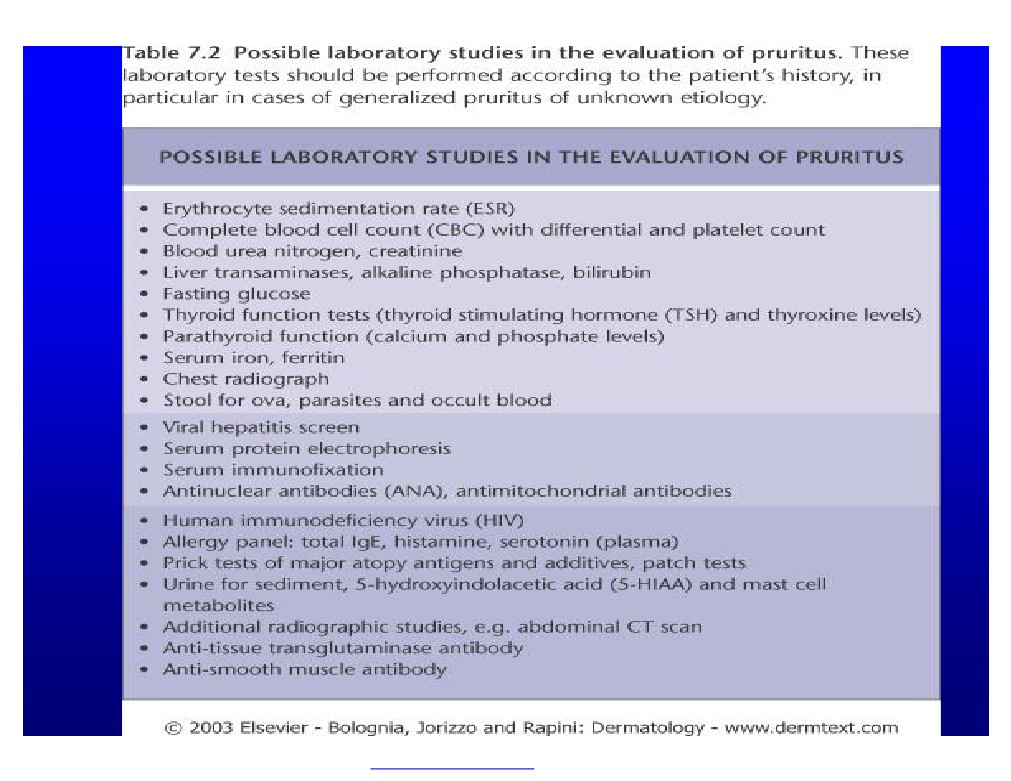 PDF created with FinePrint pdfFactory trial version http://www.fineprint.com
Purpura and vasculitis
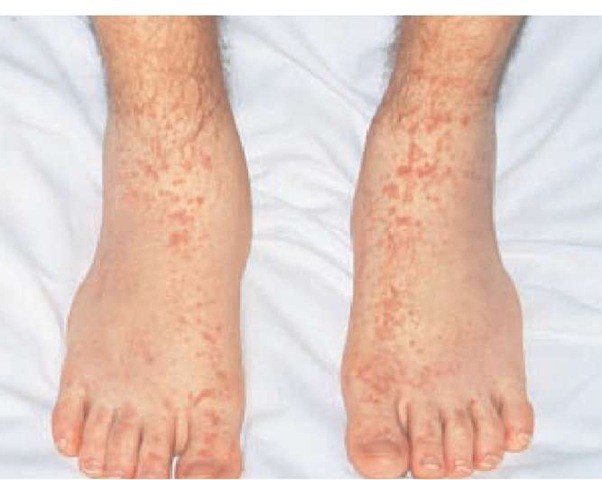 Definition
Visible hemorrhage into the skin or mucous membrane subdivided as a follow:

-Petechiae less than or equal 4 mm
-Purpura (>4mm - < 1cm)
 which can be either Palpable or non-palpable(macular)
-Ecchymoses > or equal to 1 cm
Purpura
Causes
1-Platelet Disorders 
Thrombocytopenia
Platelet Dysfunction 

2-Coagulation Factor Deficiency 
Congenital  
Factor VIII Deficiency 
Factor IX  Deficiency 
Von Willebrands disease
Acquired 
Disseminated Intravascular Coagulopathy  
Liver disease  
Uremia
Vitamin K deficincy
3-Vascular Factors 
Congenital
Hereditary Hemorrhagic Telangectasia 
Ehlers-Danlos Syndrome (Type IV)  
Acquired:
Inflammation(Vasculitis) 
 Trauma
Vitamin c deficiency (scurvy)
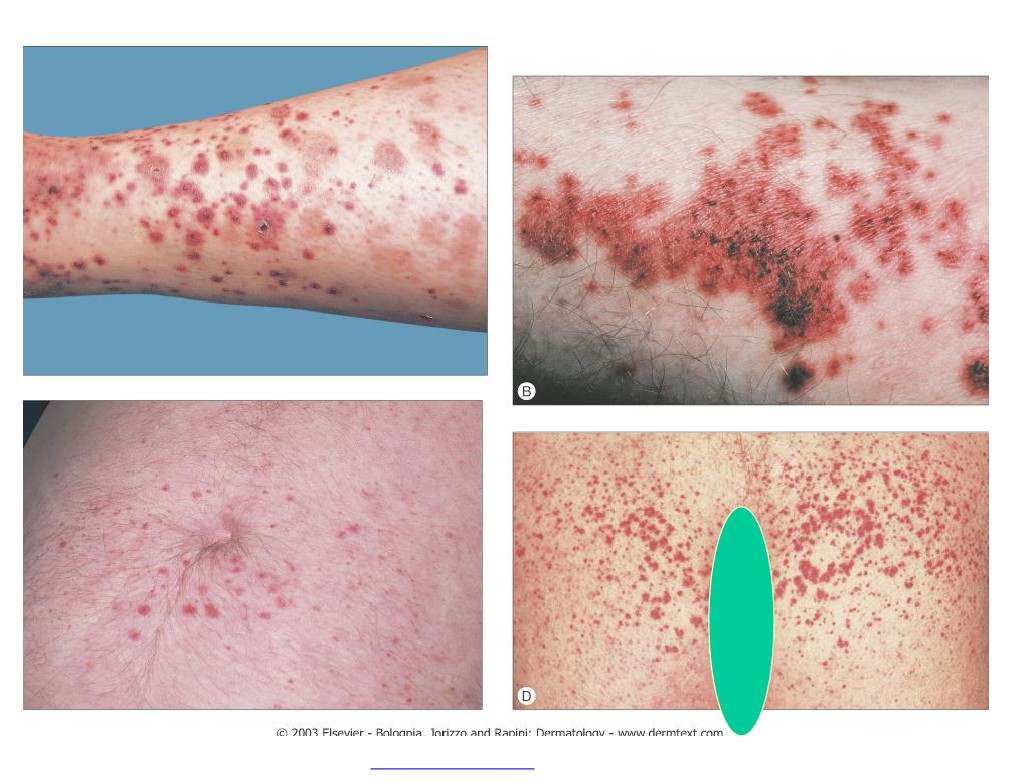 vasculitis
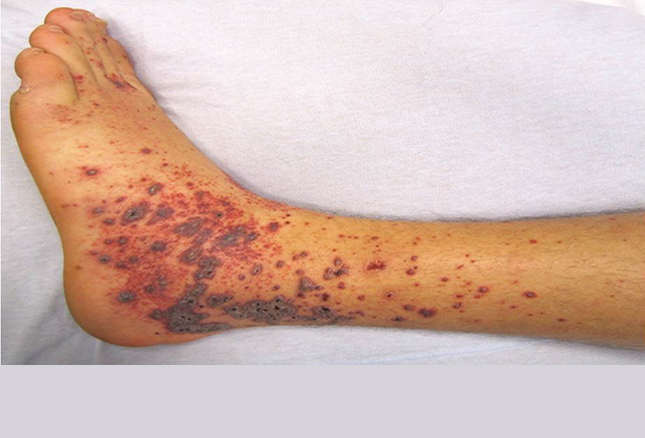 Definition
A clinicopathologic process characterized by inflammatory destruction of blood vessels that results in occlusion or destruction of the vessel and ischemia of the tissues supplied by that vessel.
classification
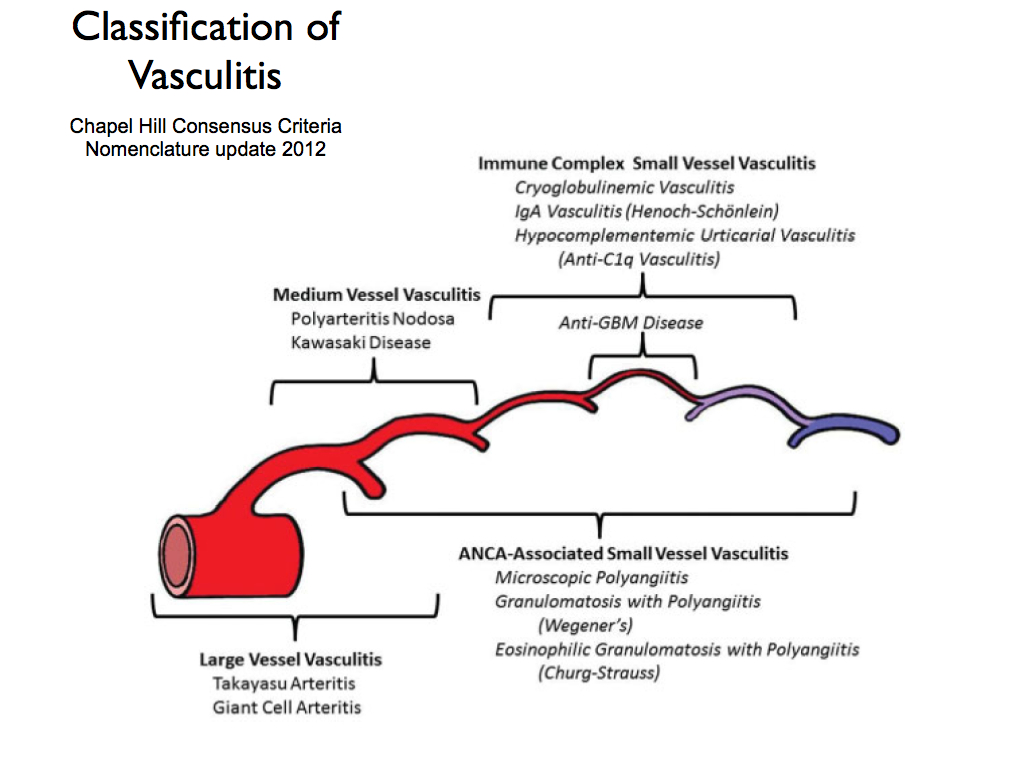 Classification
-Large-vessel vasculitis
Aorta and the great vessels (subclavian, carotid)
Claudication, blindness, stroke

-Medium-vessel vasculitis
Arteries with muscular wall
Mononeuritis multiplex (wrist/foot drop), mesenteric ischemia, cutaneous ulcers

-Small-vessel vasculitis
Capillaries, arterioles, venules
Palpable purpura, glomerulonephritis, pulmonary hemorrhage
Cutaneous small vessel vasculitis
-Is the most common type of vasculitits and it primarily affect post-capillary venules
Cutaneous small vessel vasculitis
Pathogenesis:
-Many forms of small-vessel vasculitis are felt to be caused by circulating immune complexes
-These lodge in vessel walls and activate compliment
Cutaneous small vessel vasculitis
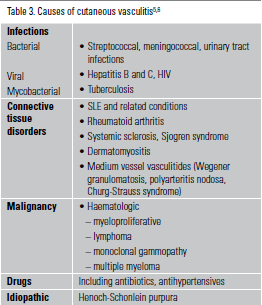 Cutaneous small vessel vasculitis
Palpable purpura is the hallmark

-Pinpoint to several centimeters

-Early on lesion may not be palpable,Papulonodular, vascular, bullous, pustular or ulcerated forms may develop

-Predominate on the ankles and lower legs i.e dependent areas
-may be localized to the skin or may manifest in other organs.

-The internal organs affected most commonly include the joints, GIT, and the kidneys.

-Renal involvement present as glomerulonephritis

- The prognosis is good in the absence of internal involvement
Histology
Agiocentric segmental inflammation, endothelial cell swelling, fibrinoid necrosis of blood vessel walls and a cellular infiltrate composed of neutrophil with RBC extravasation.
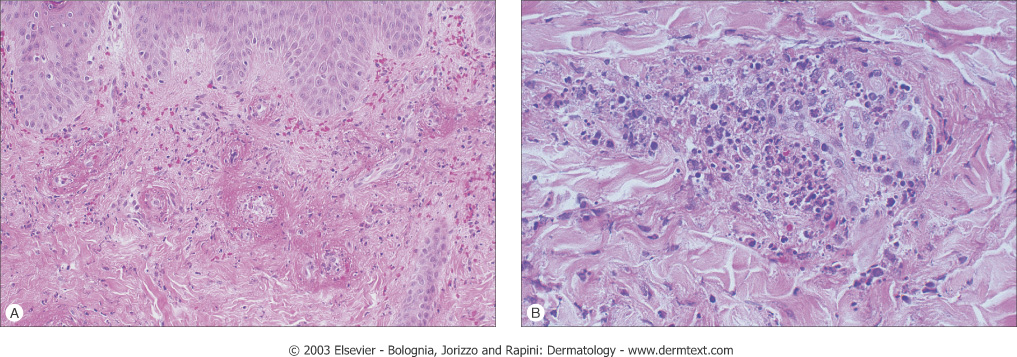 Work up
-Detailed history and physical examination

-History should focus on possible infectious disorders, prior associated diseases, drugs ingested, and a thorough review of systems

-CBC, strep throat culture or ASO titer, Hep B & C serologies and ANA are a reasonable initial screen,renal profile

-URINALYSIS  FOR RBC , PROTIEN & CAST
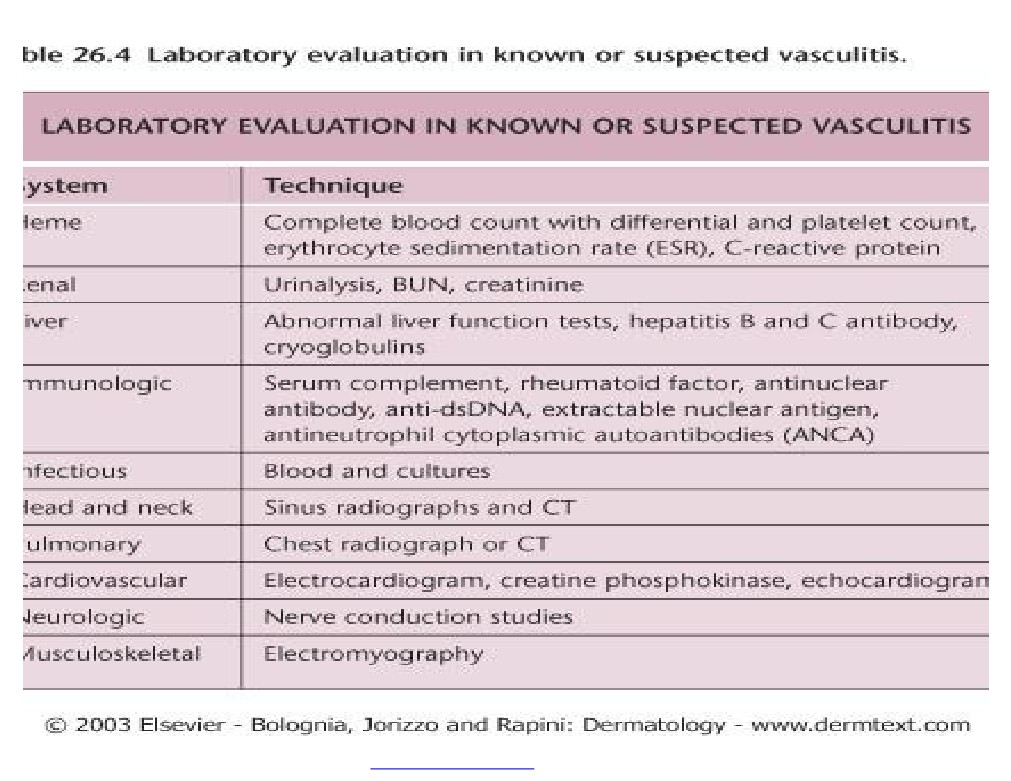 Treatment
treatment of cause. 

-Symptomatic treatment (if skin is only involved): rest ,NSAIDS ,Antihistamine 

-severe visceral involvement may require high doses of corticosteroids with or without an immunosuppressive agent

-Immunosuppressive agents for rapidly progressive course and severe systemic involvement
Henoch-Schönlein purpura HSP
-Primarily occurs in male children
-peak age 4-8 years
-Adults may be affected

-A viral infection or streptococcal pharyngitis are the usual triggering event

-In about 40 % of the cases the cutaneous manifestations are preceded by mild fever, headache, joint symptoms, and abdominal pain for up to 2 weeks
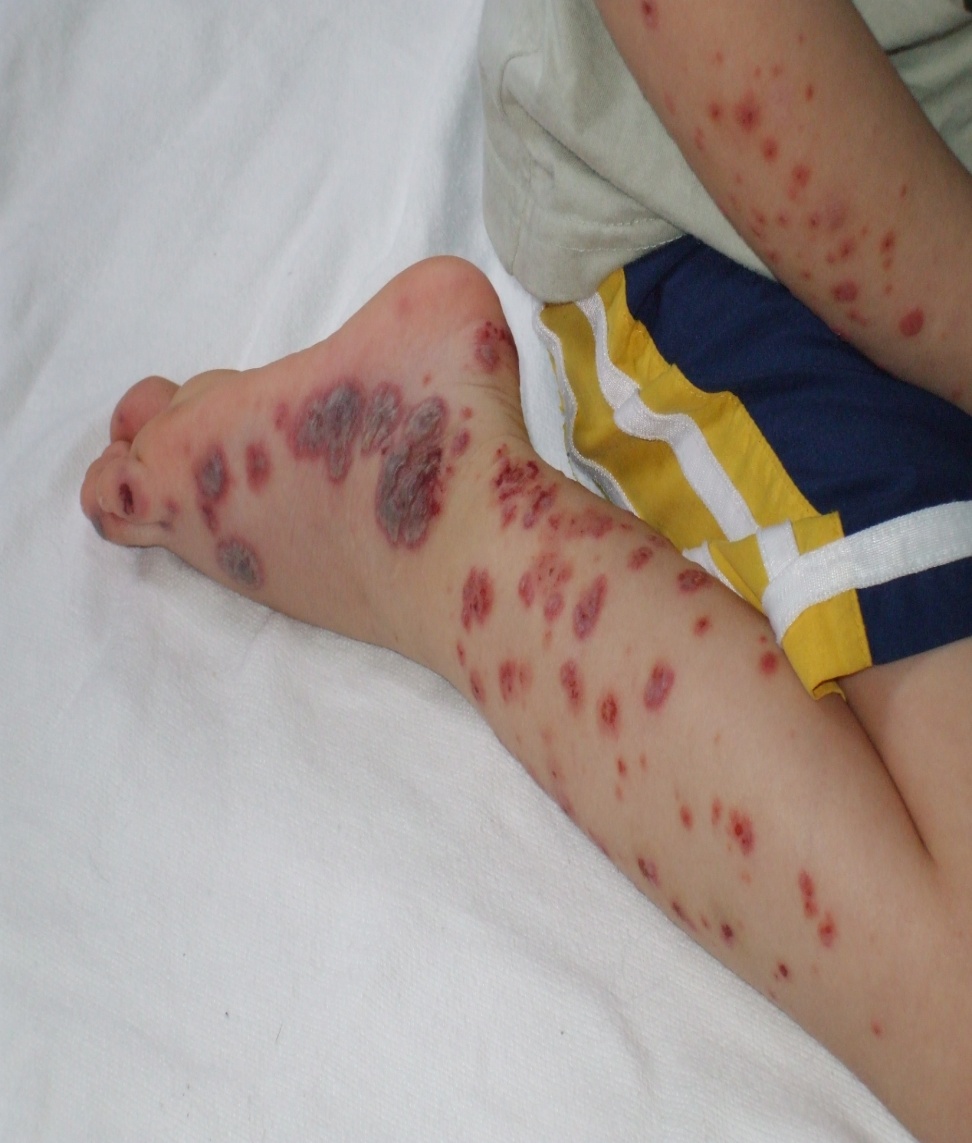 -Characterized by intermittent purpura, arthralgia, abdominal pain, and renal disease

-Typically purpura appears on the extensor surfaces of the extremities

-Become hemorrhagic within a day and fades in 5 days

-New crops appear over a few weeks
May be associated with:
    pulmonary hemorrhage
   Abdominal pain and GI bleeding 

-GI radiographs may show  “cobblestone” appearance

-Renal manifestations may occur in 25% or more but only 5% end up with ESRD
-The long-term prognosis in children with gross hematuria is very good; however, progressive glomerular disease and renal failure may develop in a small percentage

-IgA, C3 and fibrin depositions have been demonstrated in biopsies of both involved and uninvolved skin by immunofluorescence techniques
Thank  you ………….